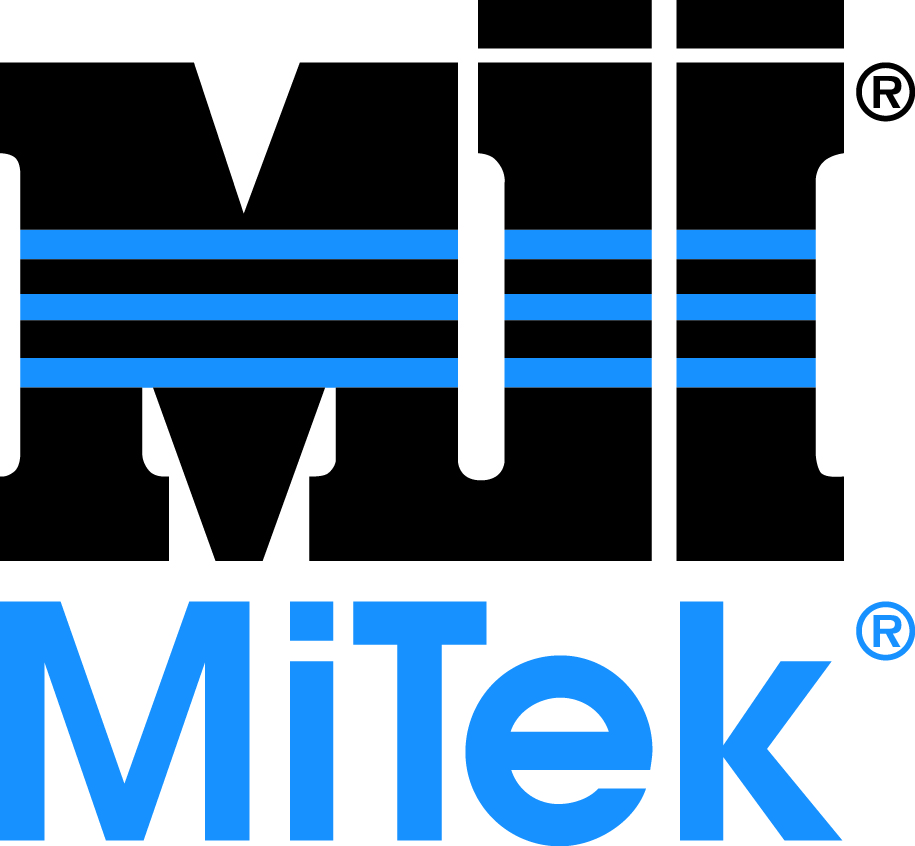 Quick Reference Parts GuideIntroduction
Main Menu
This Quick Reference Parts Guide is an easy way to locate part numbers to common replacement parts. It does not include items such as wire or their cord grips, terminal blocks, or mounting brackets. It also does not include standard hardware like nuts and bolts. To locate parts that are not covered here, refer to the drawing set in your equipment manual.
Navigating the
CD
Exit
www.mii.com
mitekparts@mii.com
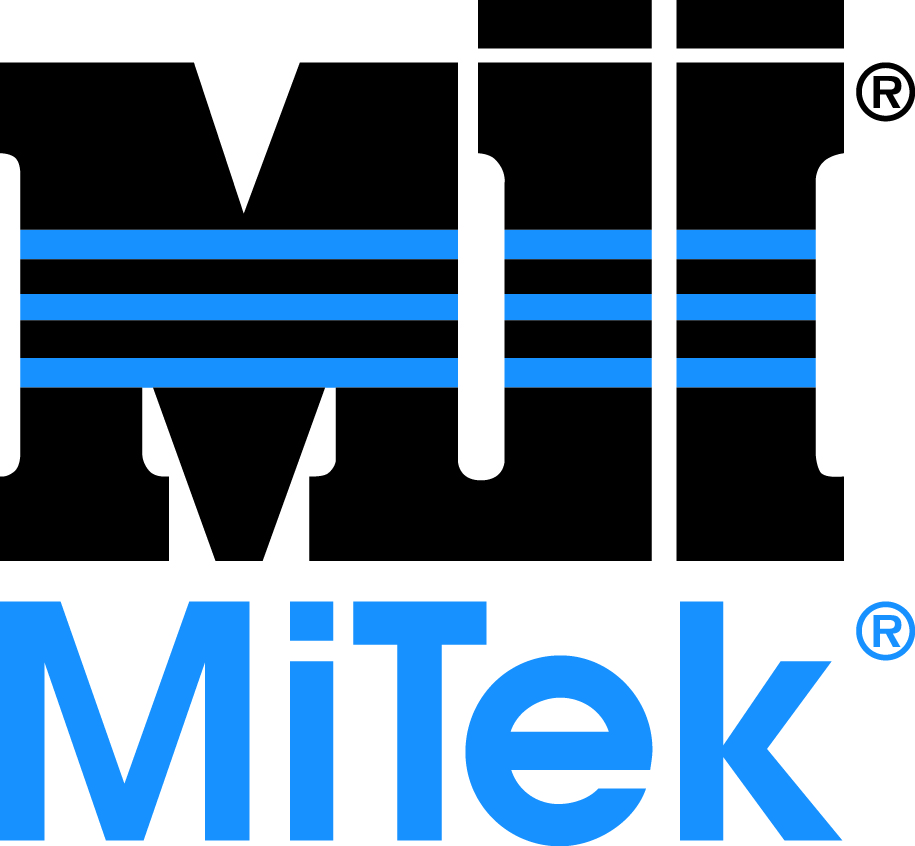 Navigating the Quick Reference Parts Guide
Main Menu
The next screen is the Main Menu, which has buttons to reach each category that this parts guide uses. 
Each category may be further divided into different sections, each with their own button on the category’s main screen.
From each screen, you can:
Return to the Main Menu
Return to the category’s main page
Go forward or backward one screen at a time within the category
Click a link to order the part on-line or via e-mail
Exit
How to get
To the 
eStore
To access a different program or file while leaving the Quick Reference Parts Guide open, hold the Alt button while pressing the Tab button on your keyboard.
www.mii.com
mitekparts@mii.com
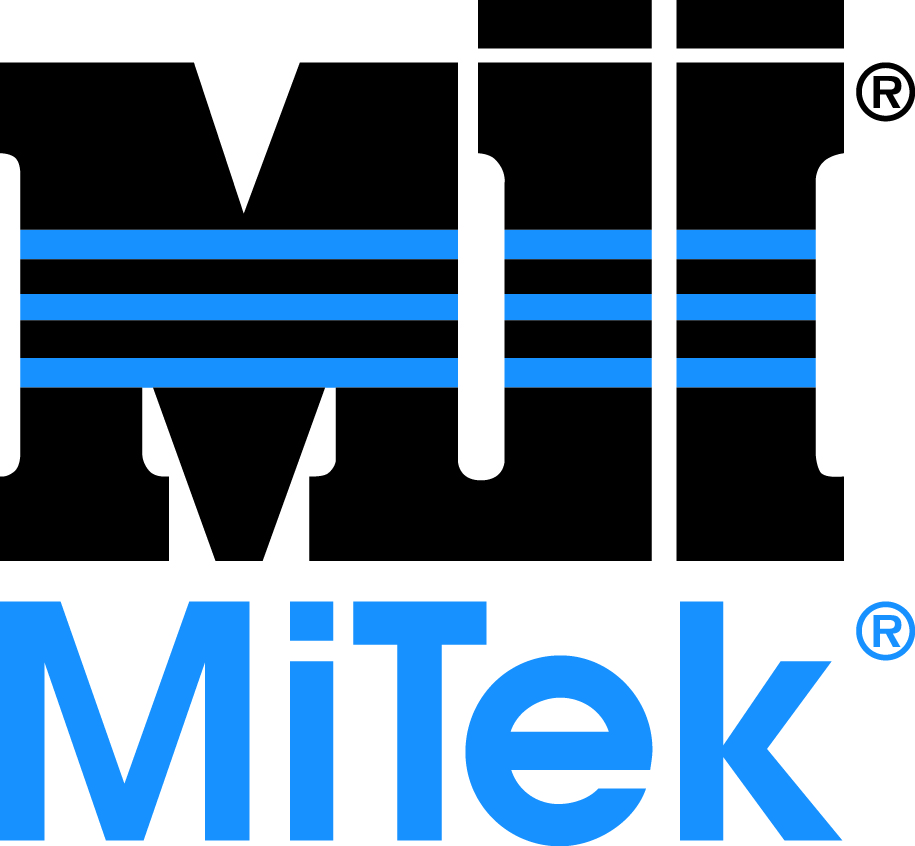 How to get to the eSTORE
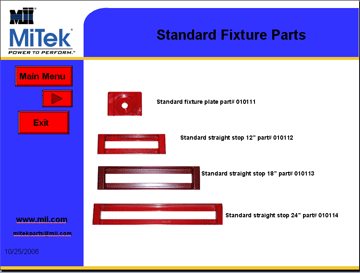 Example
Once you find the part number you need, click on the web site link
www.mii.com
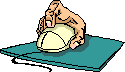 mitekparts@mii.com
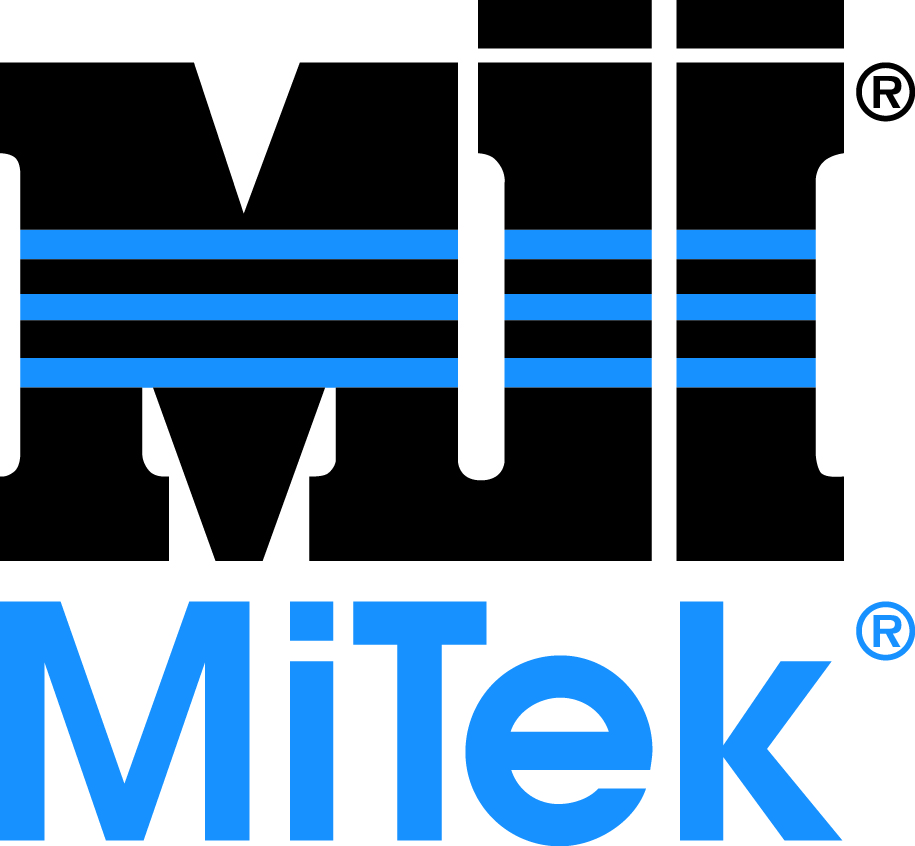 How to get to the eSTORE
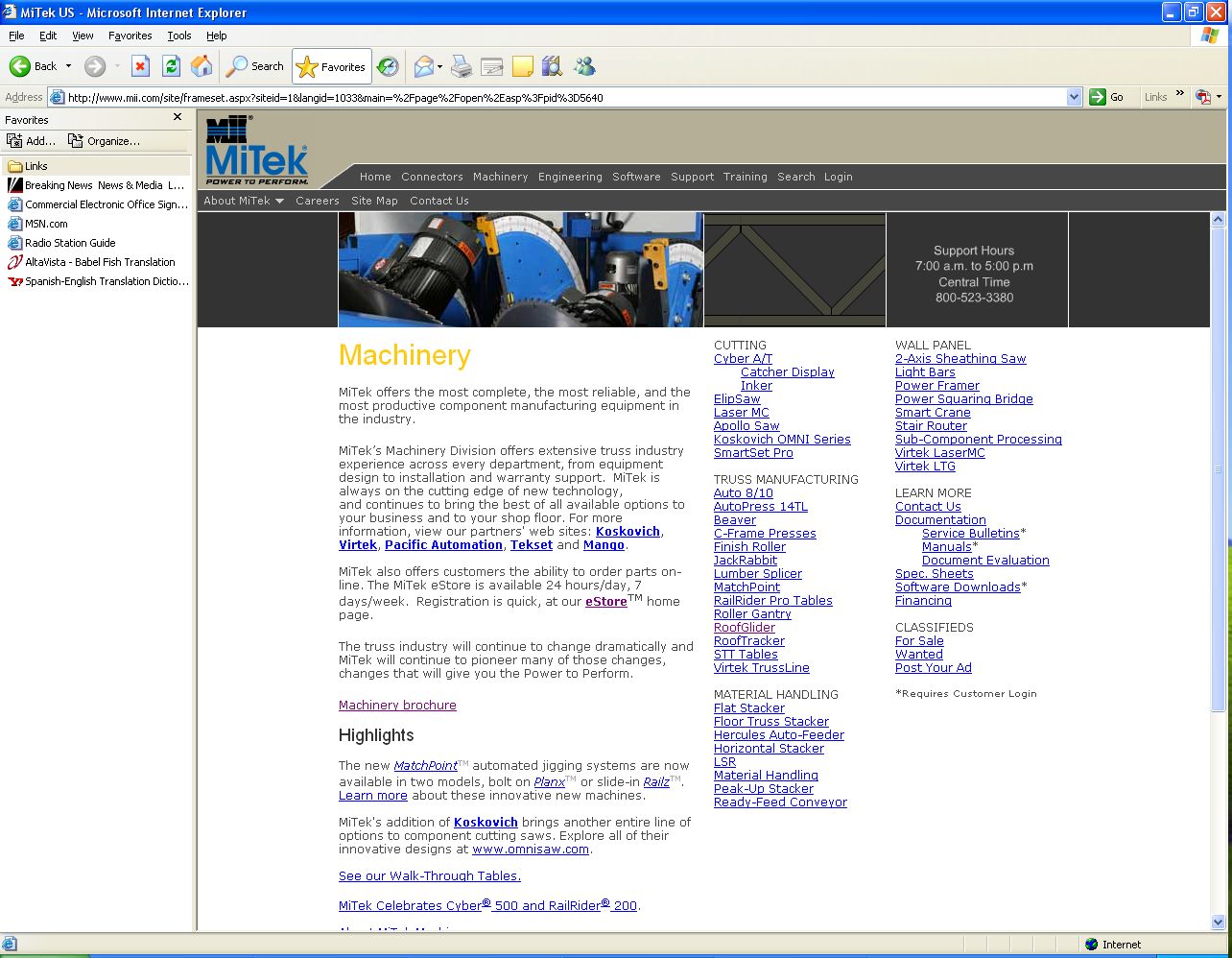 www.mii.com
This is the web site, click on the machinery tab
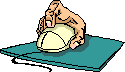 mitekparts@mii.com
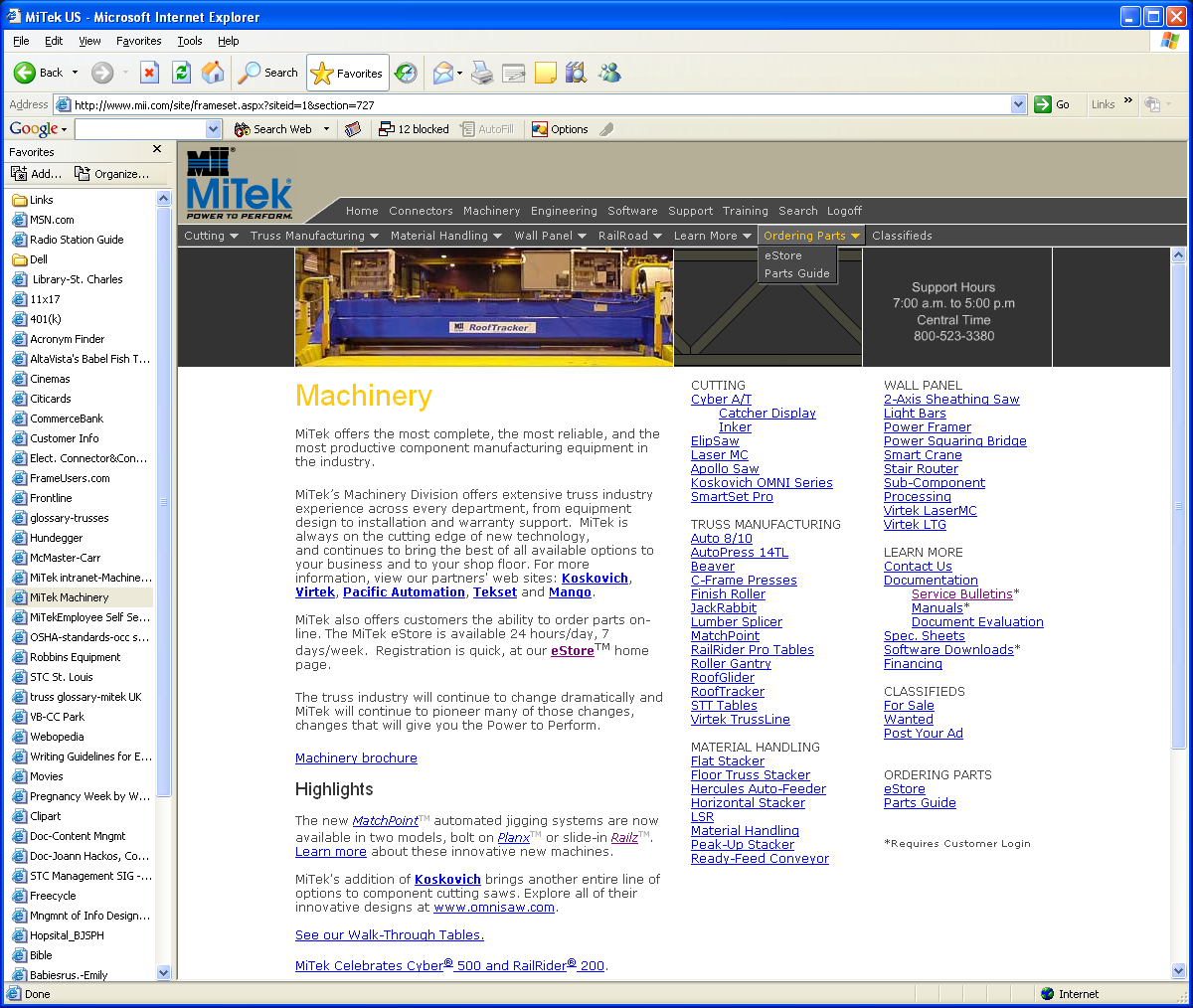 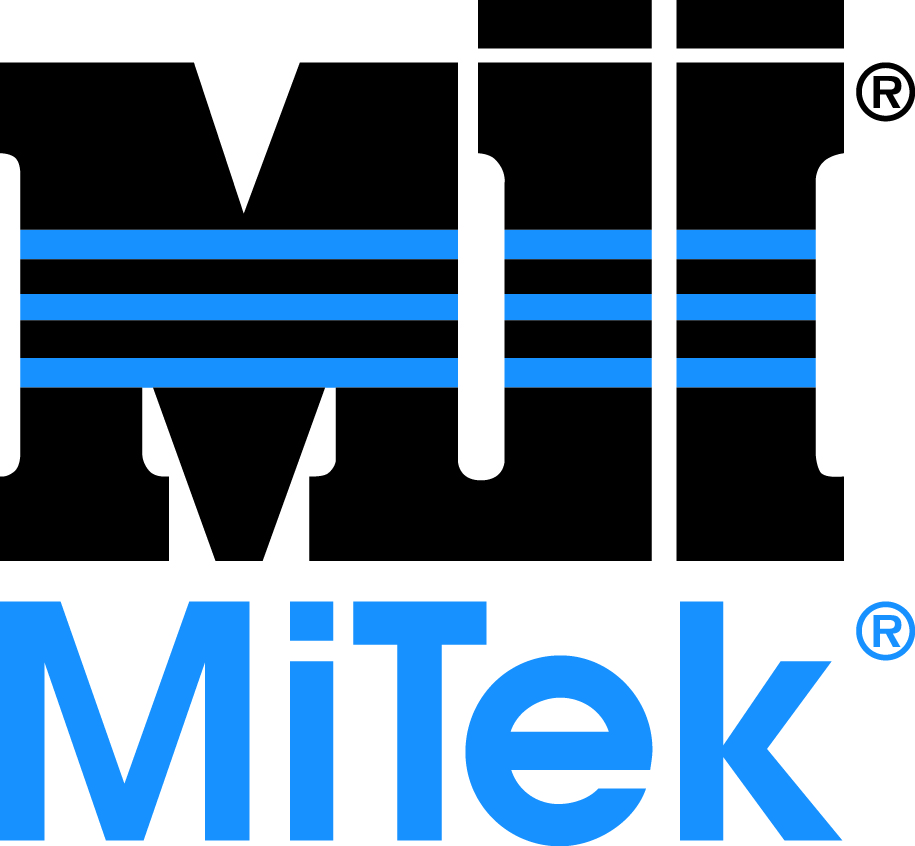 How to Get to the eStore
www.mii.com
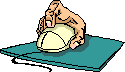 mitekparts@mii.com
Click the Ordering Parts menu, then, click eStore.
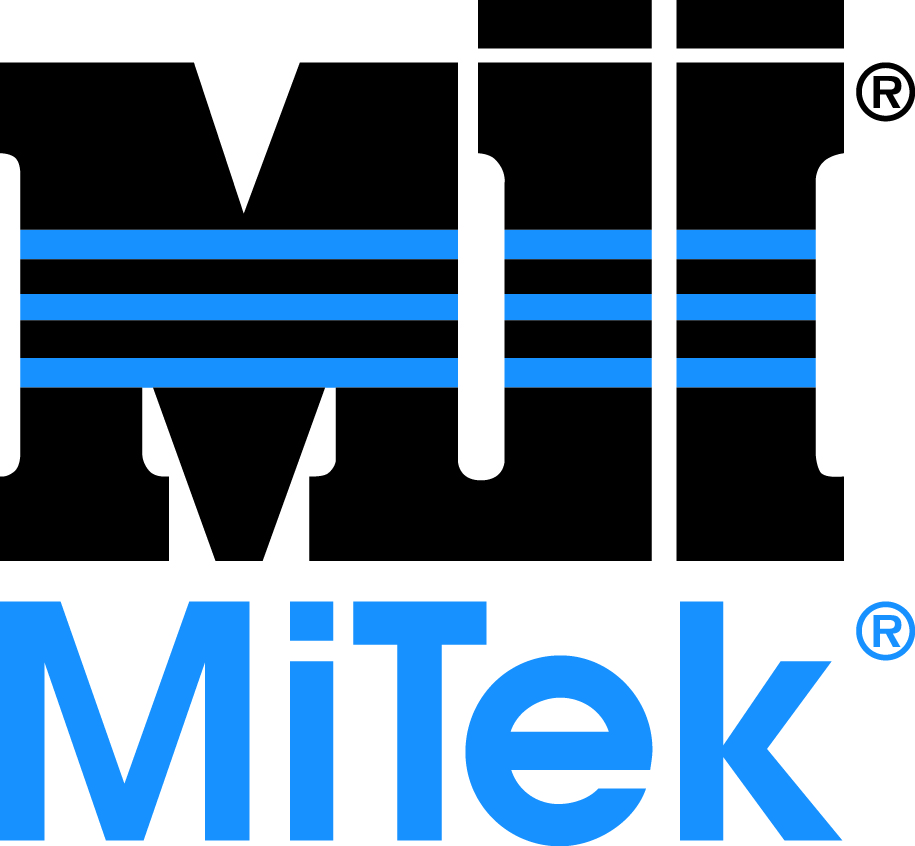 How to Get to the eStore
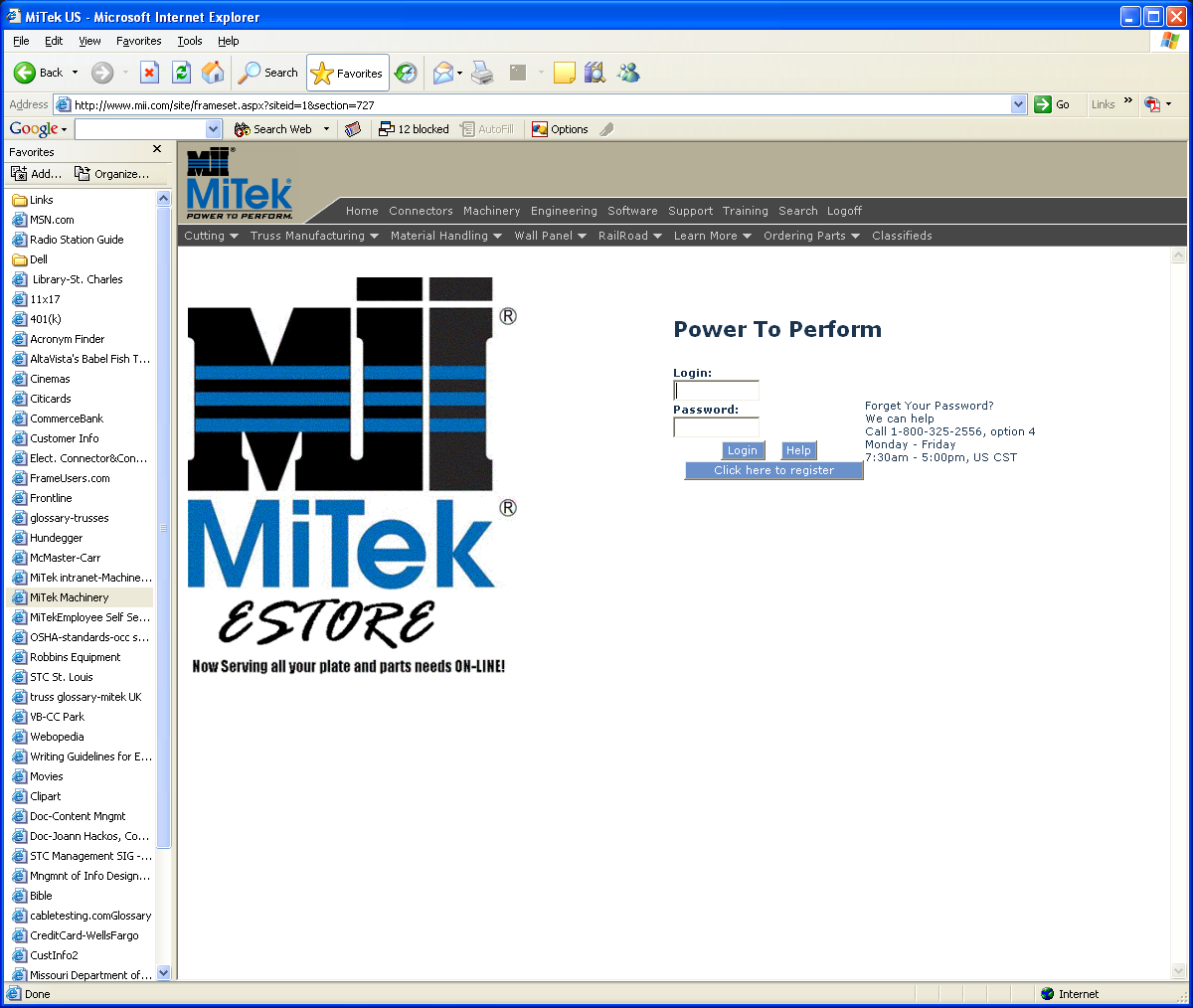 Main Menu
Exit
Enter your eStore login and password and click Login.

If you need to register, click the Click here to register button.
www.mii.com
mitekparts@mii.com
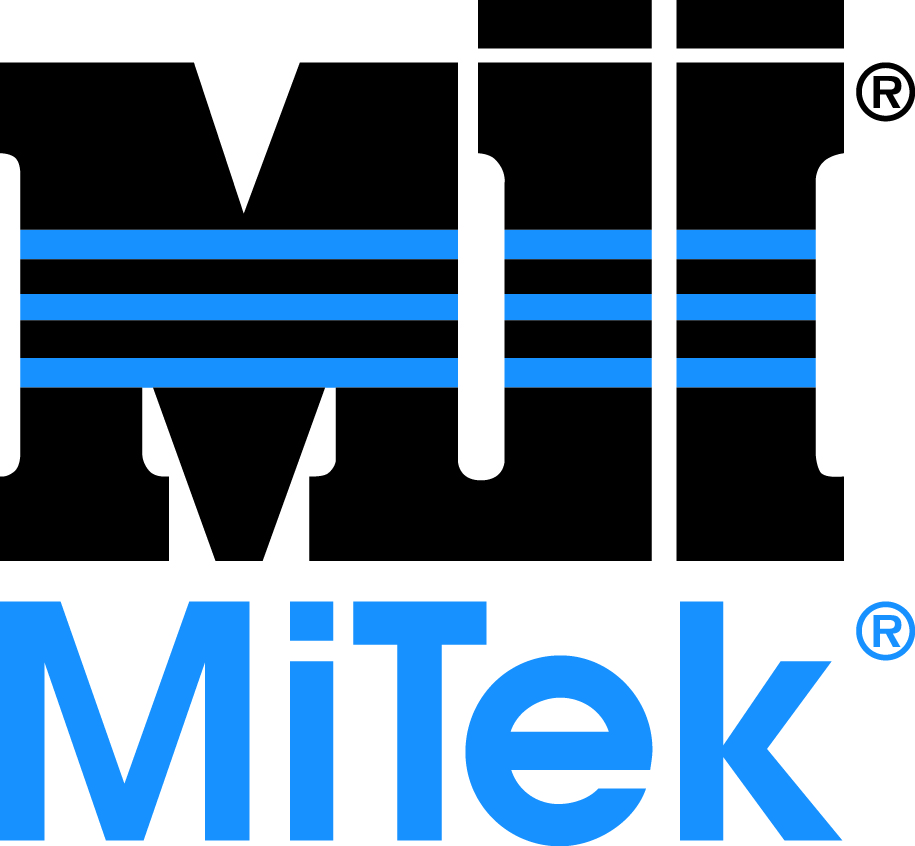 OMNI MISER II
Main Menu
Navigating the
CD
Electrical Parts Main
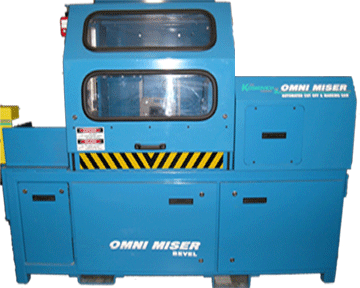 Mechanical Parts Main
Operator Console Main
Exit
Infeed Rail Main
Pneumatic Parts Main
www.mii.com
mitekparts@mii.com
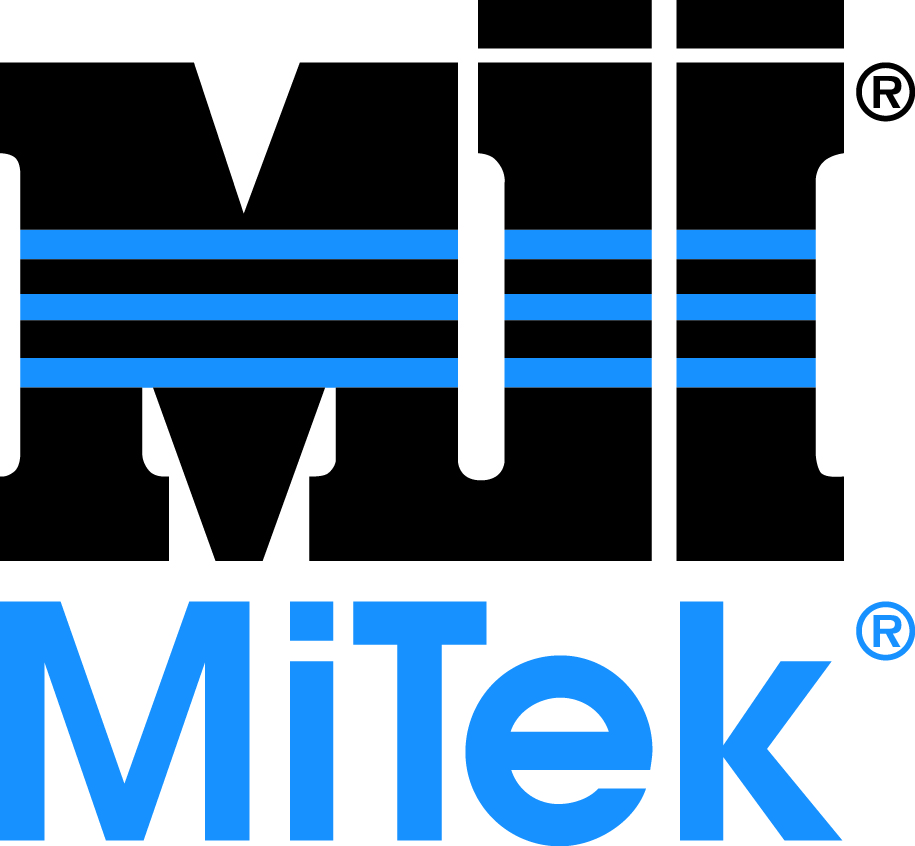 Electrical Parts
Main Menu
Main Menu
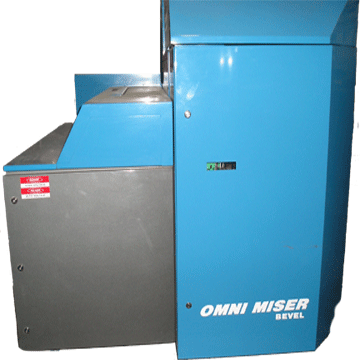 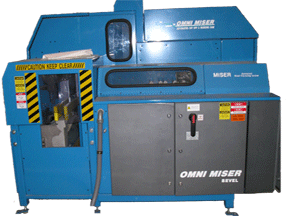 Exit
Side view
Rear view
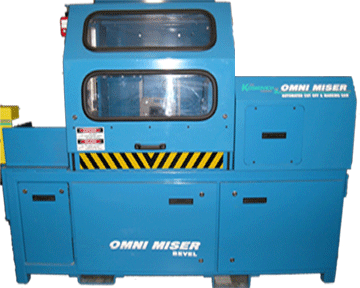 www.mii.com
Click on the electrical box or on the
cover where the part you need is located
mitekparts@mii.com
Front view
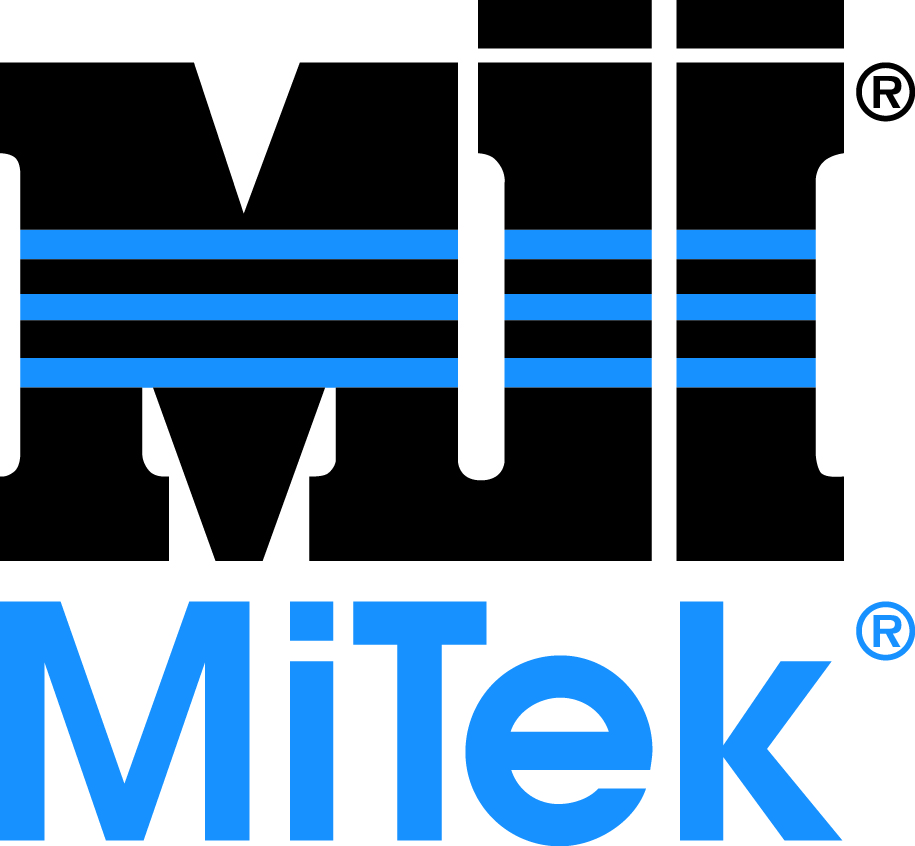 Electrical Parts
Part # 005-04853
Main Menu
Part # 005-04852
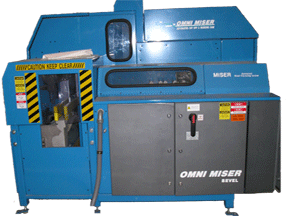 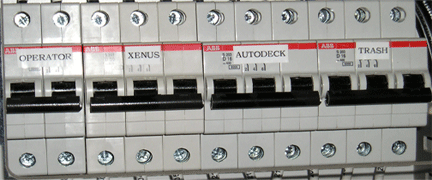 Part # 005-04854
Exit
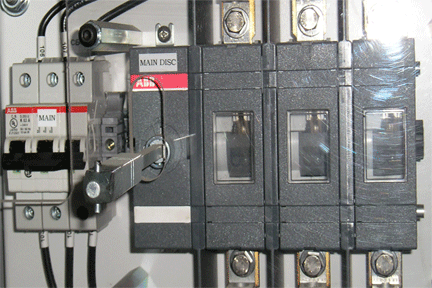 Part # 005-01678 Breaker
Part # 005-00307
Part # 005-00306
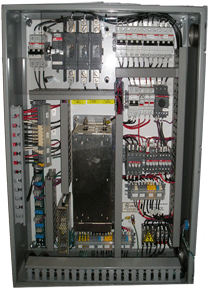 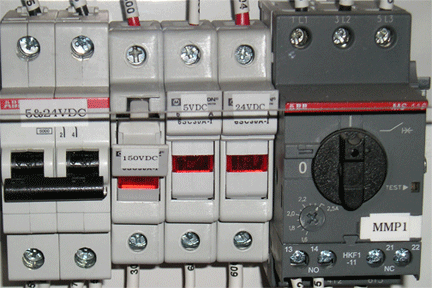 Part # 005-04854 Breaker
Part # 005-04820 Fuse
Part # 512081 Overload
www.mii.com
mitekparts@mii.com
Part # 005-04847 Fuse
Part # 005-04846 Fuse
Contact block part# 005-01704
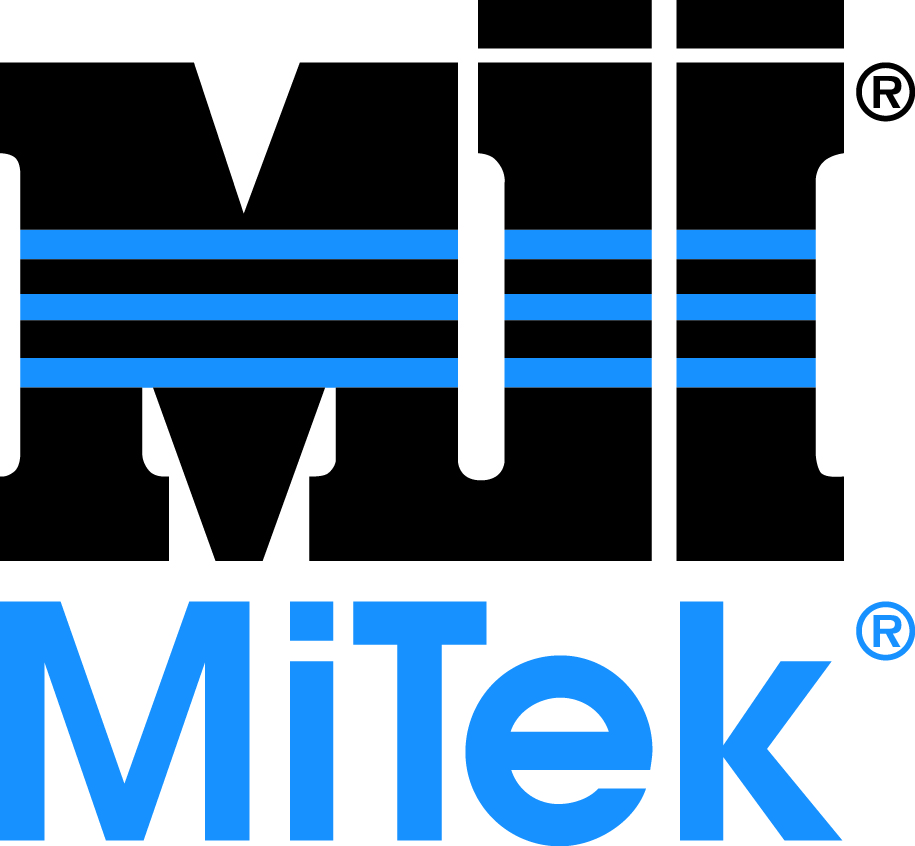 Electrical Parts
Main Menu
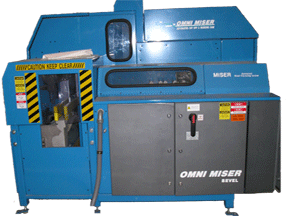 Part # 005-01681 Contactor
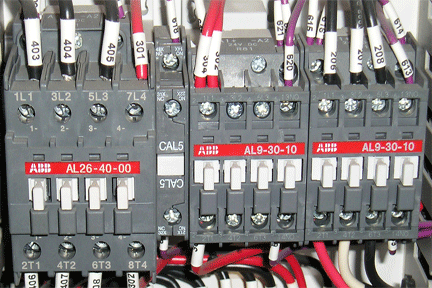 Part # 005-01680
Part # 005-01717 Contactor
Exit
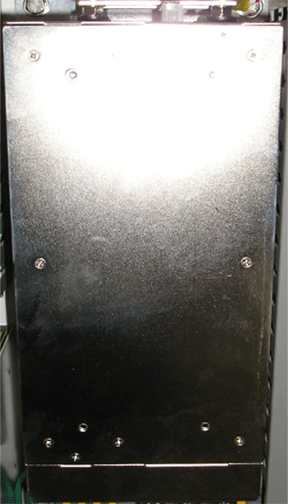 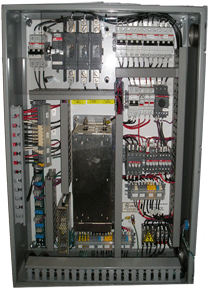 Part # 519779 Power Supply
www.mii.com
mitekparts@mii.com
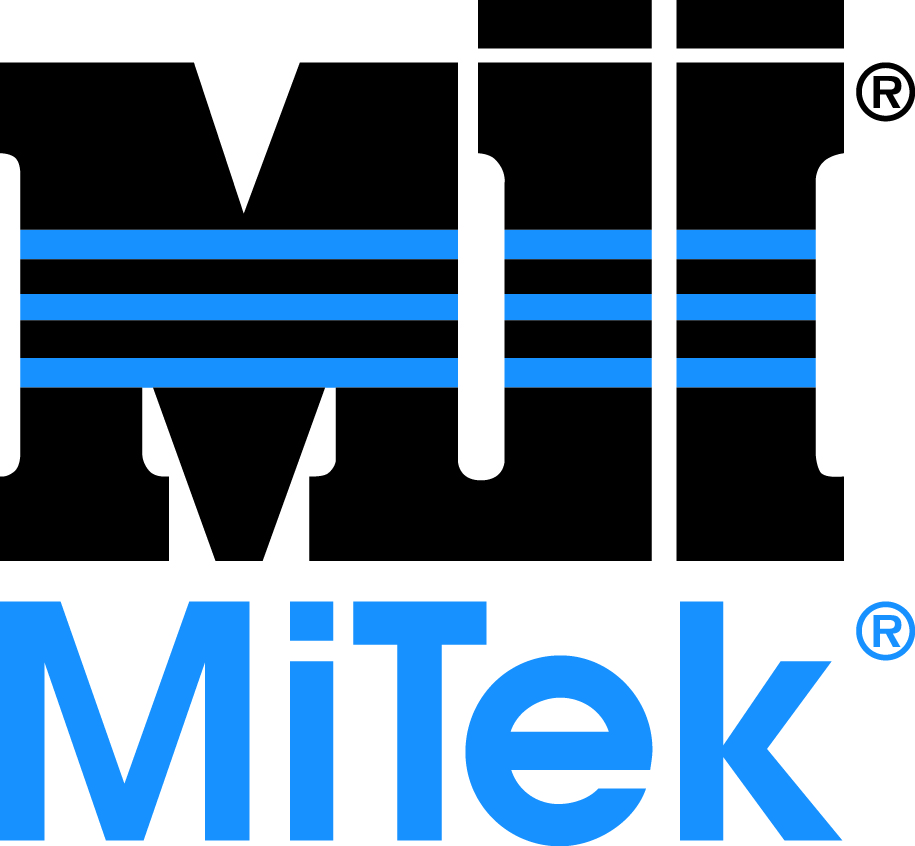 Electrical Parts
Main Menu
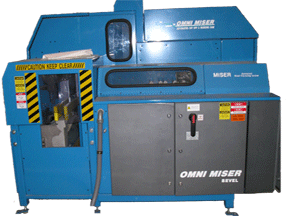 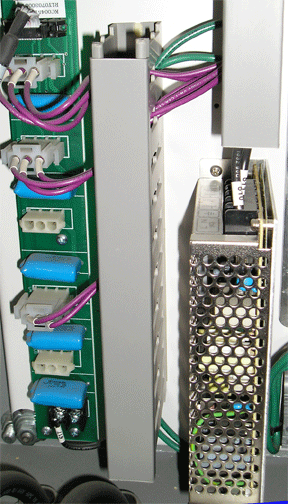 Exit
Part # 005-00469 Relay Card
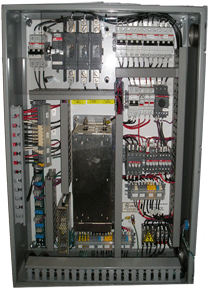 Part # 005-00164 Power Supply
www.mii.com
mitekparts@mii.com
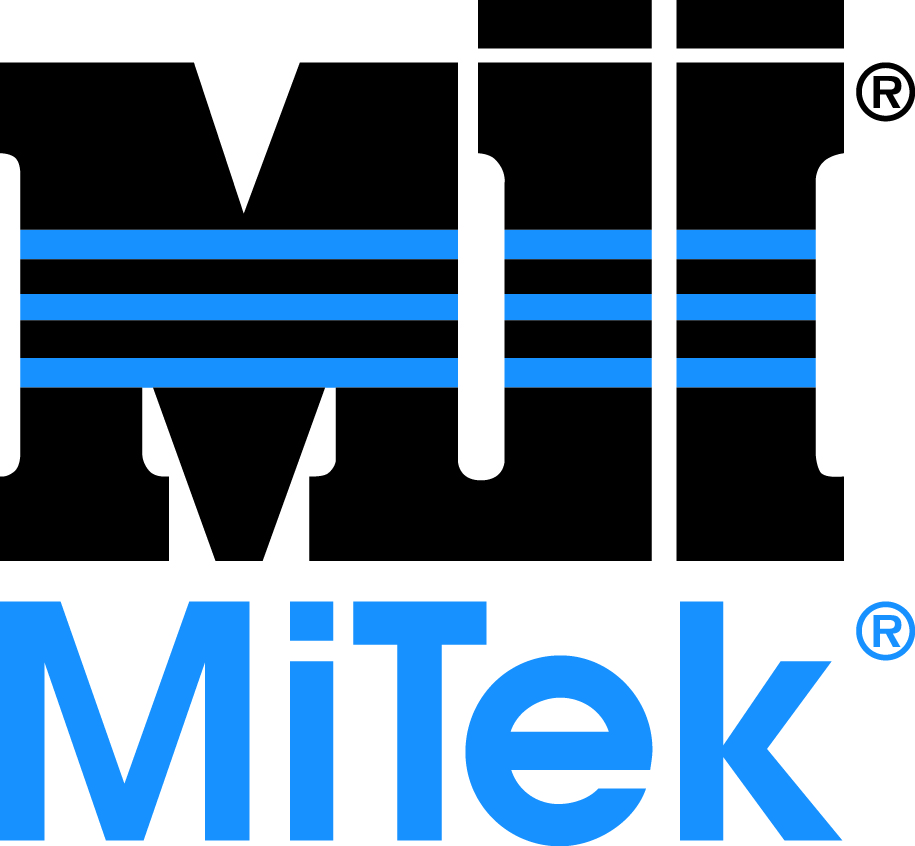 Electrical Parts
Part# 92227R
Part# 92226R
Part# 194650
Main Menu
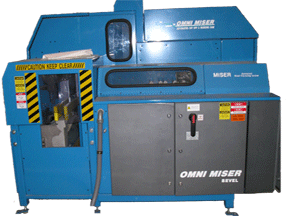 Part#92225R
Part# 92221R
Part# 005-01616
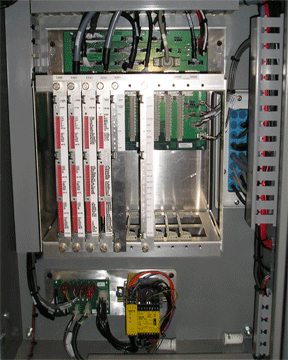 Exit
Part# 194658
Part# 005-01687
Part# 005-01685
www.mii.com
mitekparts@mii.com
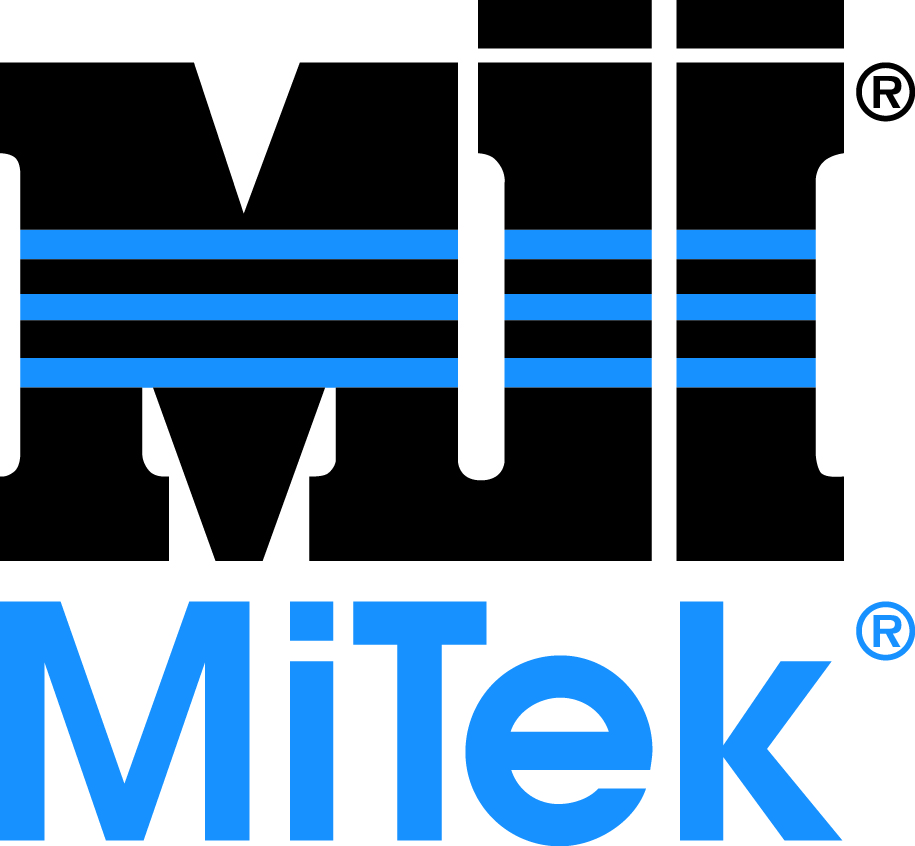 Electrical Parts
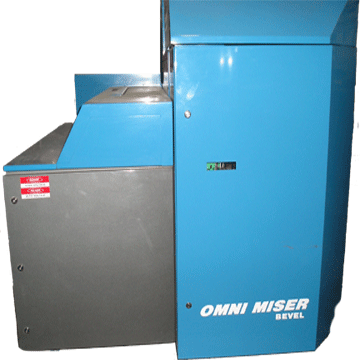 Main Menu
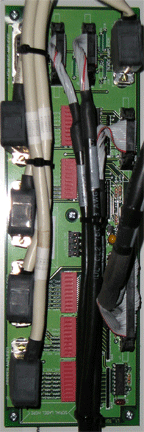 Part# 192657 CAC Card
Exit
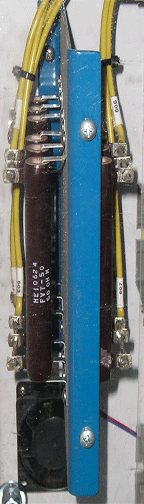 Part# 005-04409
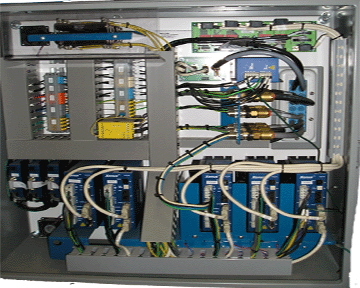 www.mii.com
mitekparts@mii.com
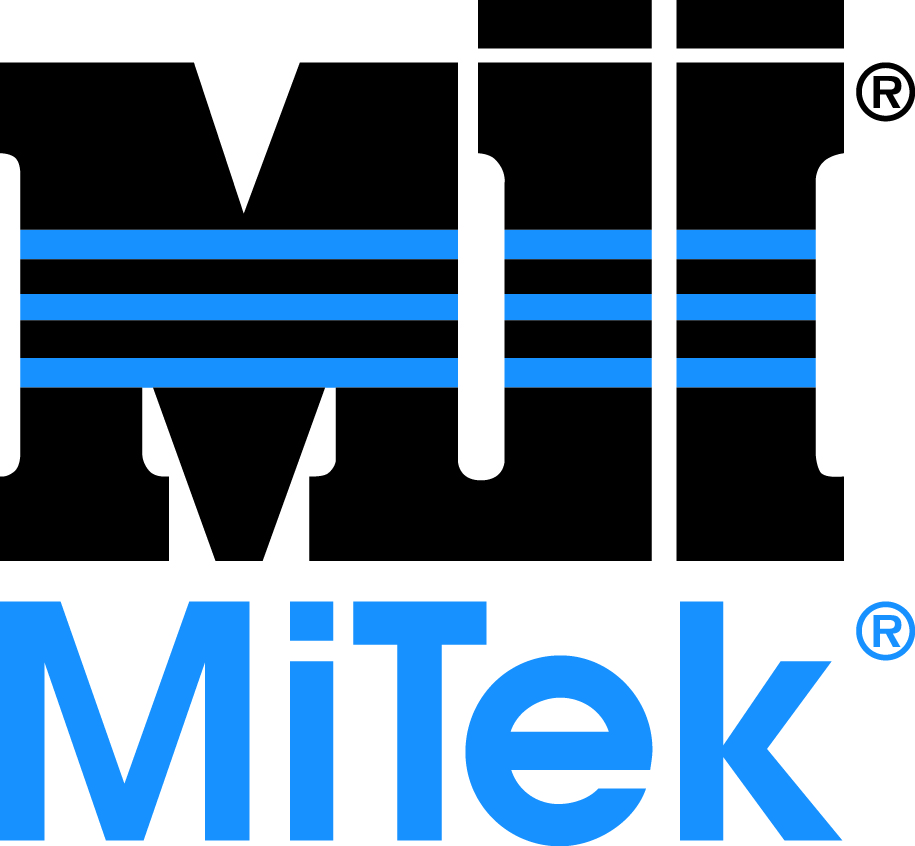 Electrical Parts
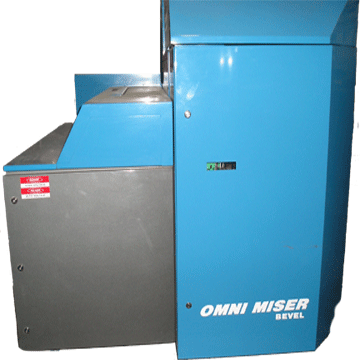 Main Menu
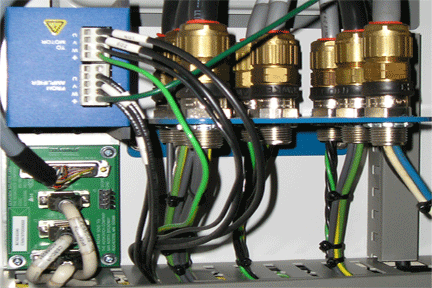 Part# 005-03802
Part# 194656
Exit
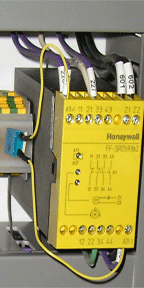 Part# 005-01699 
Standstill Monitor
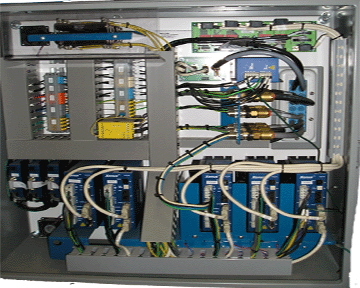 www.mii.com
mitekparts@mii.com
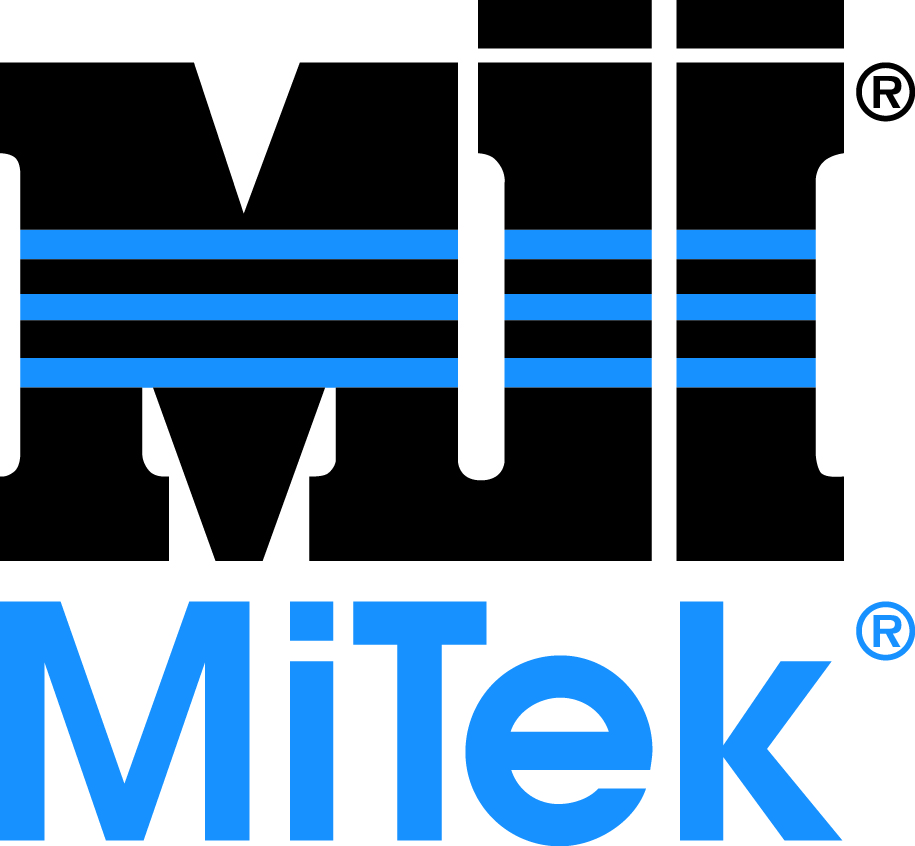 Electrical Parts
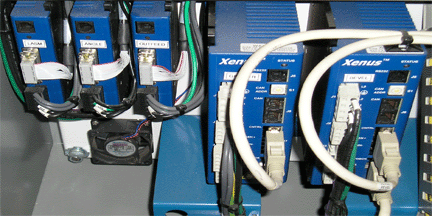 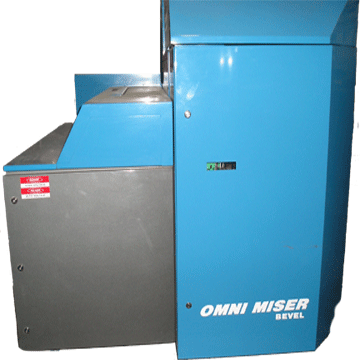 Main Menu
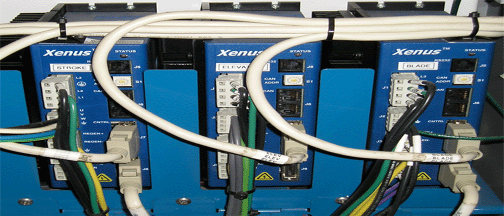 Part# 005-01500
Blade
Exit
Part# 005-01499
Servo Amp Only
Part# 519590 
Fan
Part# 005-01496
Servo Amp Only
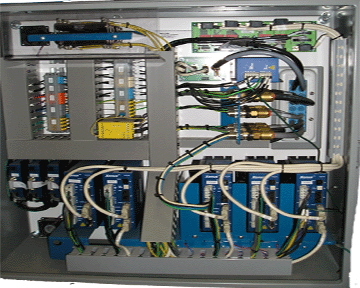 www.mii.com
mitekparts@mii.com
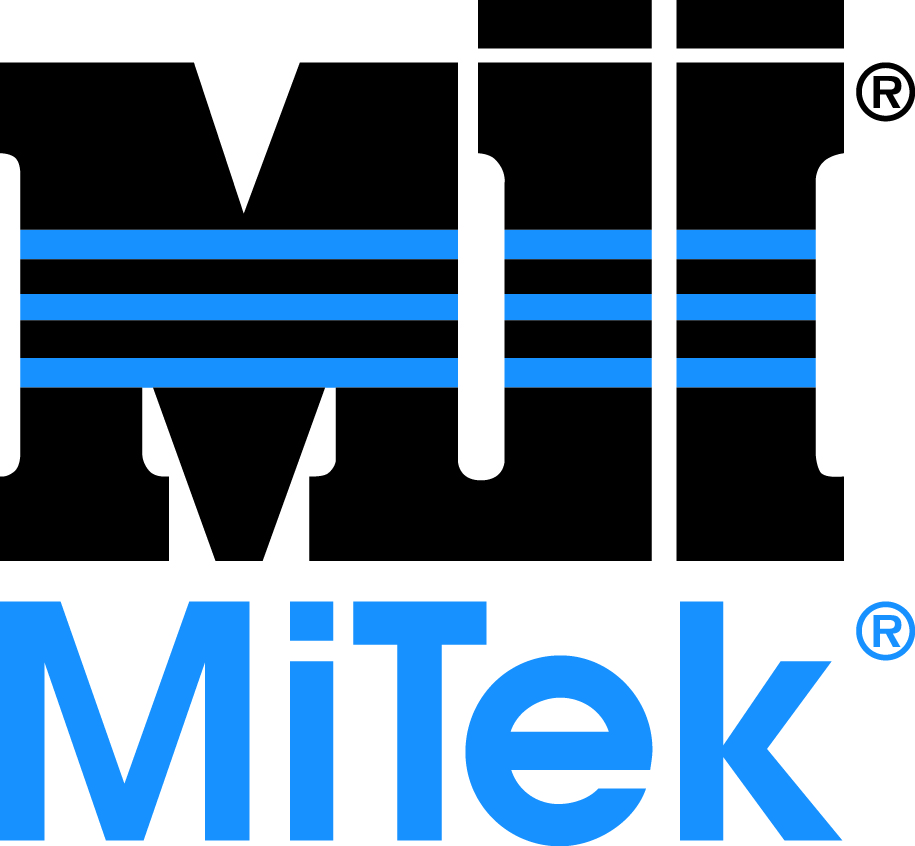 Electrical Parts
Main Menu
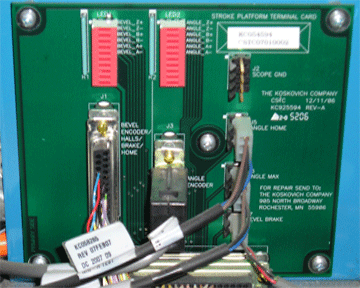 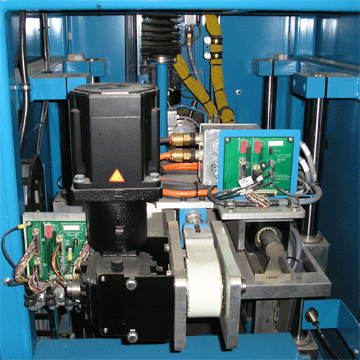 Part# 194652
CSTC Card
Exit
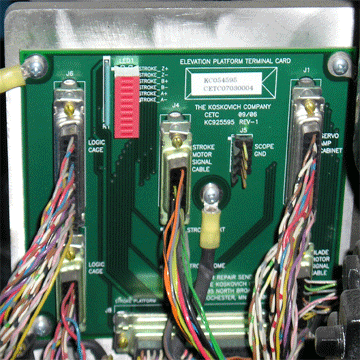 Part# 194653
CETC Card
www.mii.com
mitekparts@mii.com
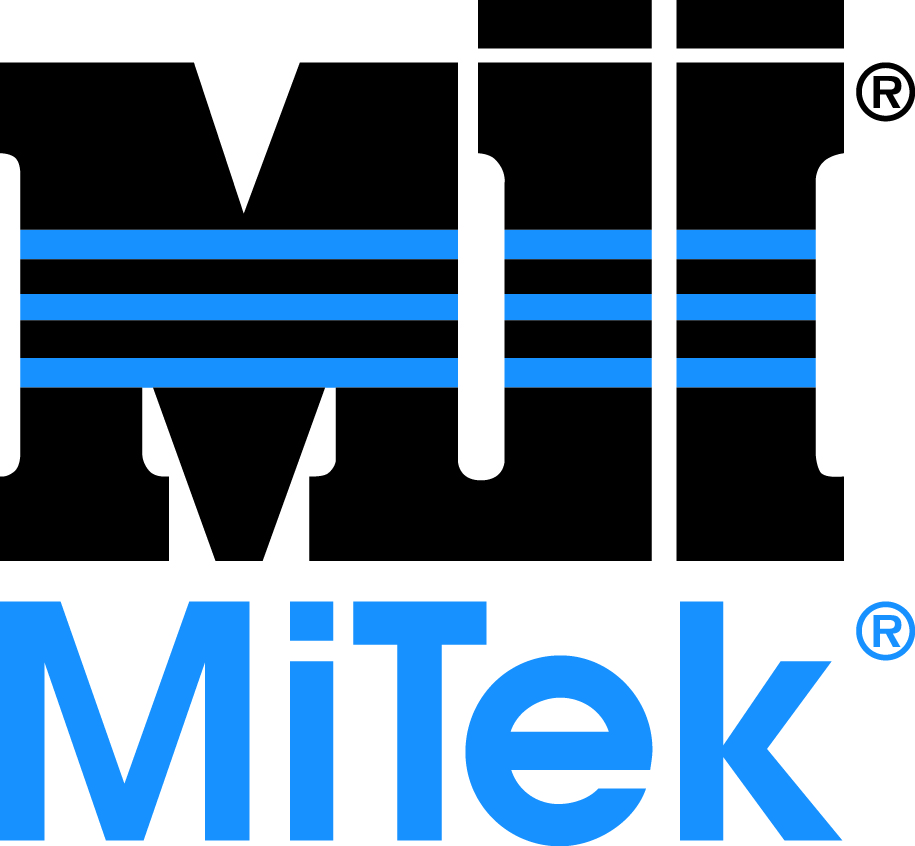 Electrical Parts
Main Menu
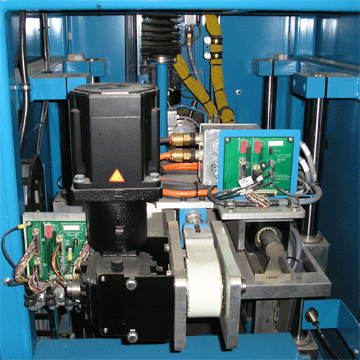 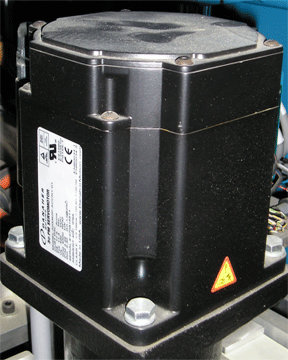 Exit
Part # 005-02172
Stroke Motor
www.mii.com
mitekparts@mii.com
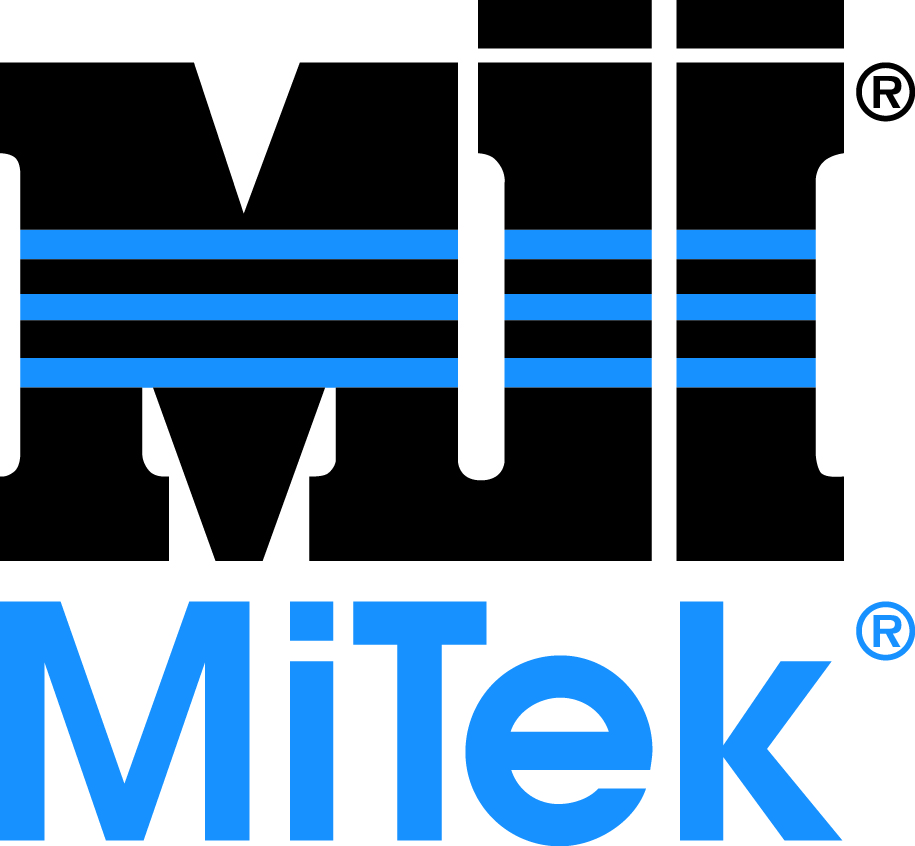 Electrical Parts
Main Menu
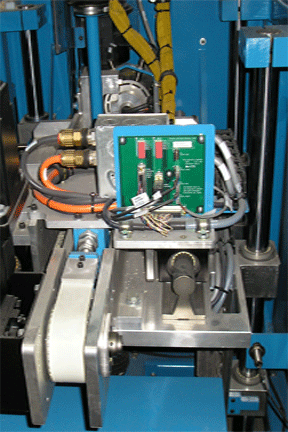 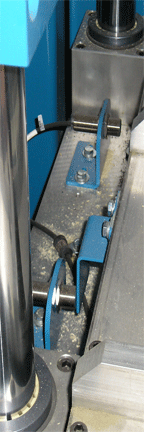 Part # 97037-501
Part # 97036-501
Exit
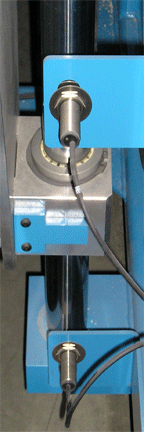 Part # 97012-501
www.mii.com
Part # 97011-501
mitekparts@mii.com
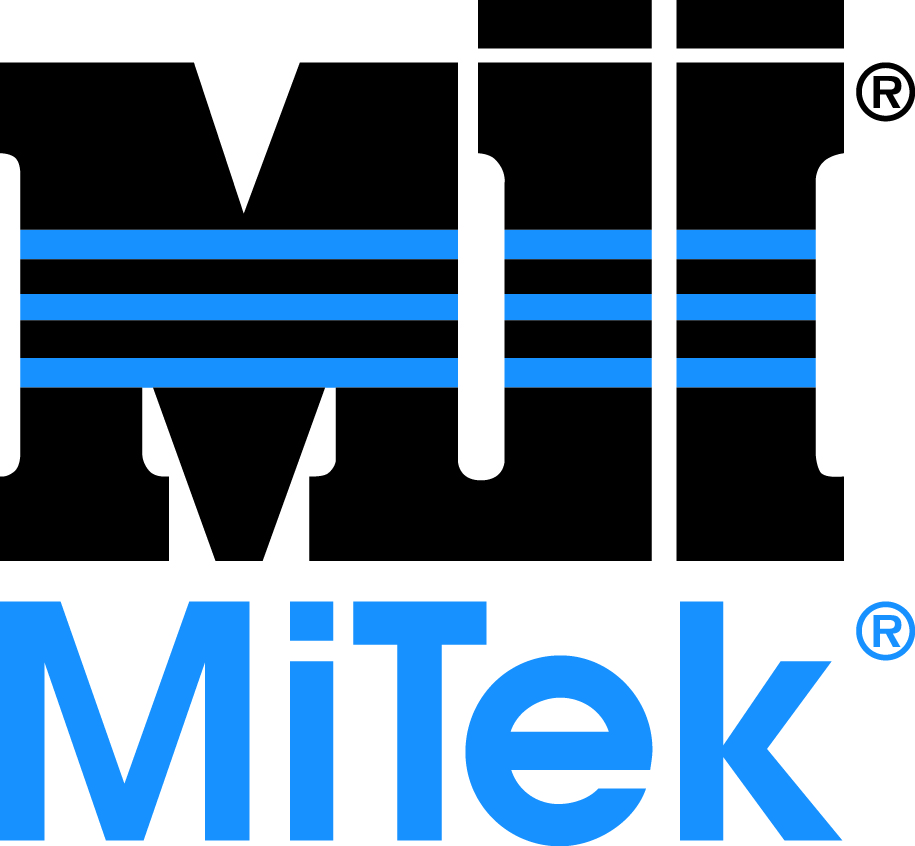 Electrical Parts
Main Menu
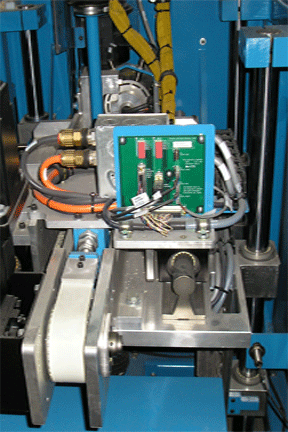 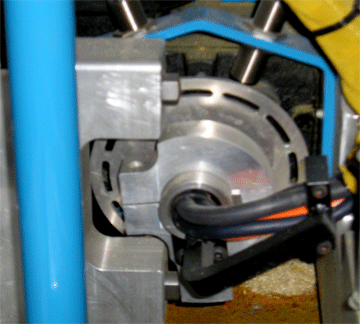 Exit
Part # 97034-501
Angle Home Sensor
Part # 97035-501
Angle Max Sensor
www.mii.com
mitekparts@mii.com
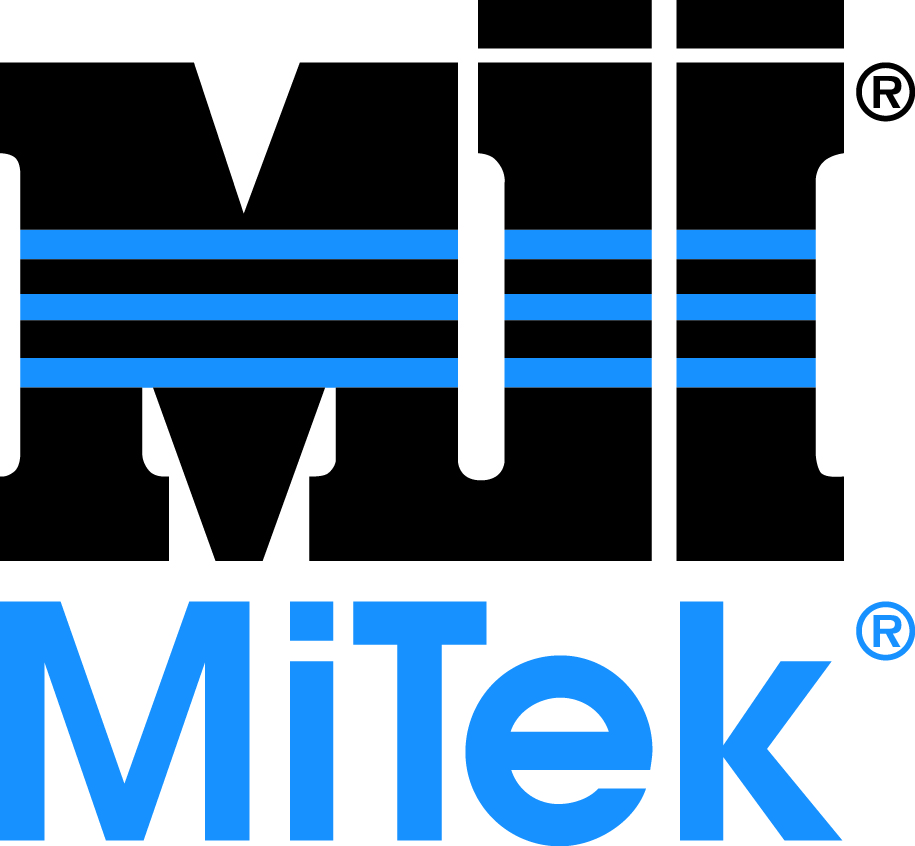 Electrical Parts
Main Menu
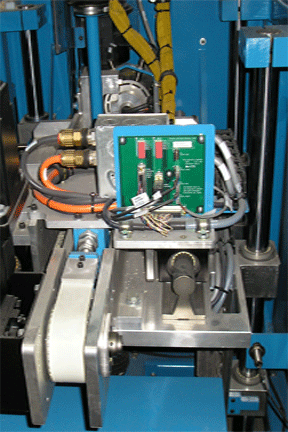 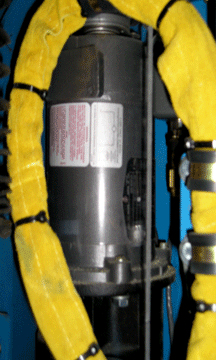 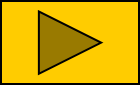 Exit
Part # 97078-501 
Angle Encoder
Part # 005-00026 
Angle Motor
www.mii.com
mitekparts@mii.com
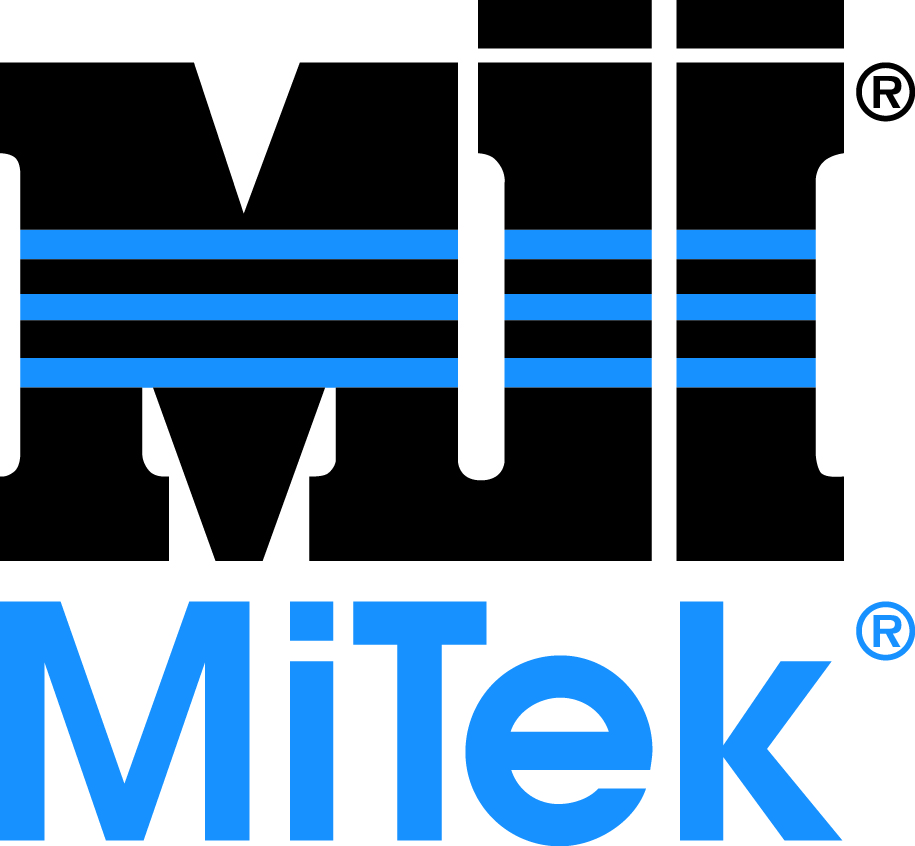 Electrical Parts
Main Menu
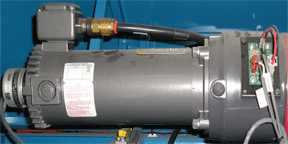 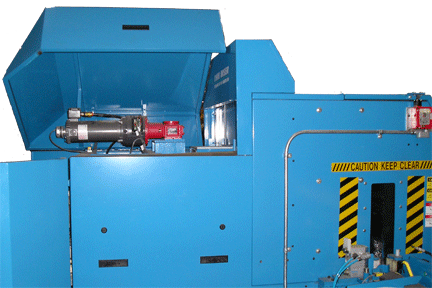 Exit
Part # 005-00019
Elev. Motor
Part # 97078-501
Encoder
Part # 005-03169
Elev. Brake
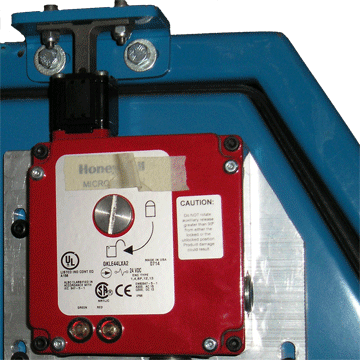 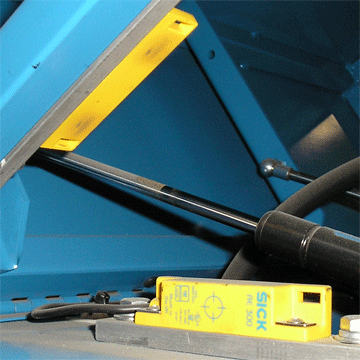 Switch only part# 005-01700
Switch assembly part# 005-01975
Includes conduit and cabling
www.mii.com
mitekparts@mii.com
Part# 504663
Door Switch
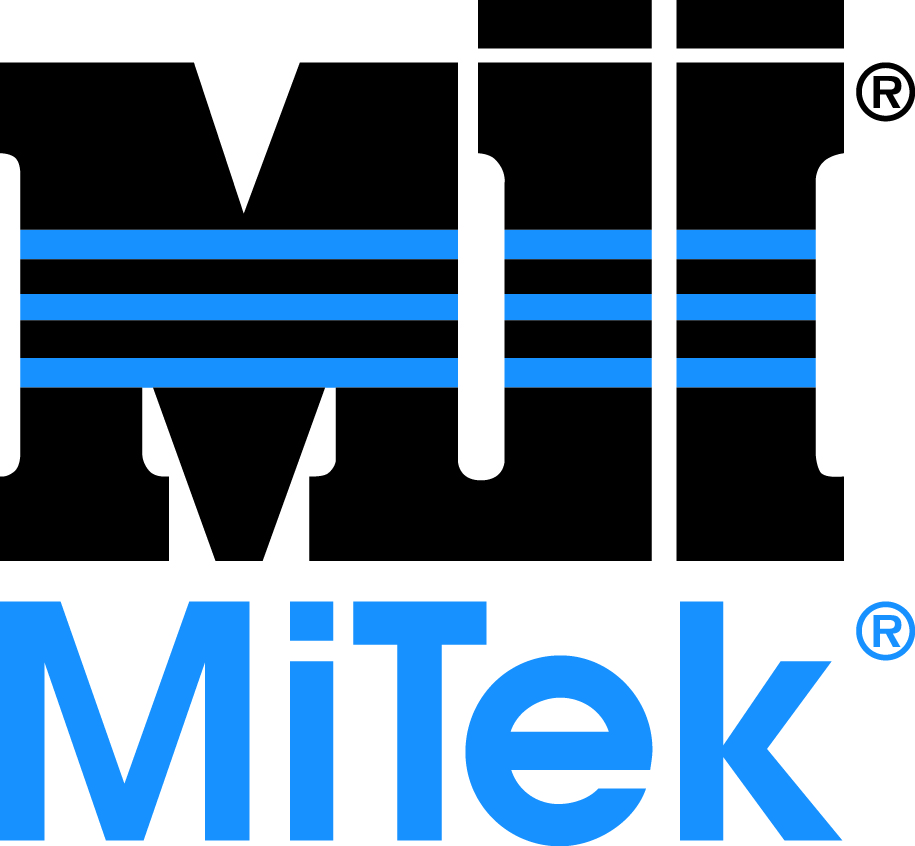 Electrical Parts
Main Menu
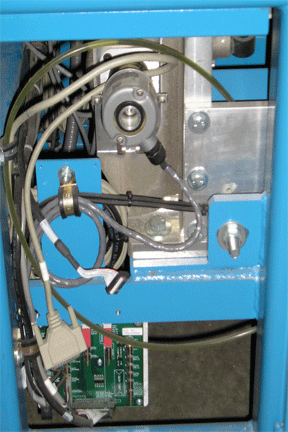 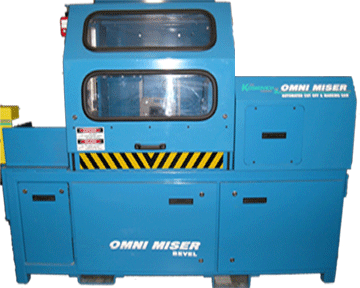 Part # 97078-501
LASM Encoder
Exit
Part# 194649
CTRM Card
www.mii.com
mitekparts@mii.com
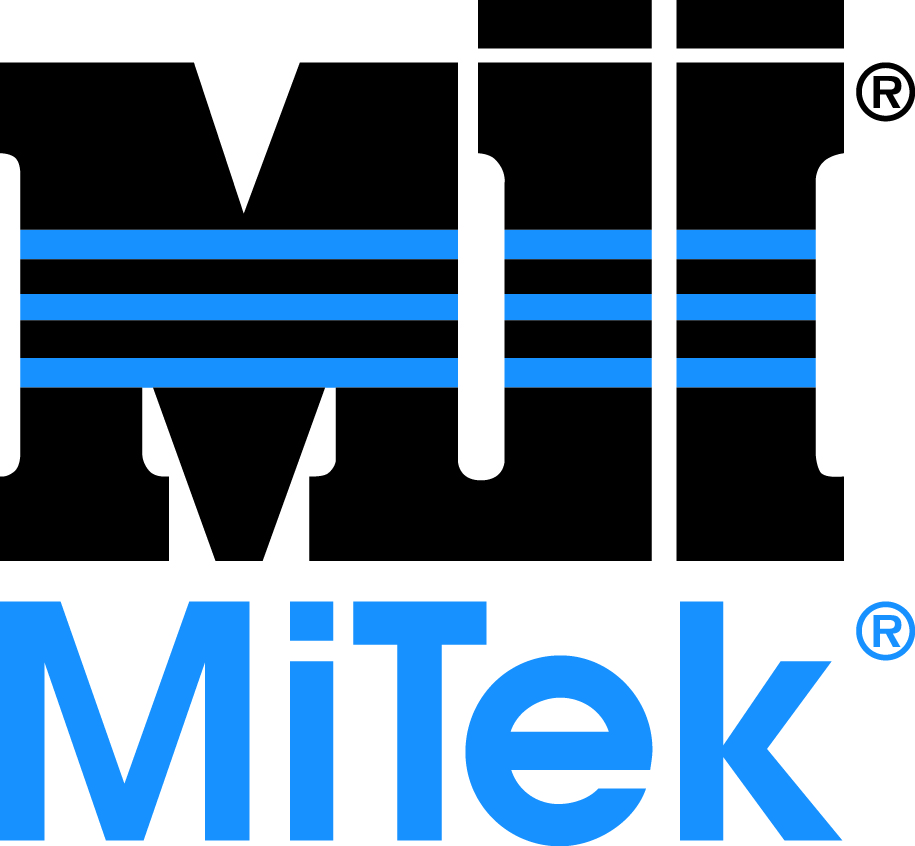 Electrical Parts
Main Menu
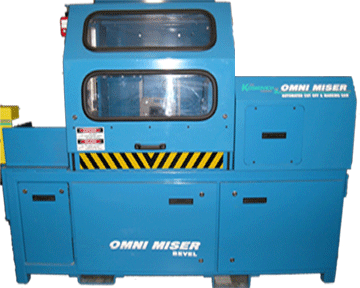 Part # 97013-501
Lockout Prox
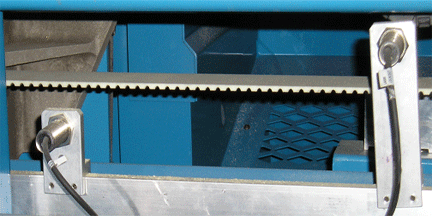 Exit
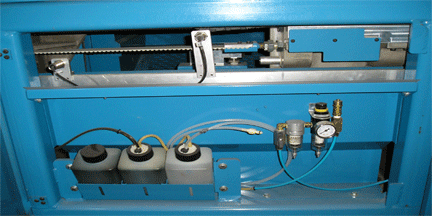 Part # 97020-501
LASM Max Sensor
www.mii.com
mitekparts@mii.com
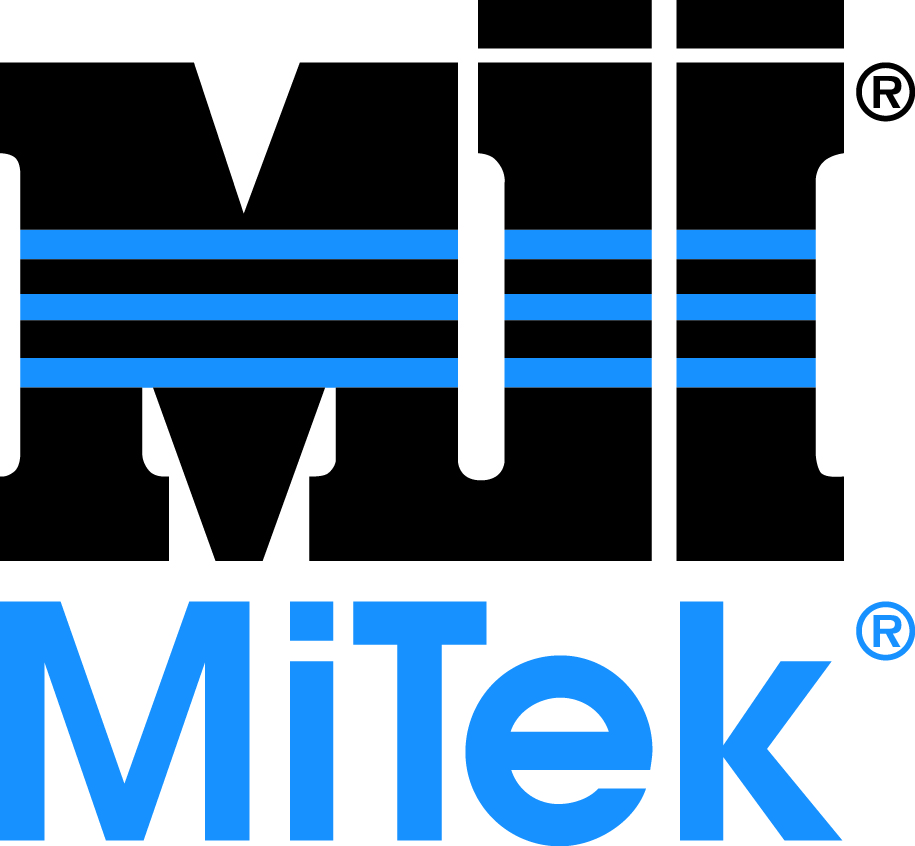 Electrical Parts
Main Menu
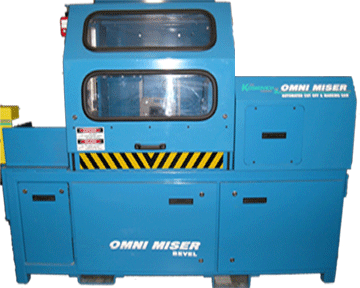 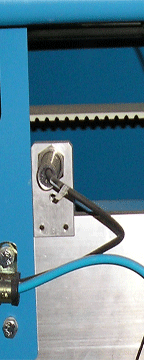 Exit
Part # 97019-501
LASM Home Sensor
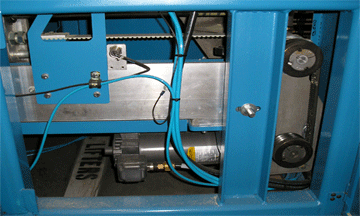 www.mii.com
mitekparts@mii.com
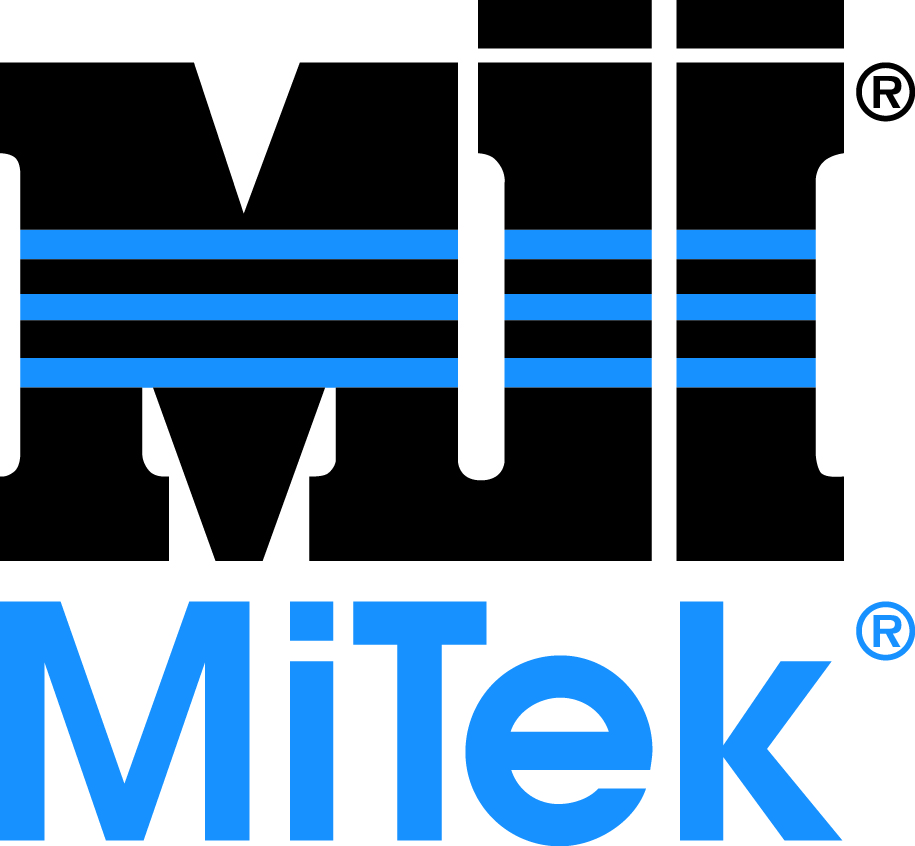 Electrical Parts
Main Menu
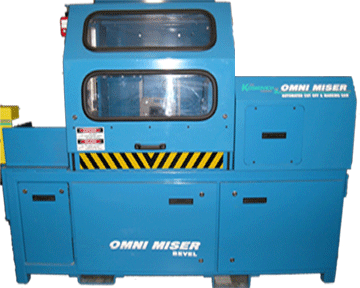 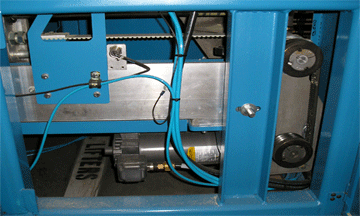 Exit
Part # 005-00019
LASM Motor
www.mii.com
mitekparts@mii.com
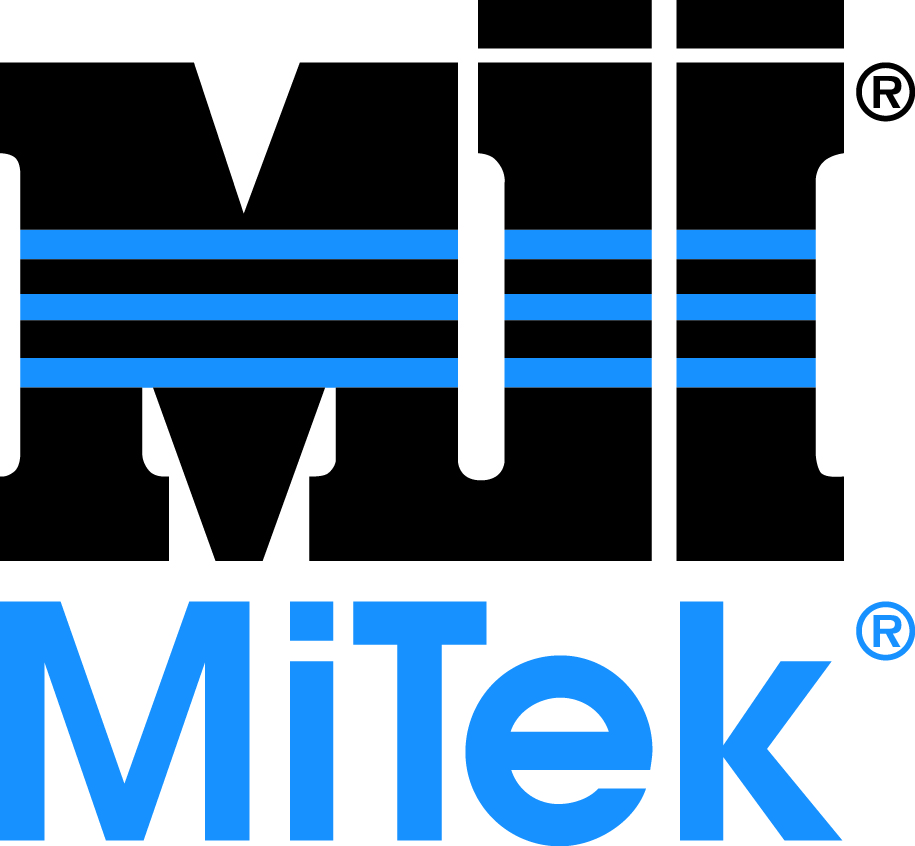 Electrical Parts
Main Menu
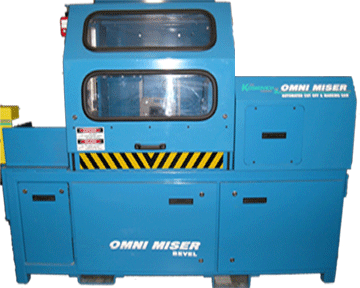 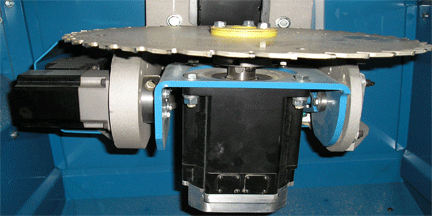 Exit
Prox switch Part# 97022-501
Part # 005-02183
Blade Motor
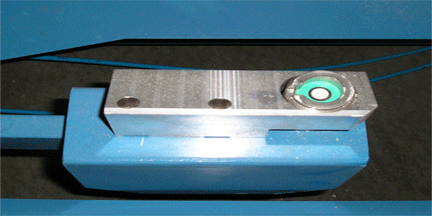 Part # 005-01693
CLS Sensor
www.mii.com
mitekparts@mii.com
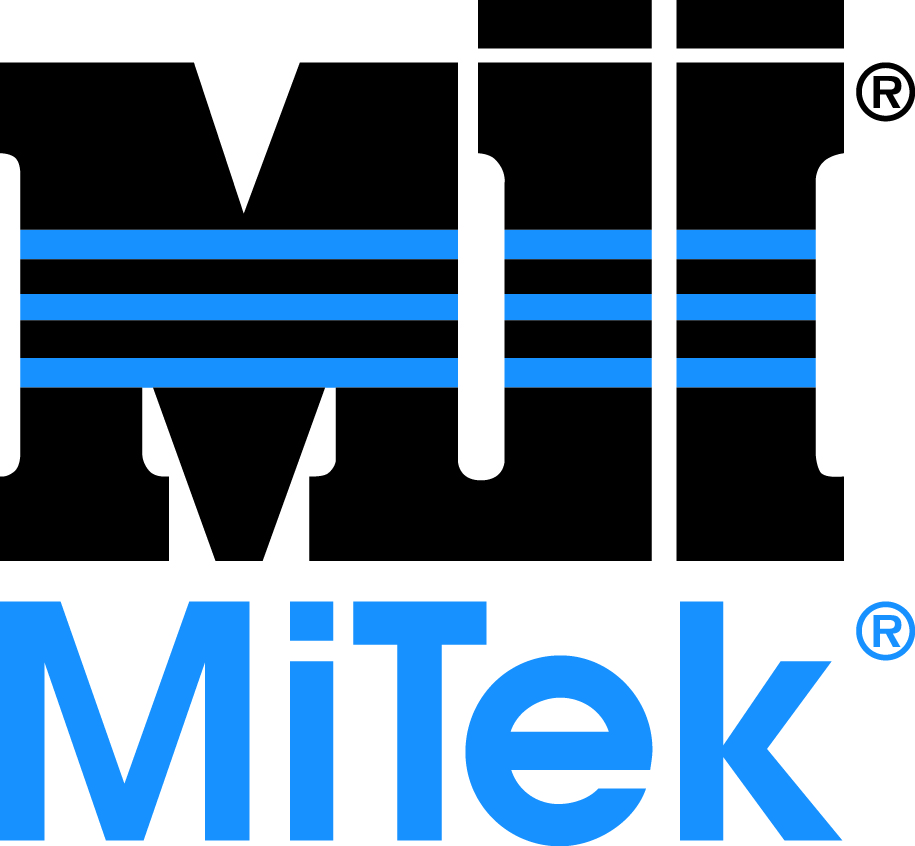 Electrical Parts
Main Menu
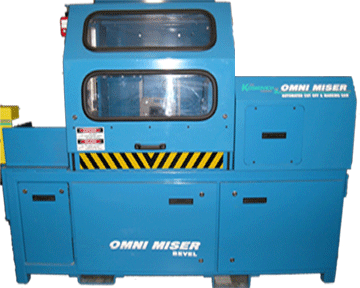 Part # 005-00019
Outfeed Motor
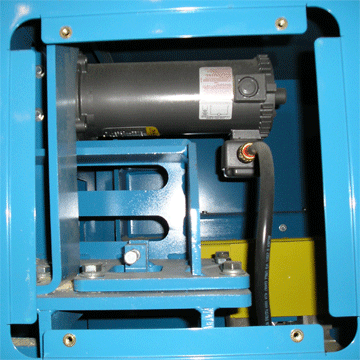 Exit
www.mii.com
mitekparts@mii.com
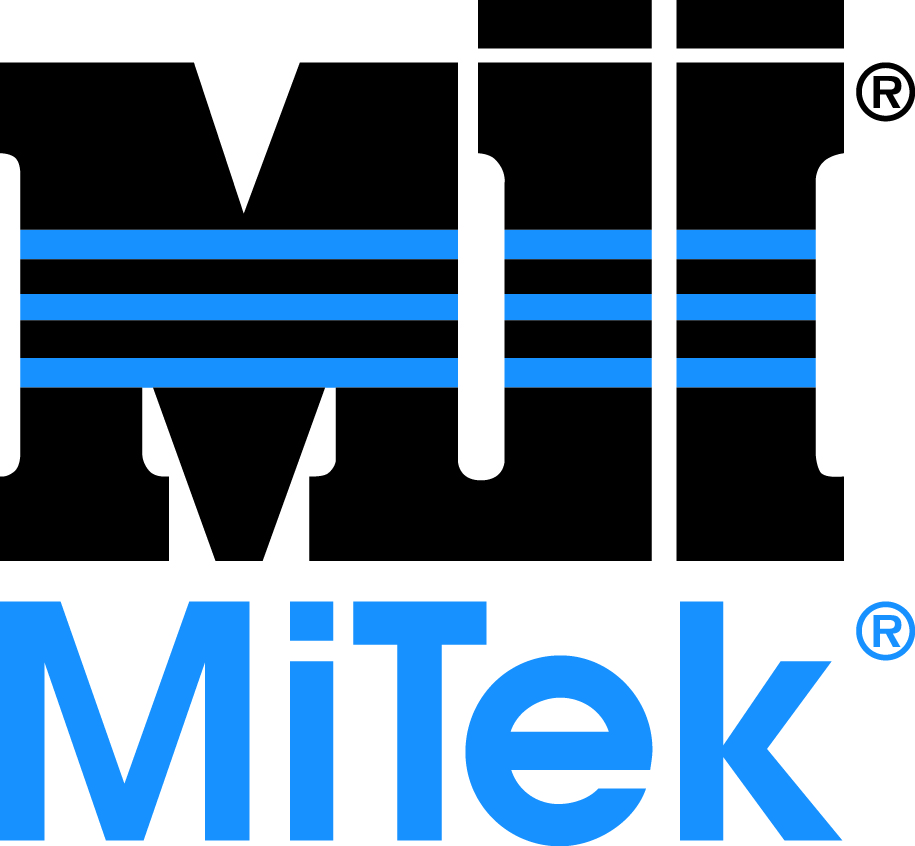 Electrical Parts
Main Menu
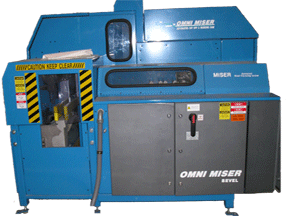 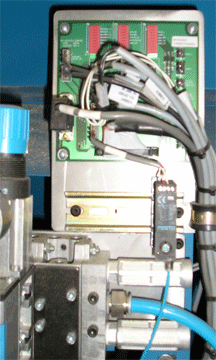 Part# 194649
CTRM Card
Exit
Part # 005-01653
Air Pressure Sensor
www.mii.com
mitekparts@mii.com
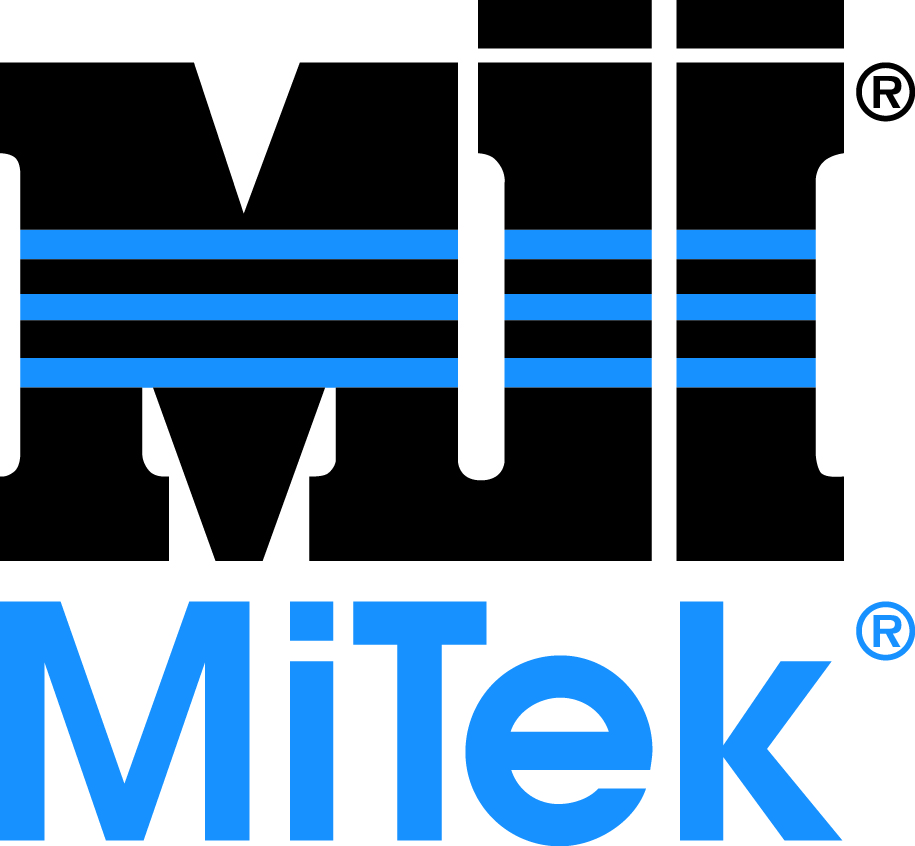 Infeed Rail Main
Main Menu
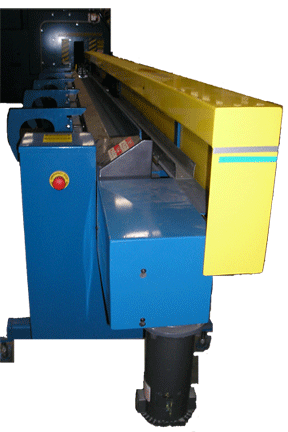 Inker End Electrical Parts
Exit
Driven End Electrical Parts
www.mii.com
mitekparts@mii.com
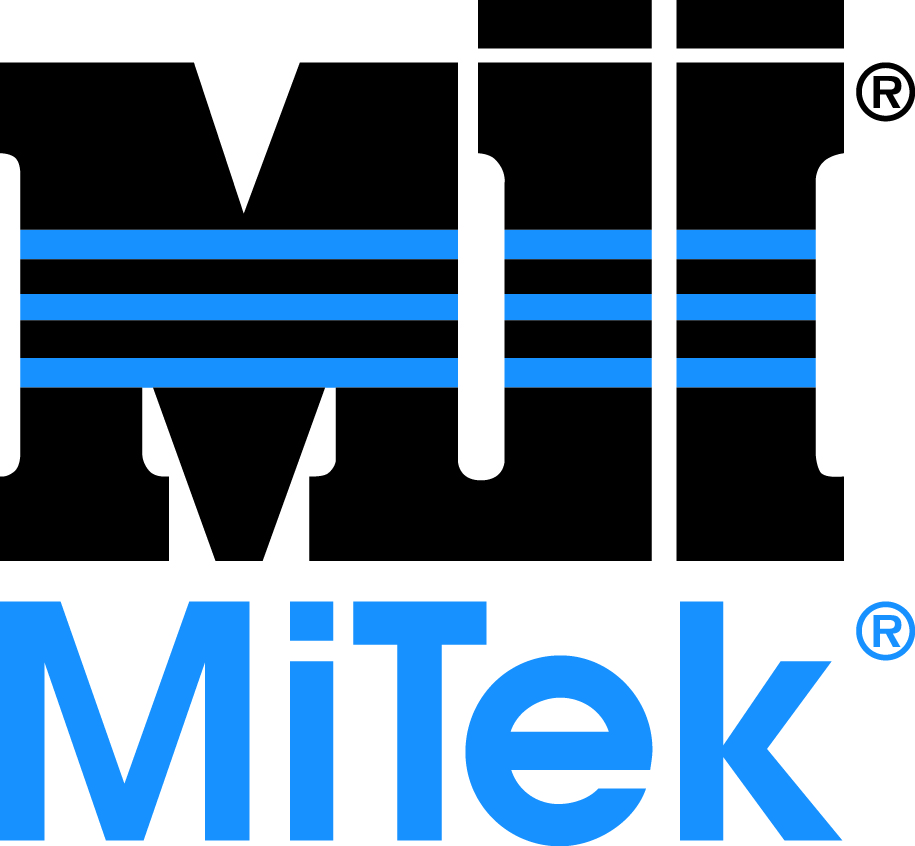 Inker End Electrical Parts
Main Menu
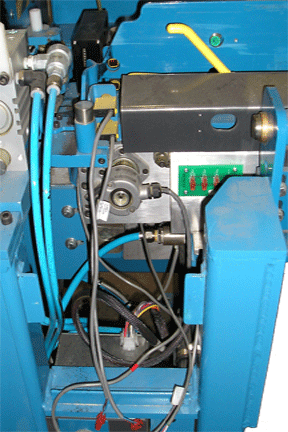 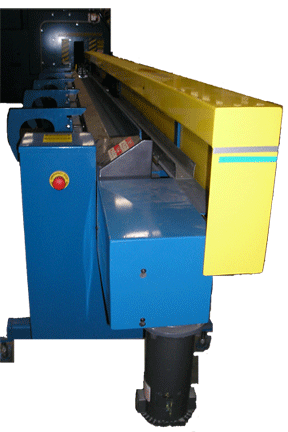 Part # 97075-501
PE Emitter
Part # 97078-501
Gripper Encoder
Exit
Rear view
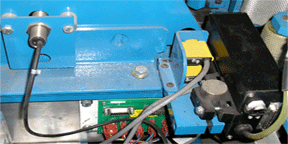 Part # 97074-501
PE Receiver
www.mii.com
mitekparts@mii.com
Part # 97071-501 Gripper Min sensor
Front view
Part # 194641
MPE Card
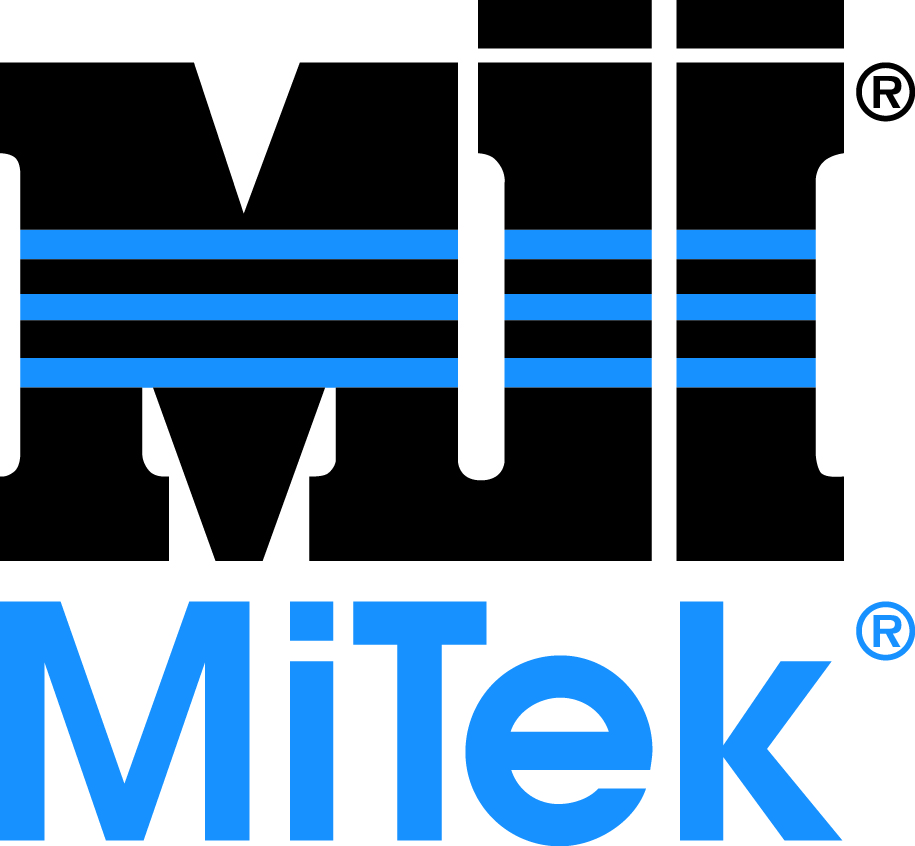 Driven End Electrical Parts
Main Menu
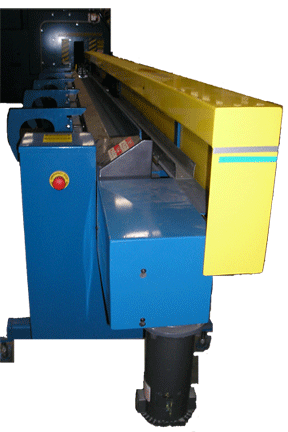 Part # 511536
X 3
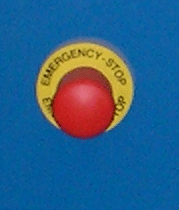 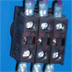 Exit
Part # 511532
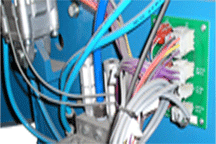 Part # 005-01606
M2EC
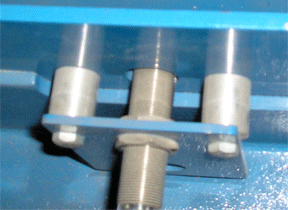 www.mii.com
mitekparts@mii.com
Part # 97071-501
Gripper Home Sensor
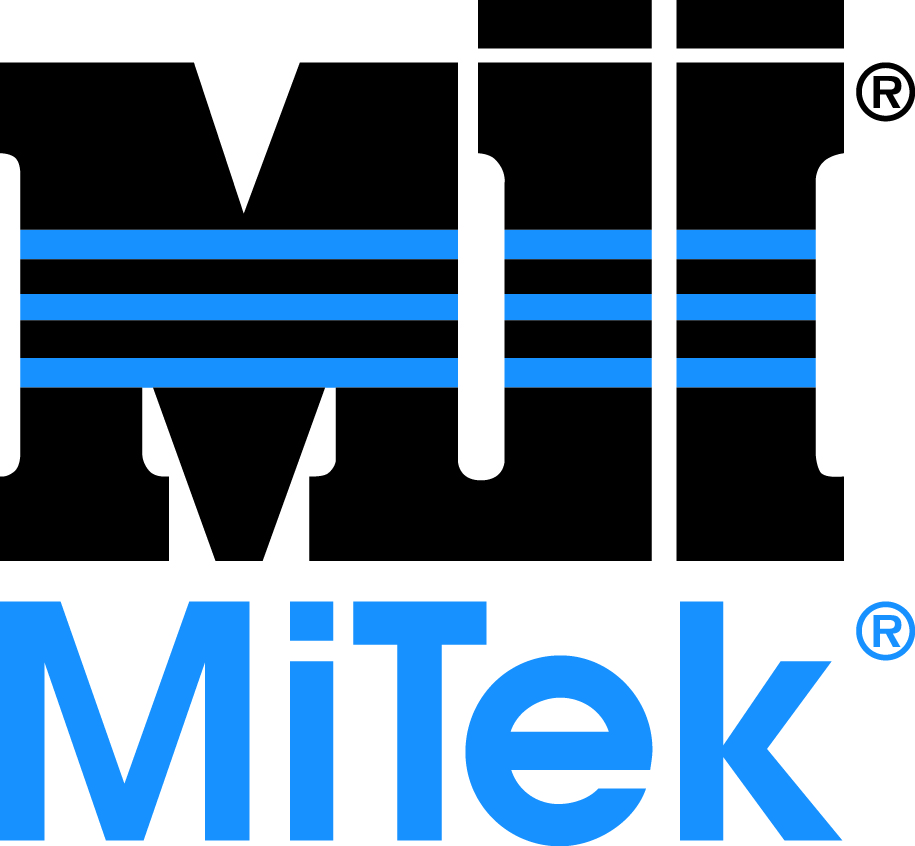 Operator Console Main
Main Menu
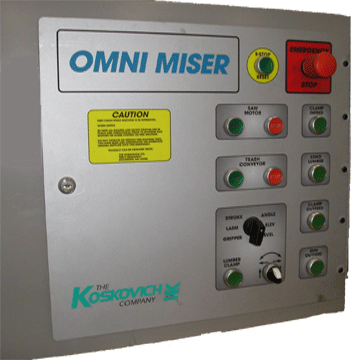 Exit
Click on the switch
needed
www.mii.com
mitekparts@mii.com
PC, Monitor and Keyboard
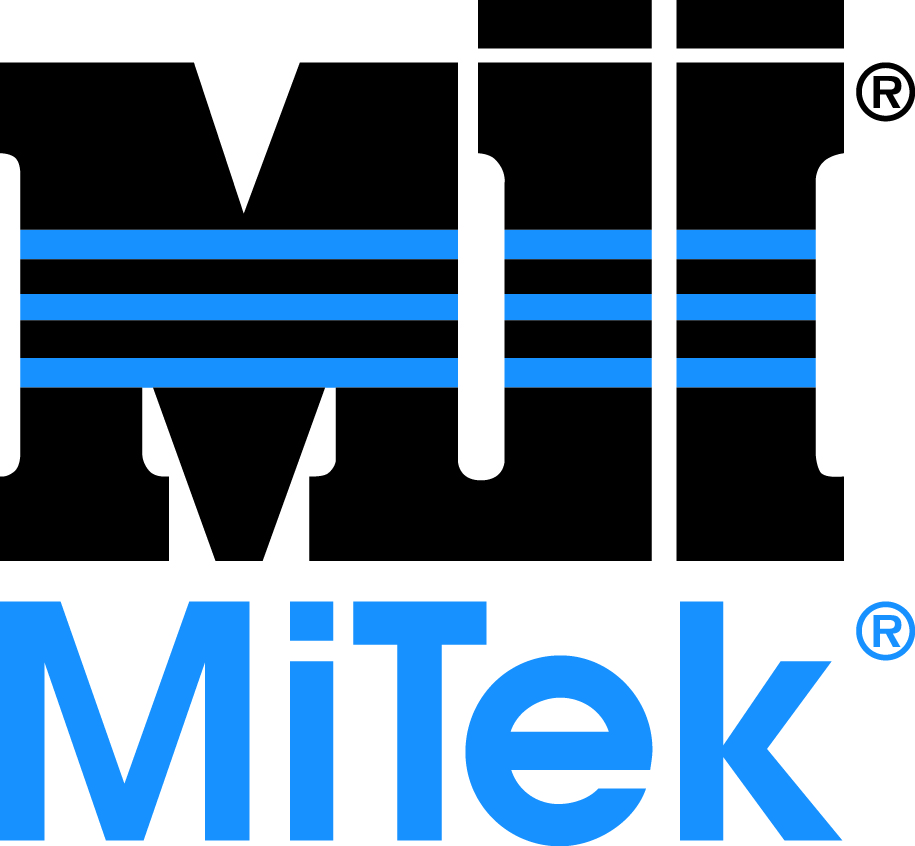 Operator Console
Main Menu
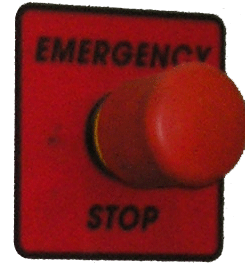 Part # 511532
Exit
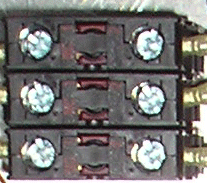 Part # 511536
X 3
www.mii.com
mitekparts@mii.com
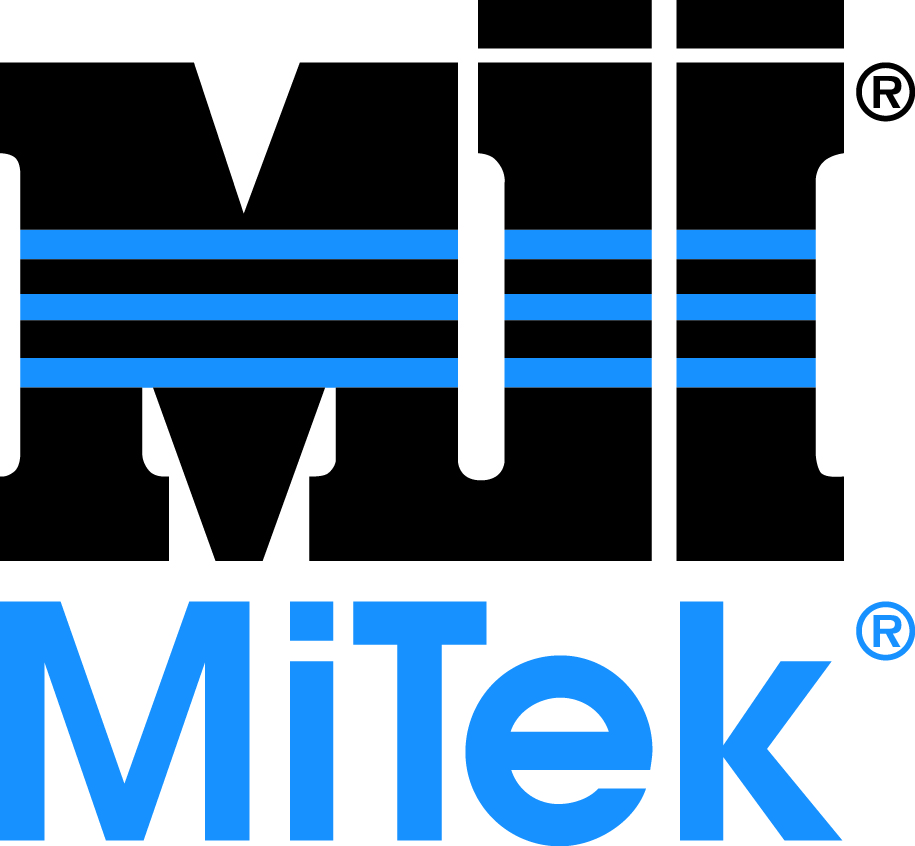 Operator Console
Main Menu
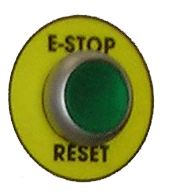 Part # 005-00391
Exit
Part # 511534
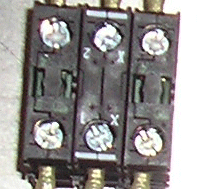 Part # 511533
www.mii.com
mitekparts@mii.com
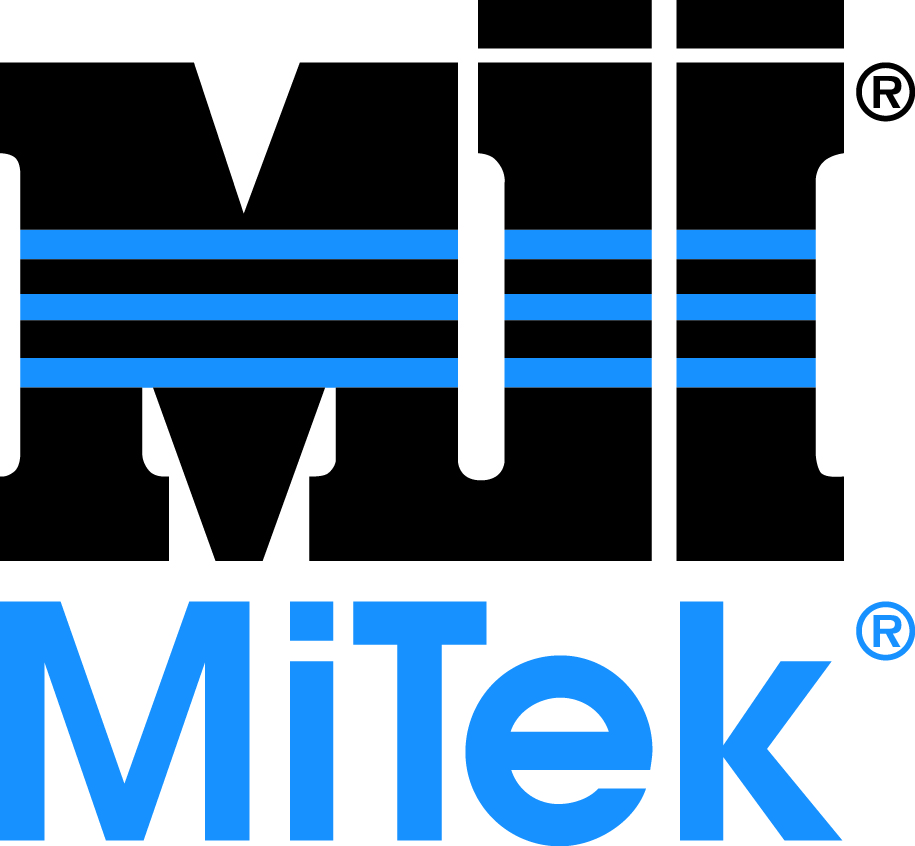 Operator Console
Main Menu
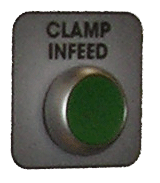 Part # 005-00337
Exit
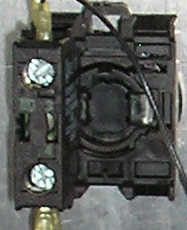 Part # 511534
www.mii.com
mitekparts@mii.com
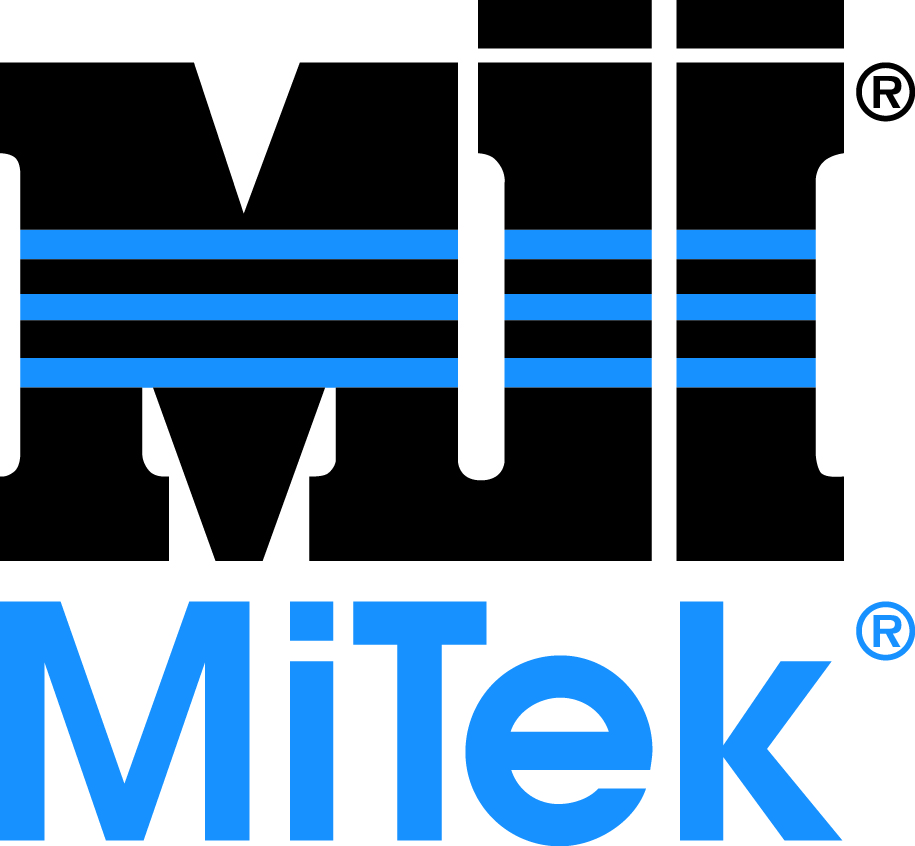 Operator Console
Main Menu
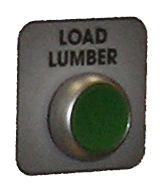 Part # 005-00337
Exit
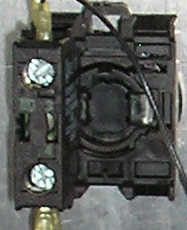 Part # 511534
www.mii.com
mitekparts@mii.com
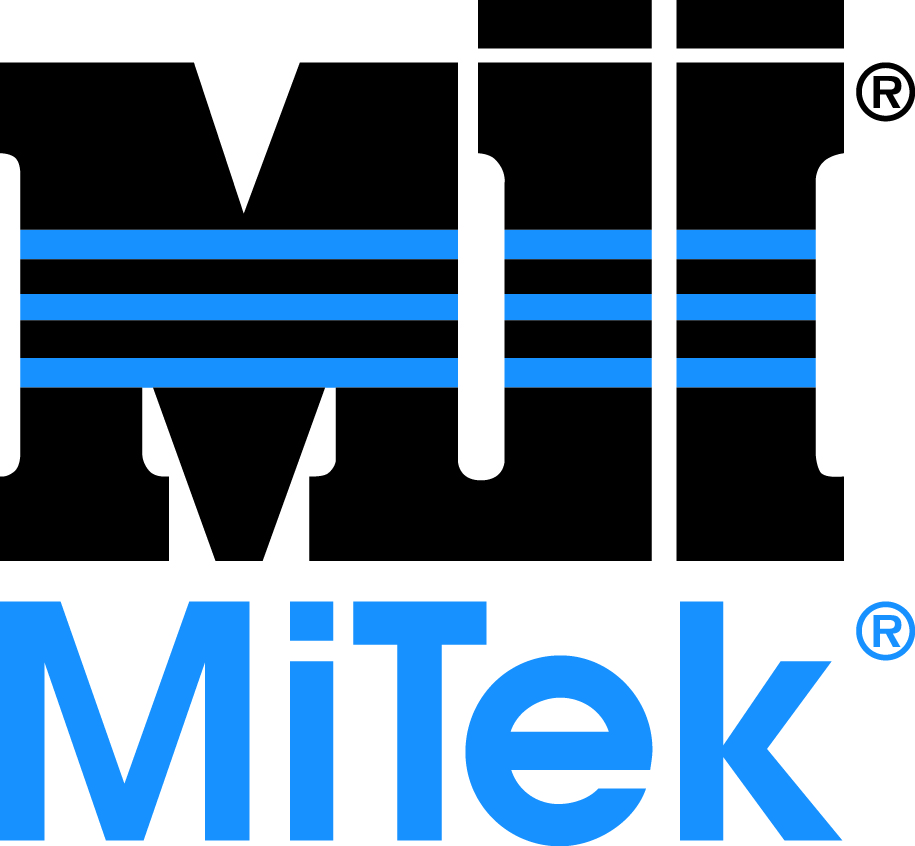 Operator Console
Main Menu
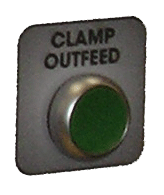 Part # 005-00337
Exit
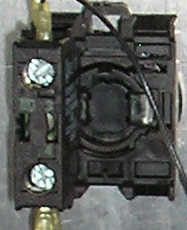 Part # 511534
www.mii.com
mitekparts@mii.com
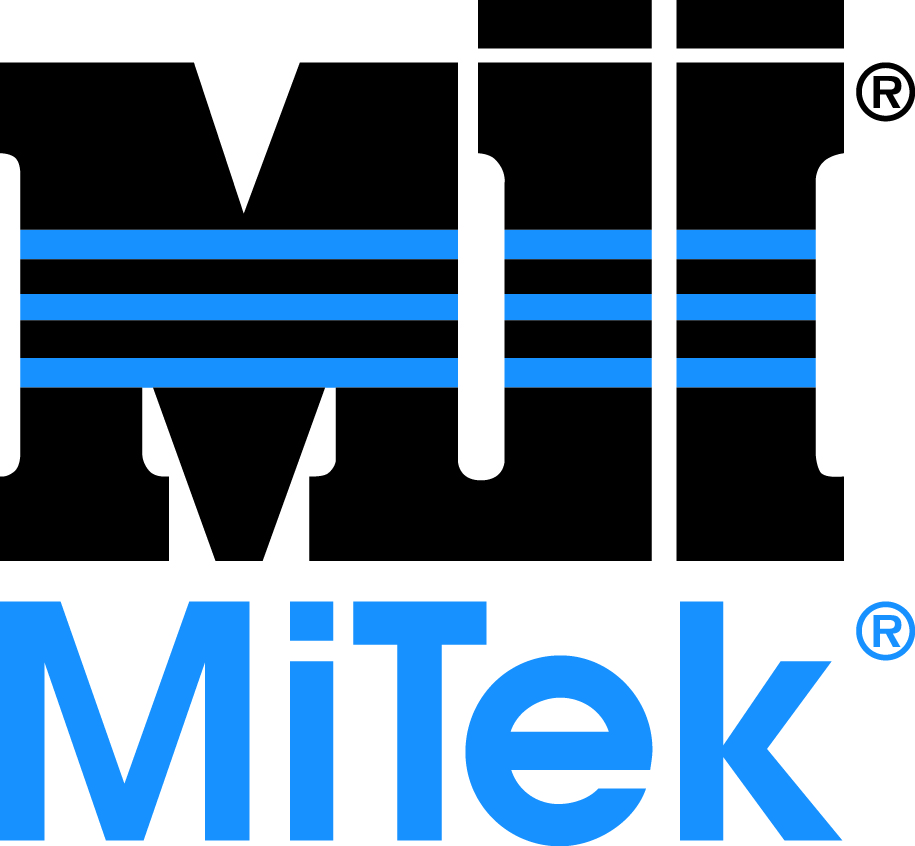 Operator Console
Main Menu
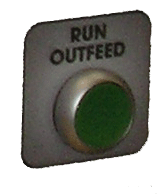 Part # 005-00337
Exit
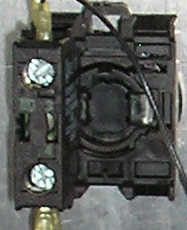 Part # 511534
www.mii.com
mitekparts@mii.com
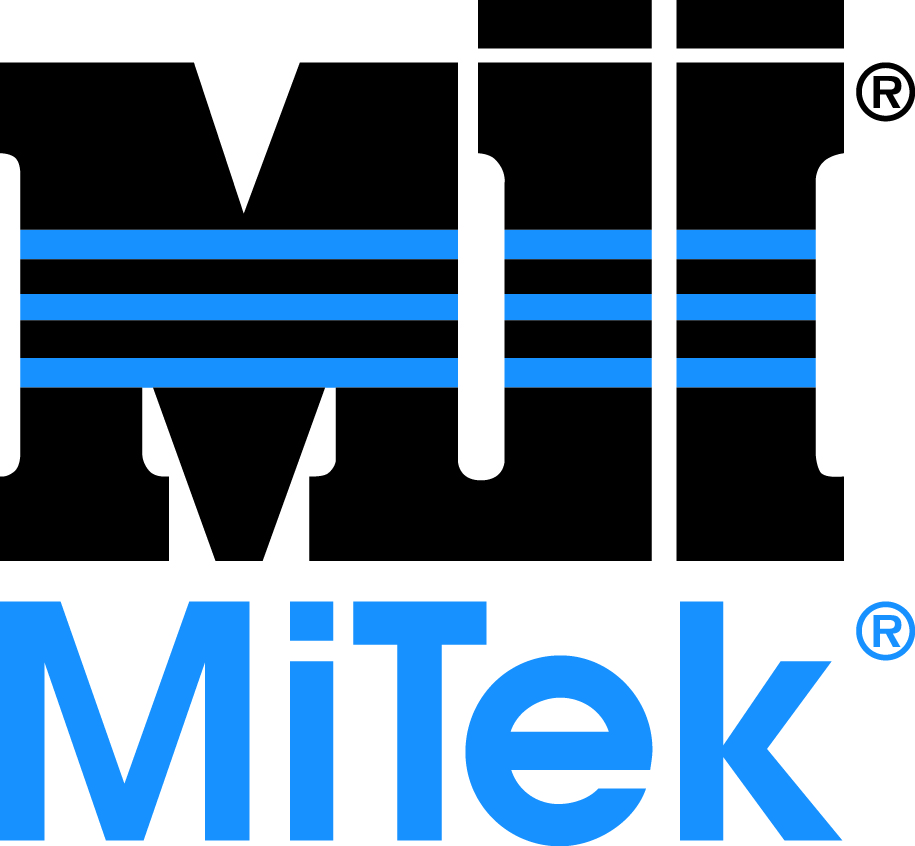 Operator Console
Main Menu
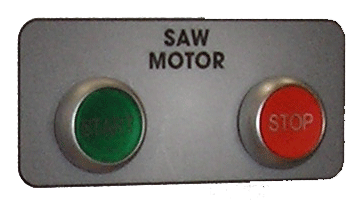 Part # 005-00339
Exit
Part # 005-00391
Part # 511536
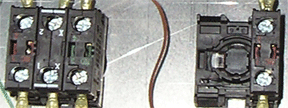 Part # 511536
www.mii.com
mitekparts@mii.com
Part # 511534
Part # 511533
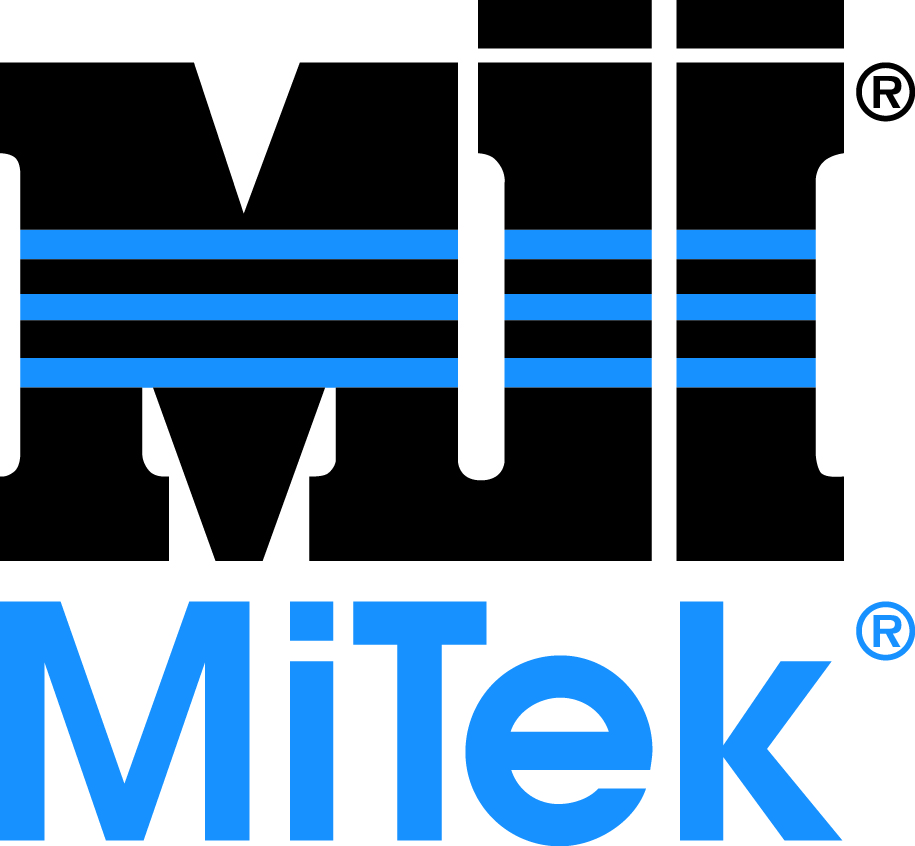 Operator Console
Main Menu
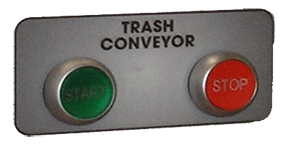 Part # 005-00339
Exit
Part # 005-00391
Part # 511533
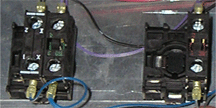 Part # 511536
www.mii.com
mitekparts@mii.com
Part # 511534
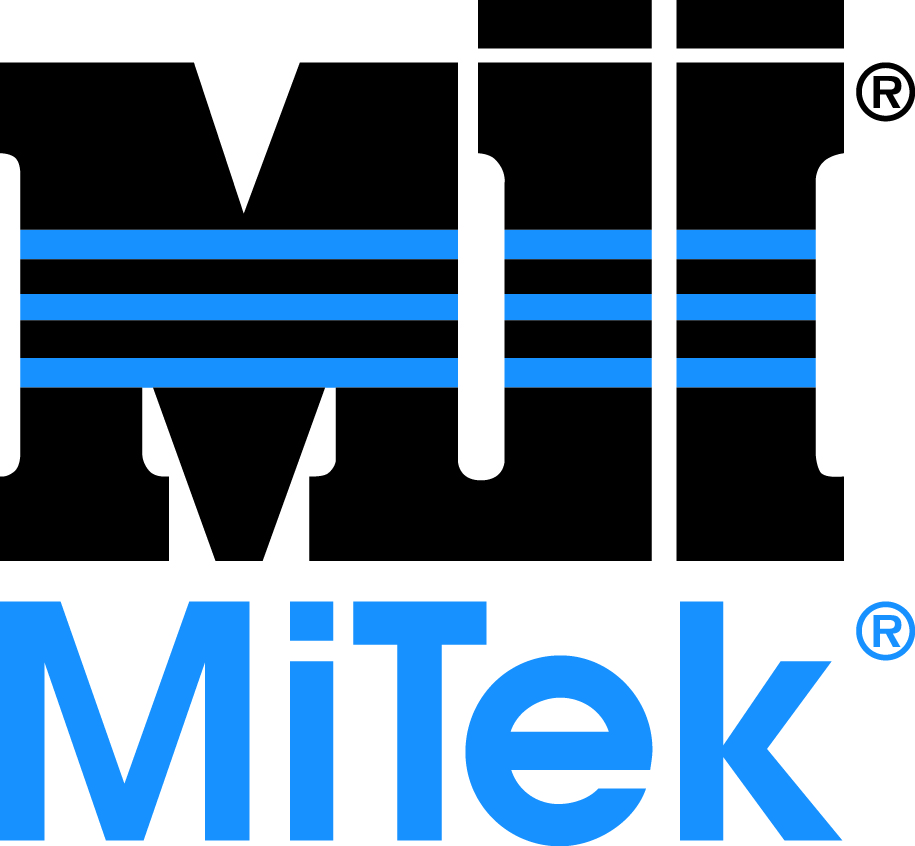 Operator Console
Main Menu
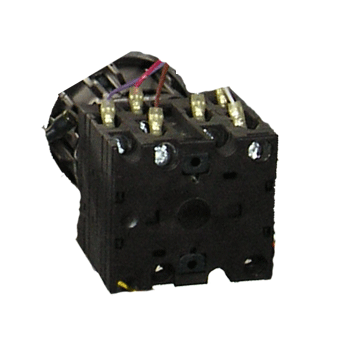 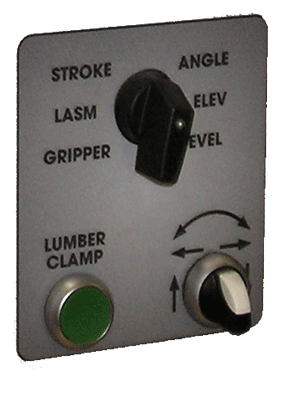 Part # 511538
assembly
Exit
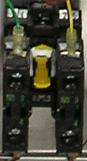 Part # 511539
Part # 511534
www.mii.com
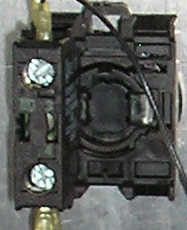 Part # 005-00337
mitekparts@mii.com
Part # 511534
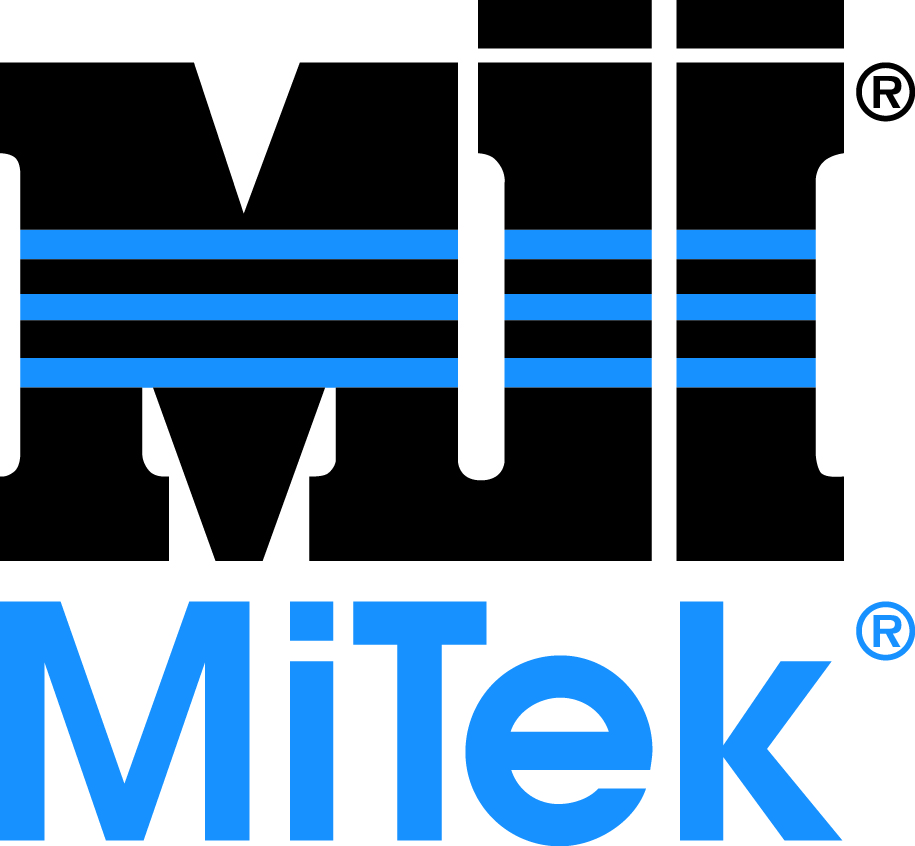 Operator Console
Main Menu
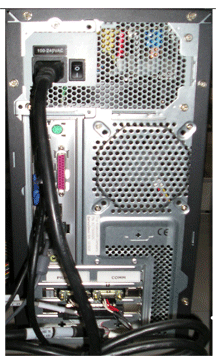 Exit
Part # 504692 PC
Part # 005-03762
Com Card
Part # 005-03764
I/O Card
Monitor Not Shown
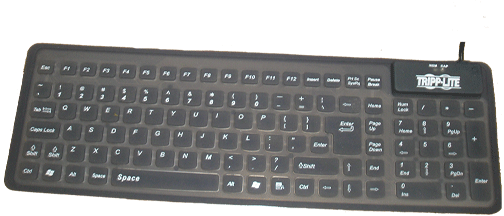 www.mii.com
Part # 504567
mitekparts@mii.com
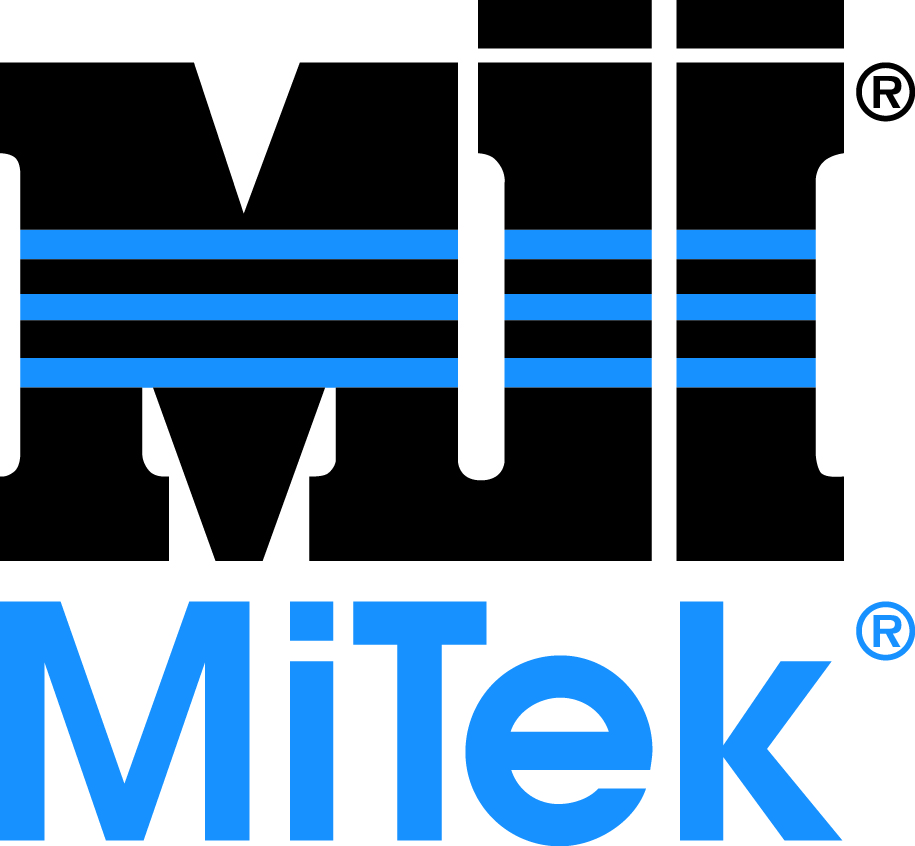 Pneumatic Parts Main
Main Menu
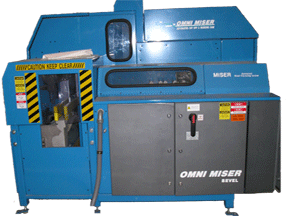 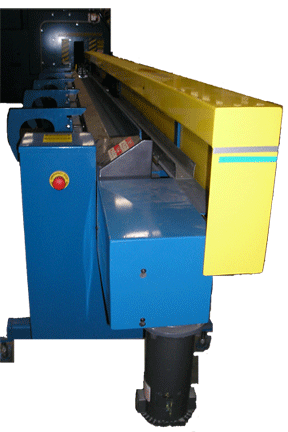 Exit
Click on the cover where the part you need is located
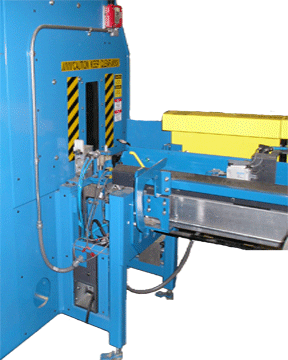 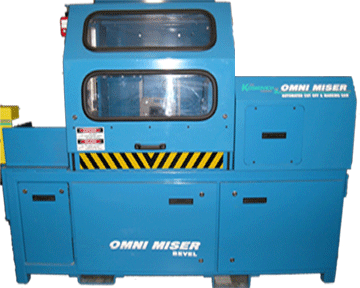 www.mii.com
mitekparts@mii.com
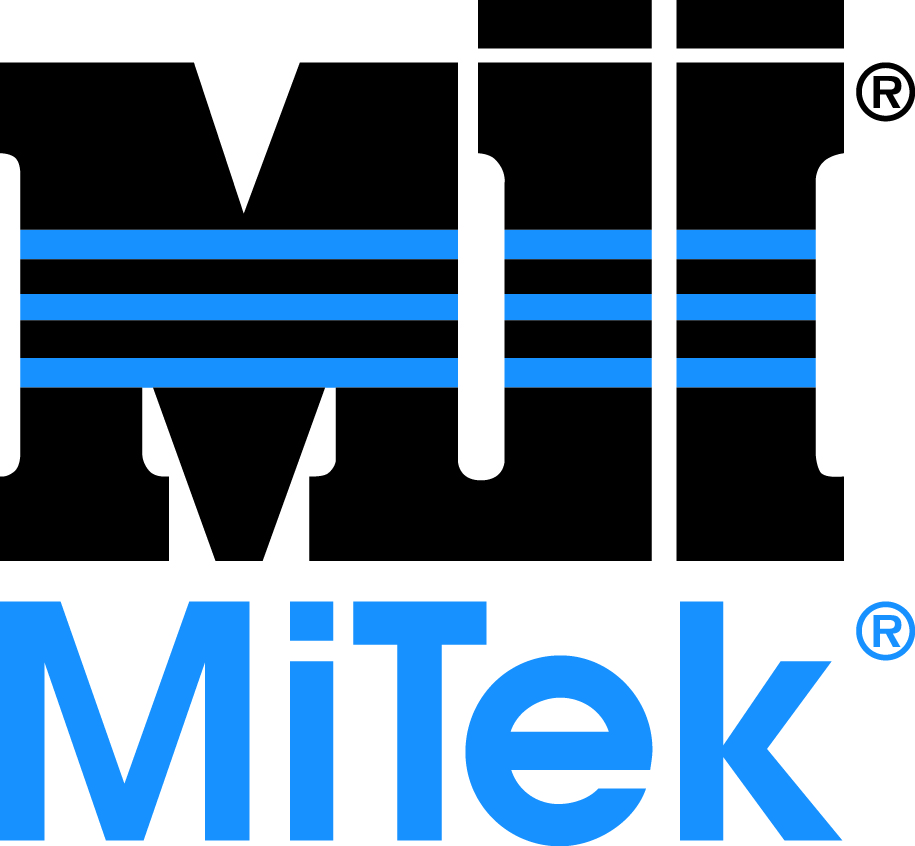 Pneumatic Parts
Main Menu
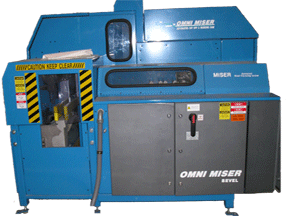 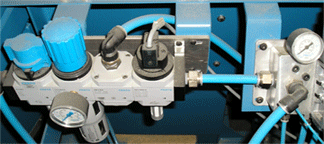 Exit
Part # 005-03506
Air Dump
Part # 005-03502
Regulator
Part # 005-03426 Regulator
Part # 005-03505
Air Shut Off
Part # 005-03425
Gage
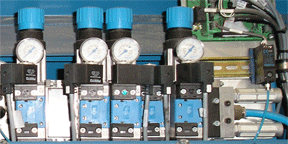 Part # 005-01653 Air
Pressure Sensor
www.mii.com
Part # 005-01655 Coil
mitekparts@mii.com
Part # 005-03417 Valve
Part # 005-03508
Exhaust Muffler
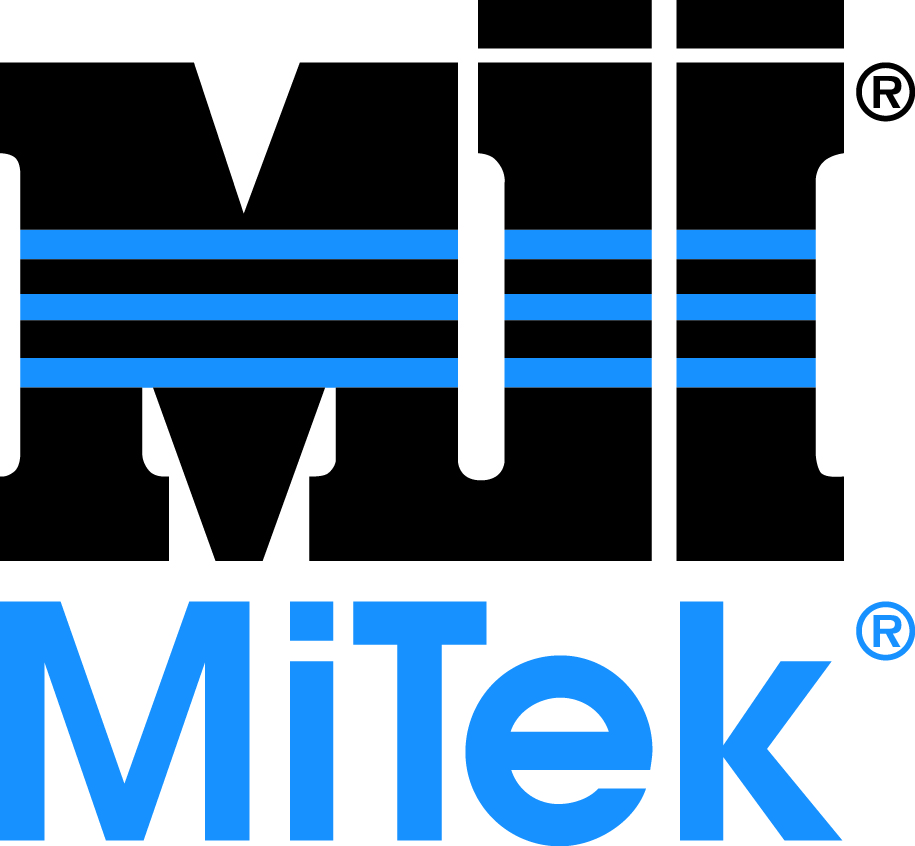 Pneumatic Parts
Main Menu
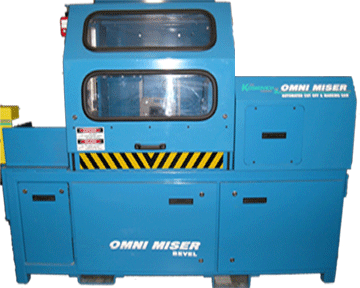 Part # 005-04462
Relief Valve
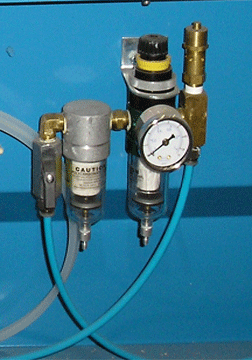 Exit
Part # 005-04461
Regulator Assy
Complete Assembly #005-04461
www.mii.com
mitekparts@mii.com
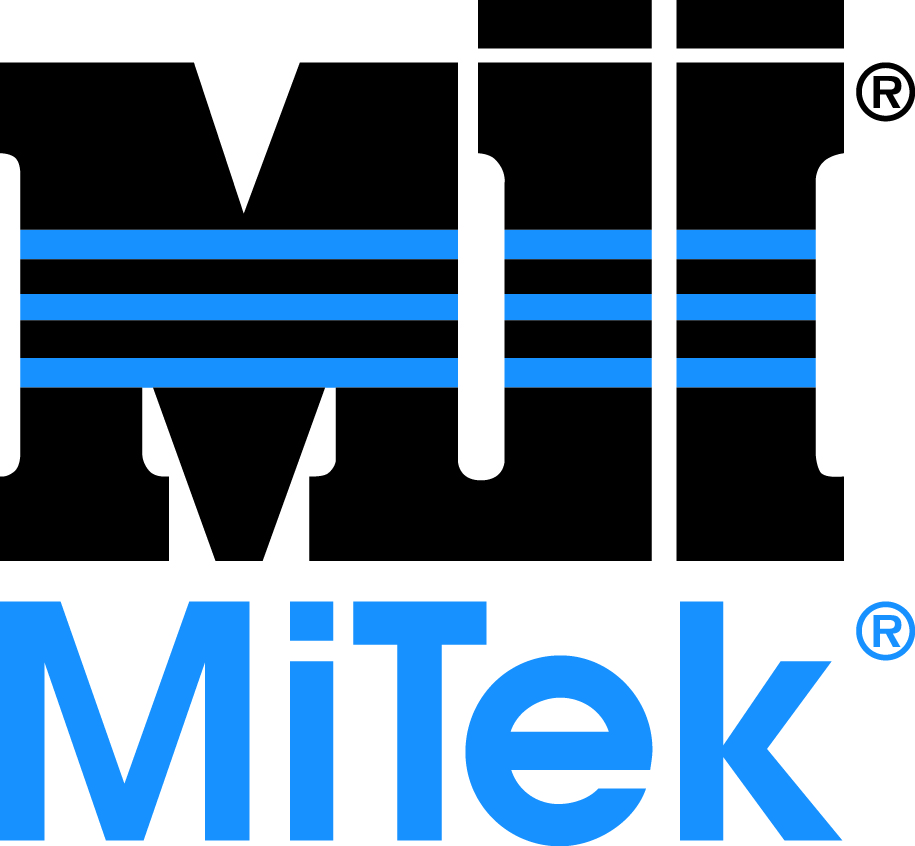 Pneumatic Parts
Main Menu
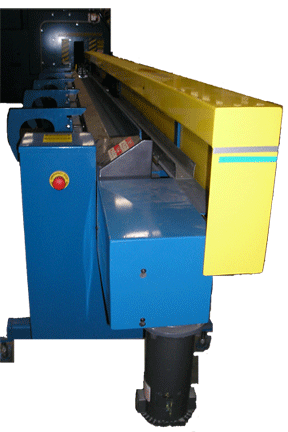 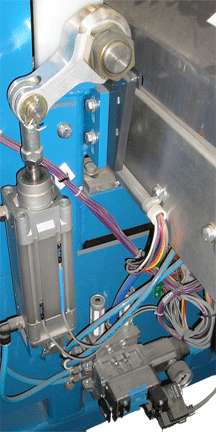 Exit
Part # 005-03386
Cylinder
Part # 97072-501
Festo Sensor
Part # 005-03508
Exhaust Muffler
Part # 005-03417 Valve
www.mii.com
Part # 005-01655
Coil
mitekparts@mii.com
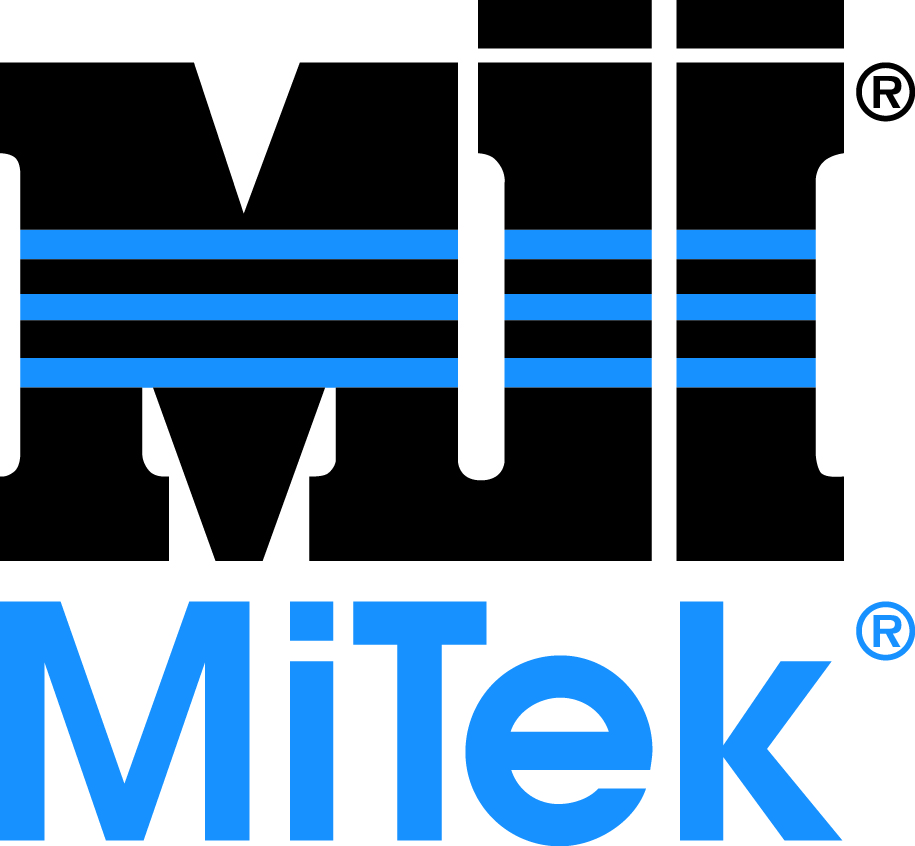 Pneumatic Parts
Main Menu
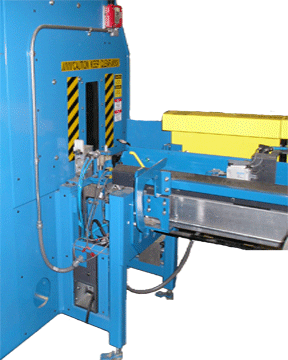 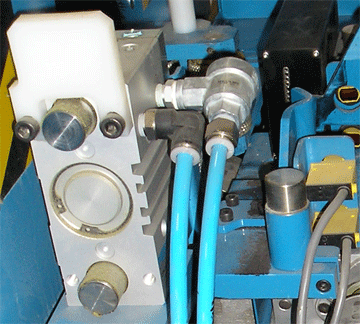 Exit
Part # 005-00129 64 mm Print Head
Part # 005-03472
Exhaust Valve
www.mii.com
Part # 005-03463
Cylinder
mitekparts@mii.com
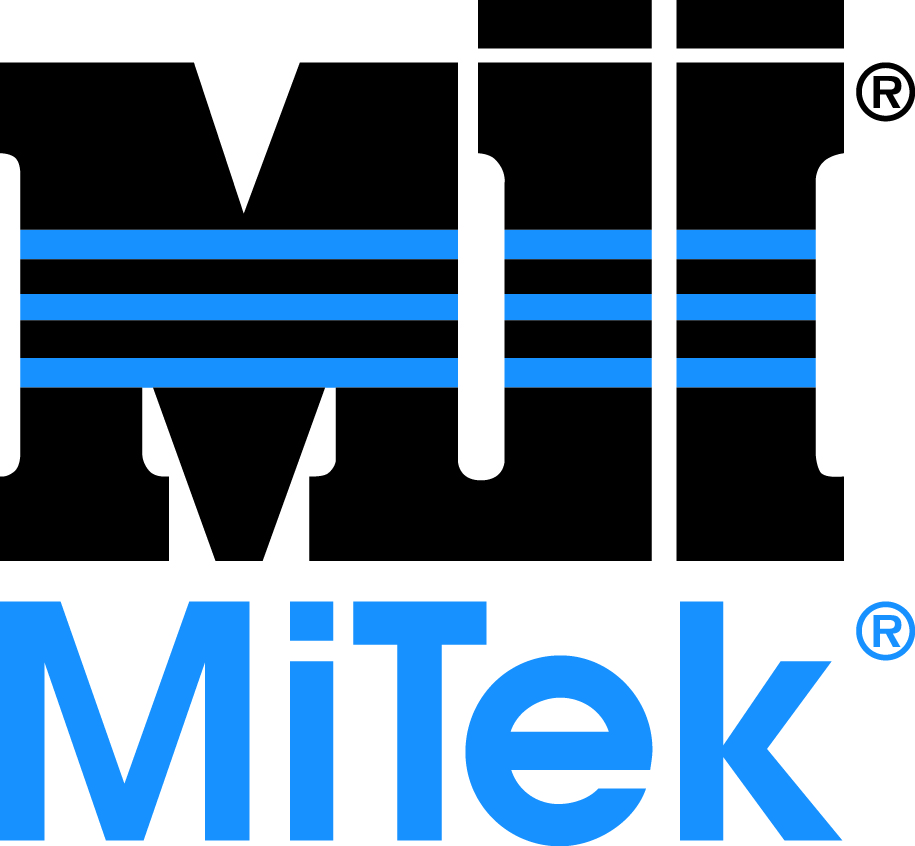 Pneumatic Parts
Main Menu
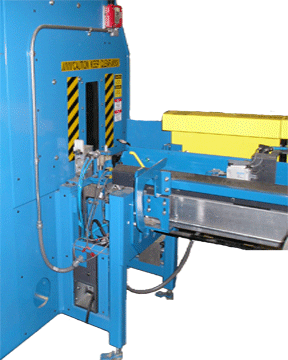 Part # 005-03422 Fitting
Part # 005-03392
Bulkhead Fitting
Exit
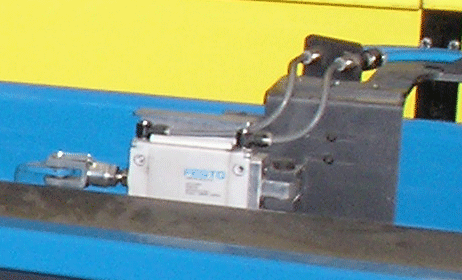 Part # 005-03394
Fitting
www.mii.com
Part # 005-06099
Cylinder
Part # 005-06104
Sensor Assembly
mitekparts@mii.com
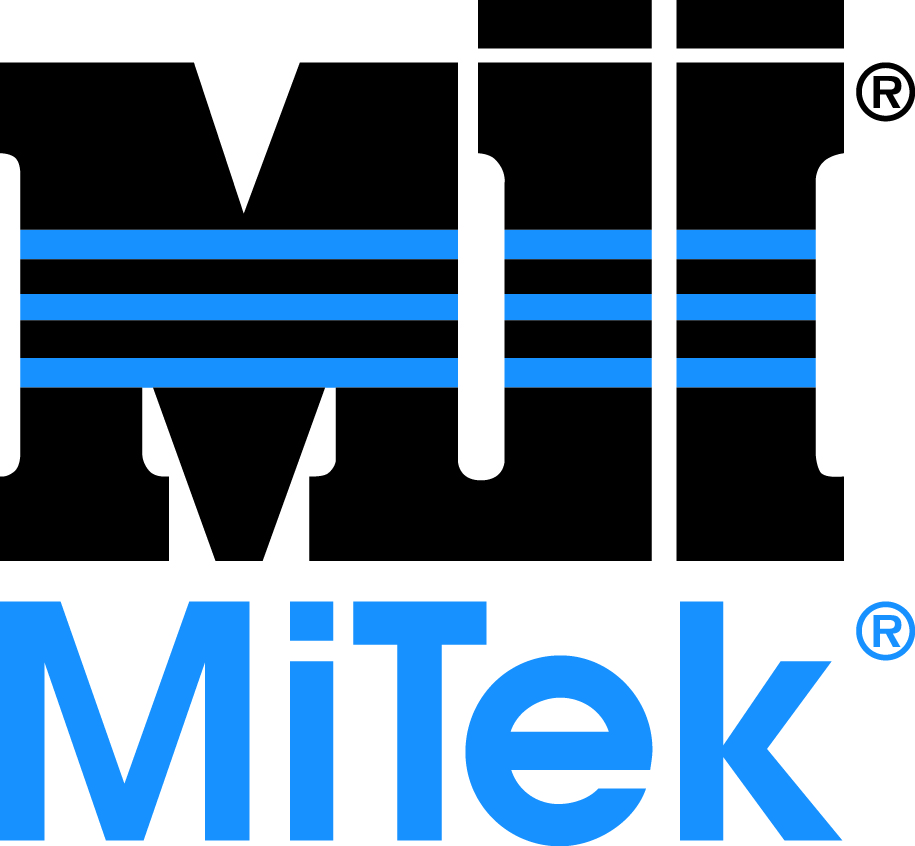 Pneumatic Parts
Main Menu
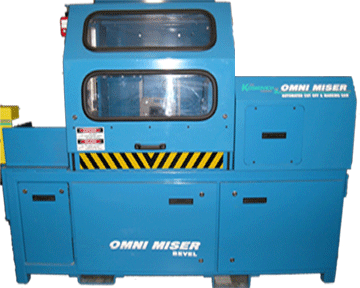 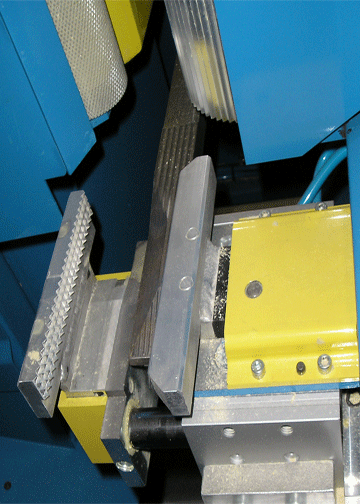 Exit
Air cylinder # 85448
www.mii.com
mitekparts@mii.com
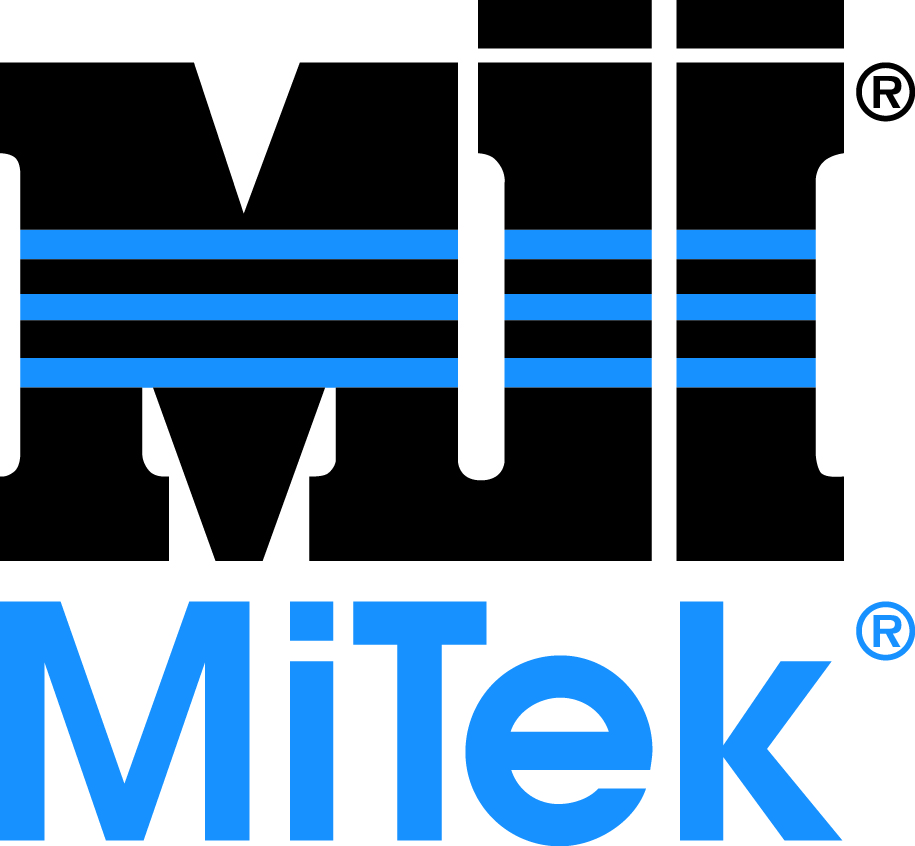 Pneumatic Parts
Main Menu
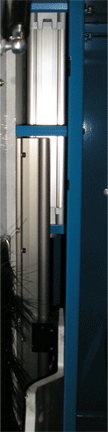 Part # 005-06118 Hold Down Cylinder
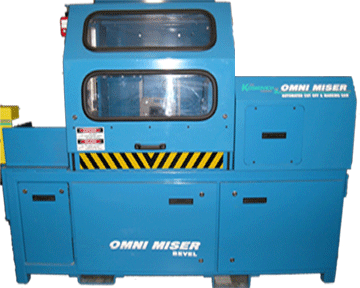 Exit
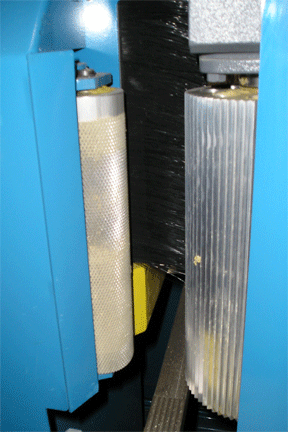 Part # 005-03463 Air Cylinder
www.mii.com
mitekparts@mii.com
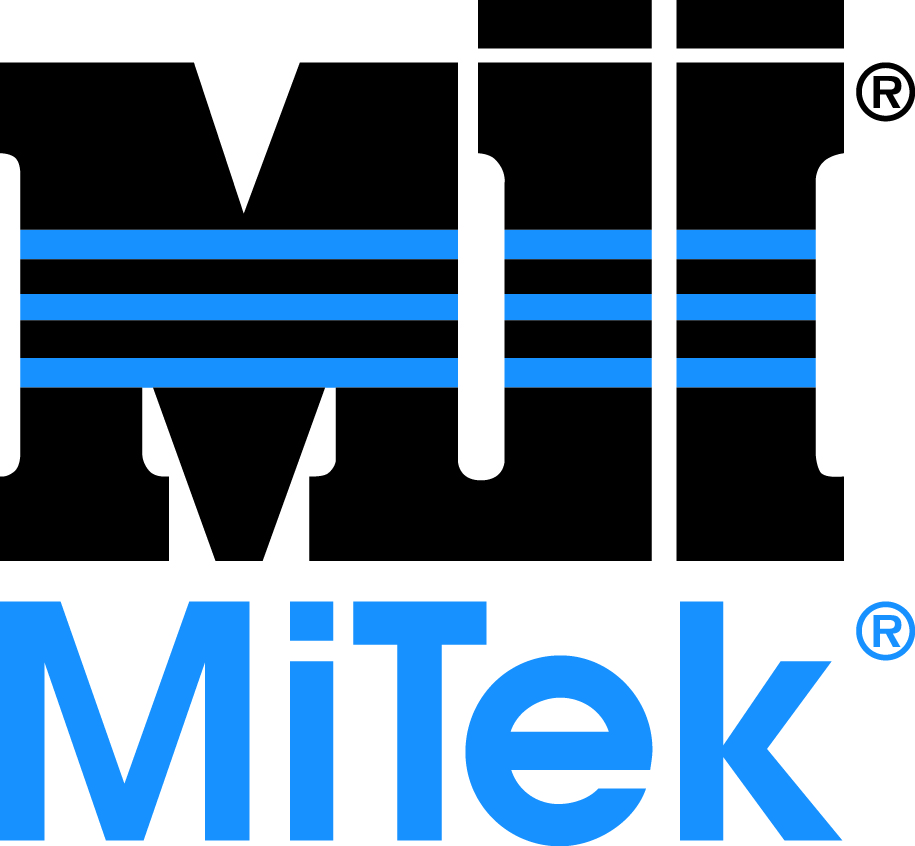 Mechanical Parts Main
Main Menu
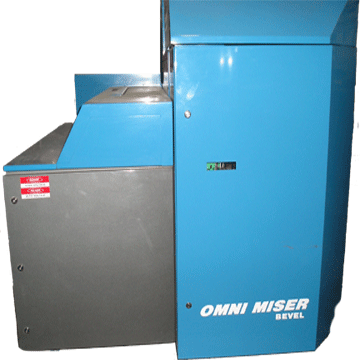 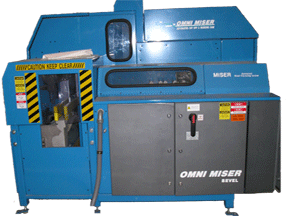 Exit
Click on the cover where the part you need is located
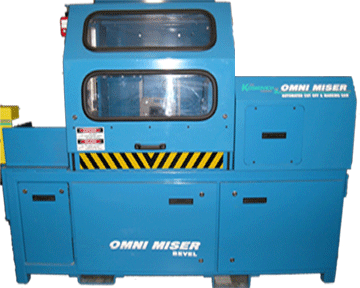 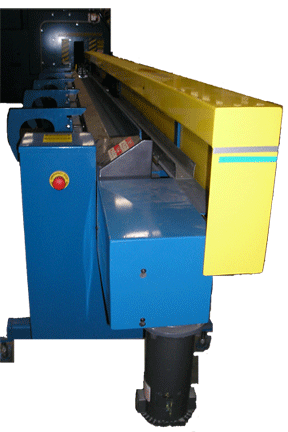 www.mii.com
mitekparts@mii.com
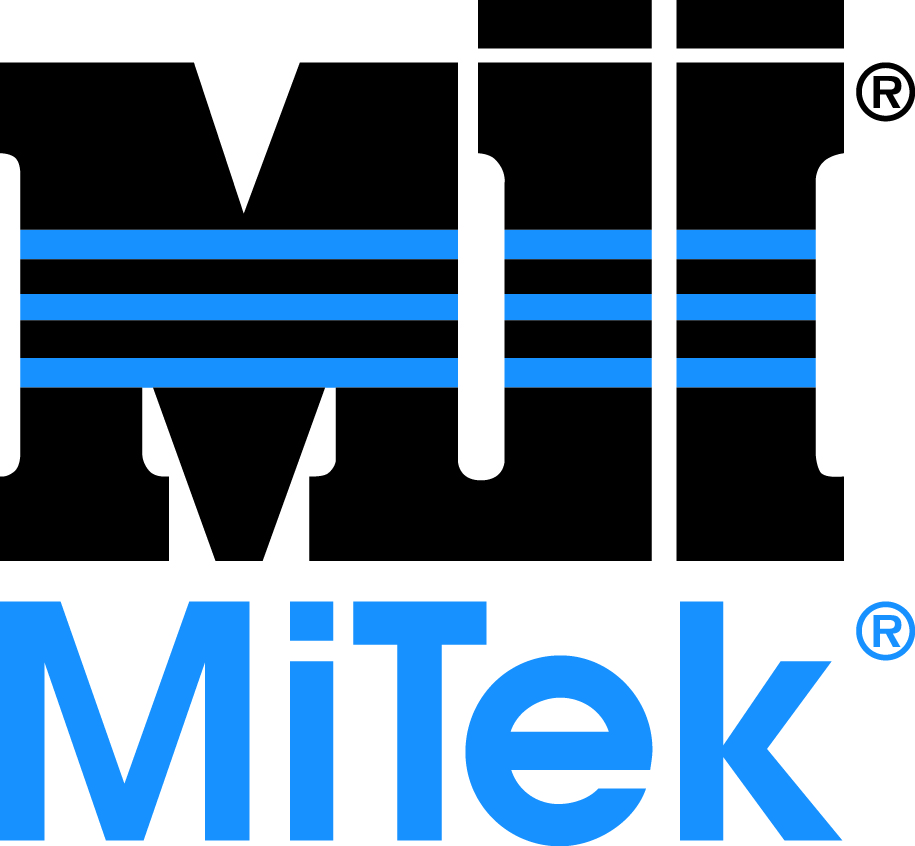 Mechanical Parts
Main Menu
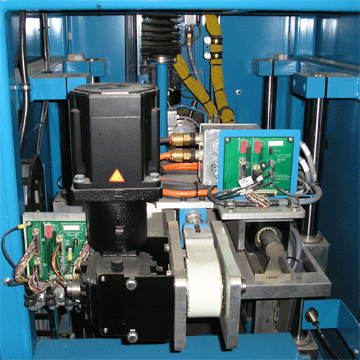 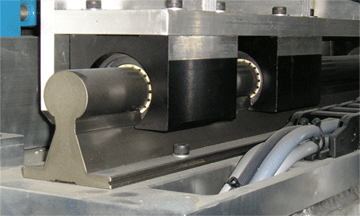 Exit
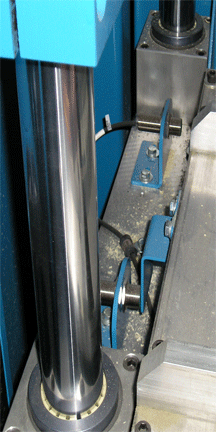 Part #005-03172 Outfeed Side X3
Part #005-03173 Infeed Side X3
Part #416145 Outfeed Side
Part #005-02955 Infeed Side
www.mii.com
mitekparts@mii.com
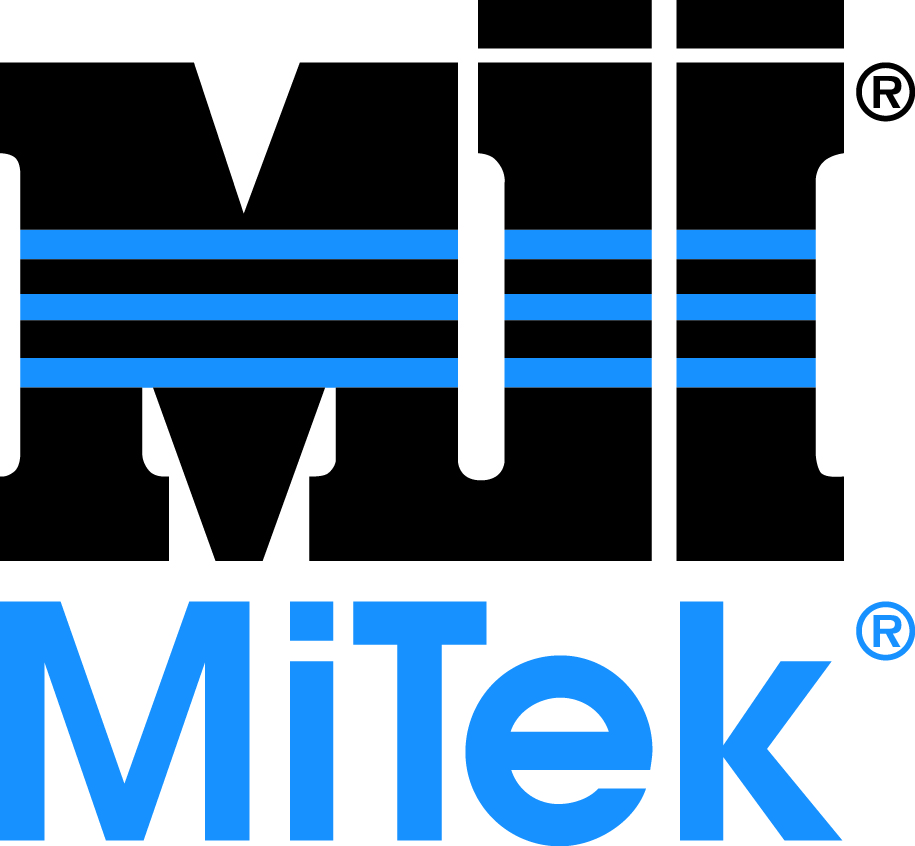 Mechanical Parts
Main Menu
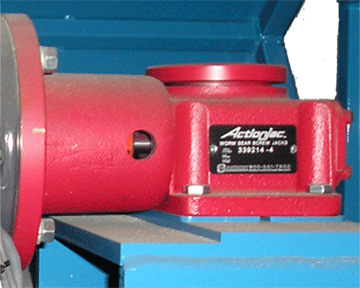 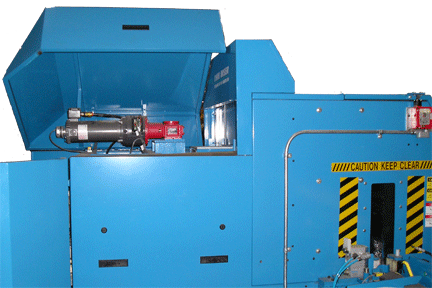 Exit
Part # 005-03165
Screw Jack
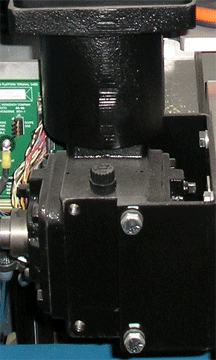 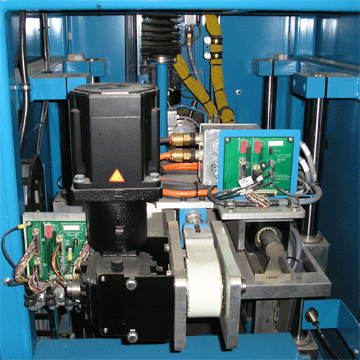 Part # 480276
Stroke Gearbox
www.mii.com
mitekparts@mii.com
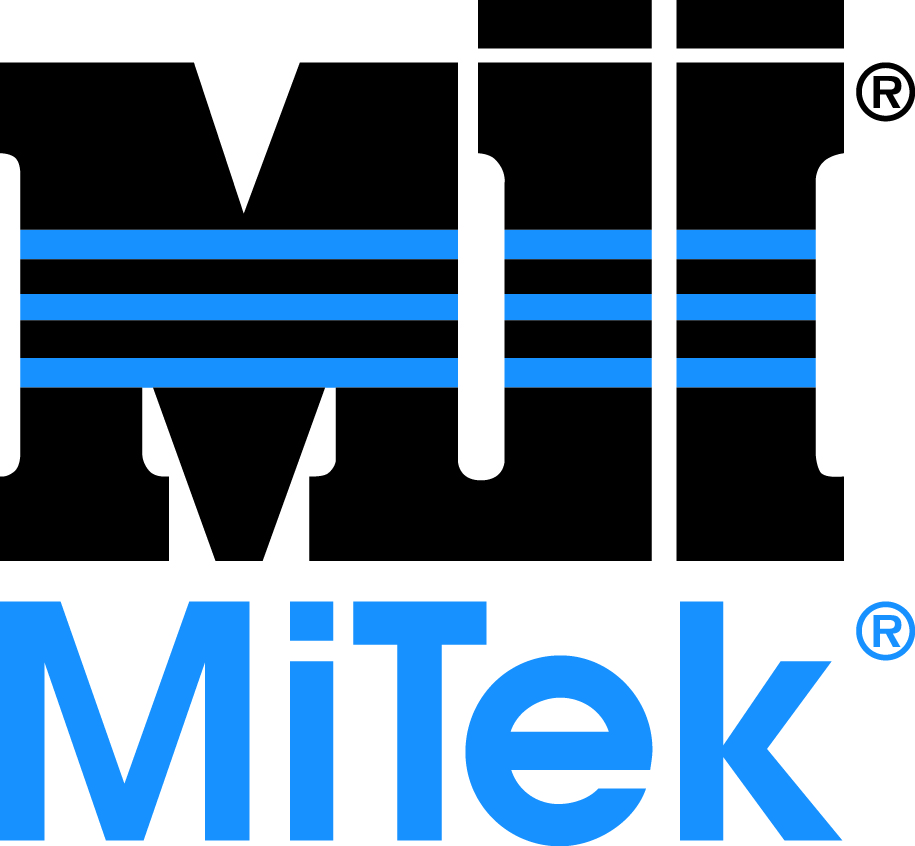 Mechanical Parts
Main Menu
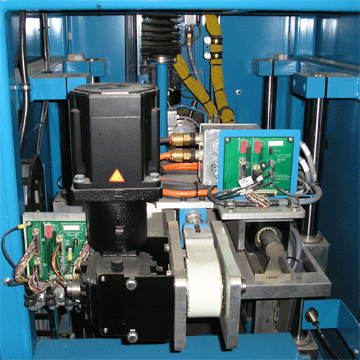 Part # 005-02475 Bearing
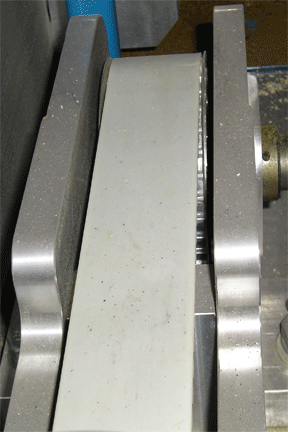 Exit
Part # 005-03255
Belt
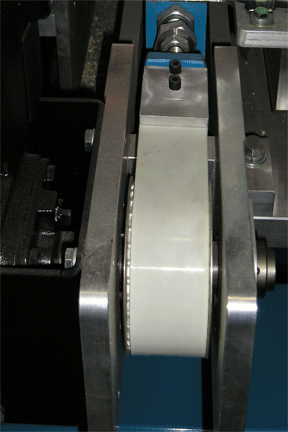 Part # 85645 Shaft
www.mii.com
mitekparts@mii.com
Part # 005-02475 Bearing
Part # 005-02474 Bearing
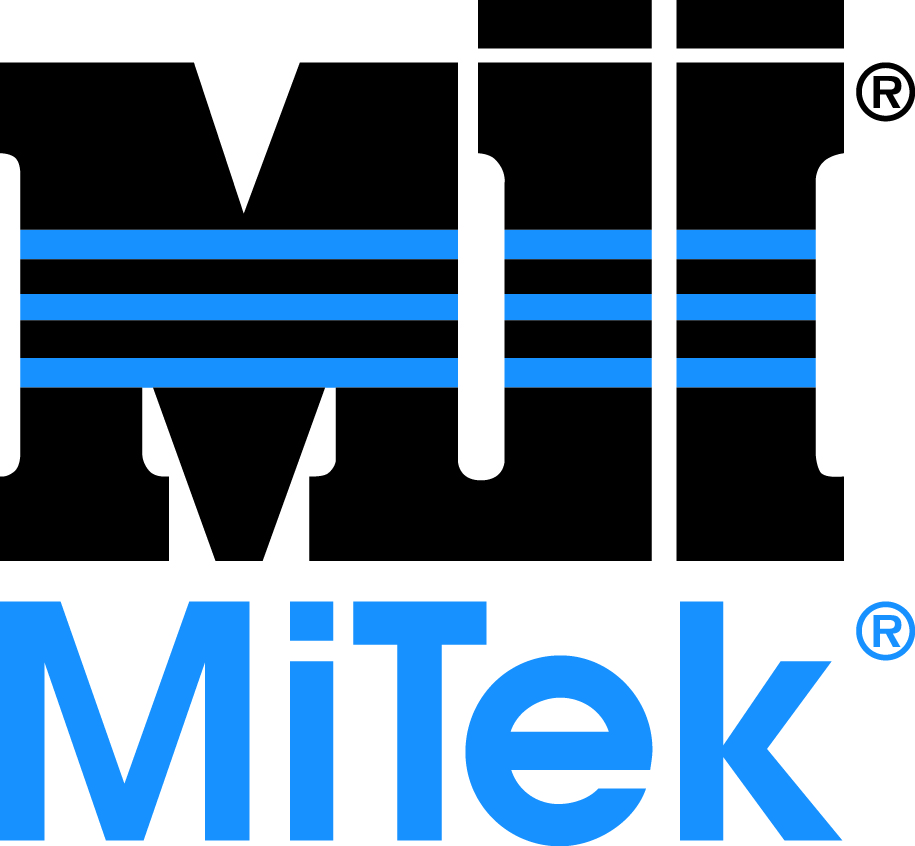 Mechanical Parts
Main Menu
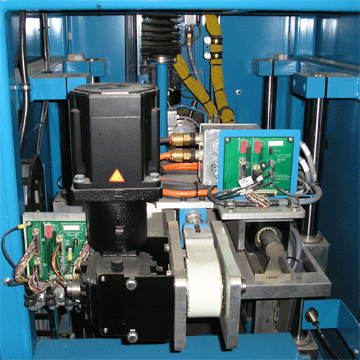 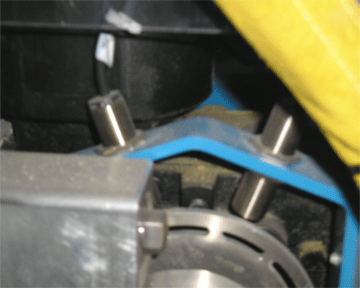 Exit
Angle Gearbox #005-02962
www.mii.com
mitekparts@mii.com
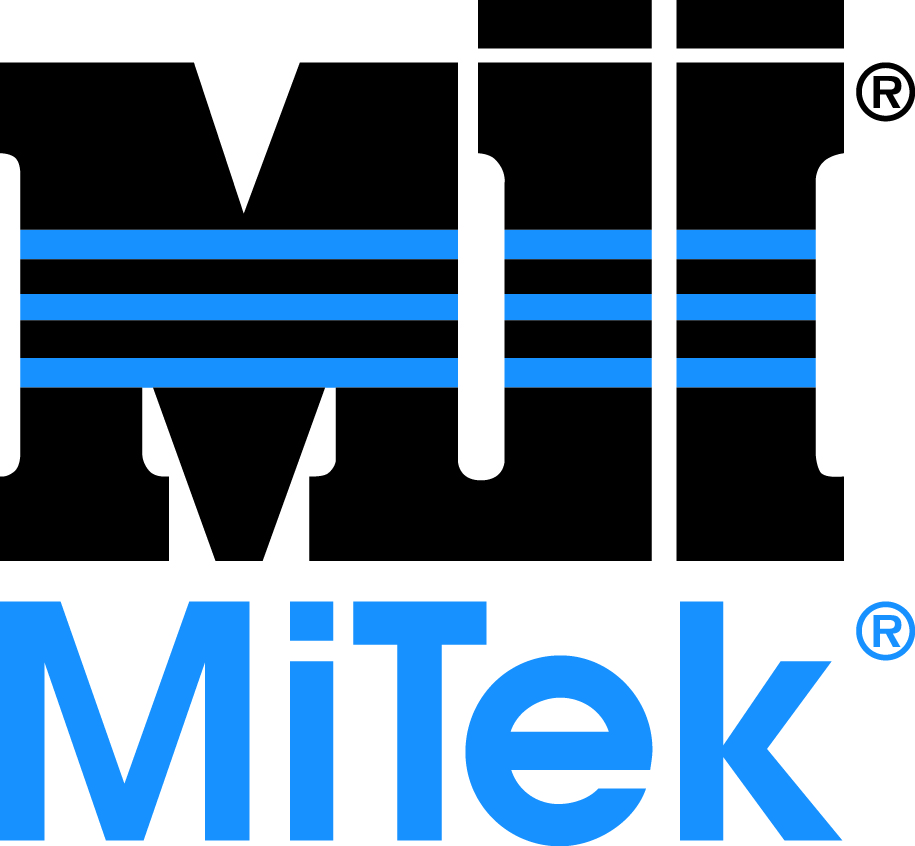 Mechanical Parts
Main Menu
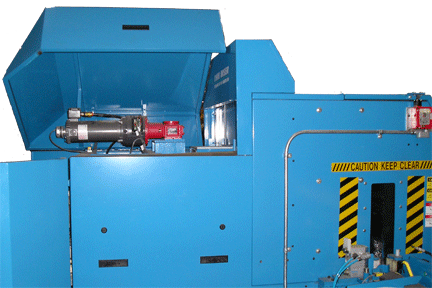 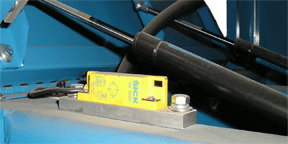 Exit
Part # 005-00010
Gas Shock
www.mii.com
mitekparts@mii.com
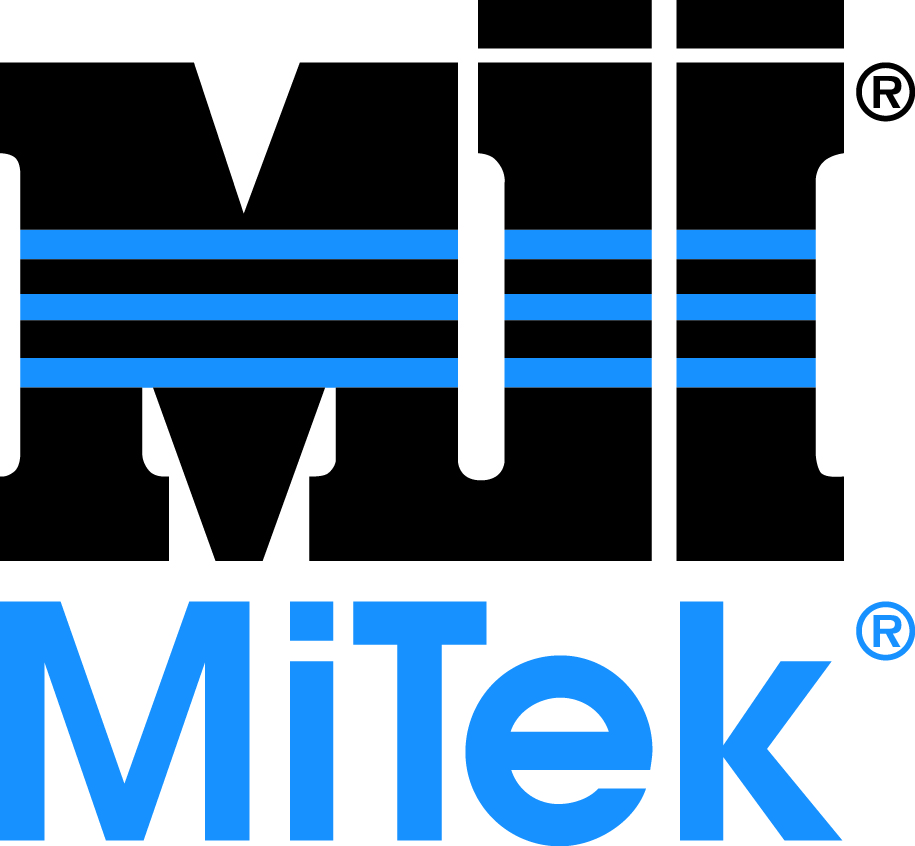 Mechanical Parts
Main Menu
Part # 005-02979 Gearbox
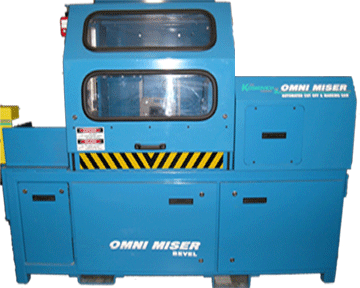 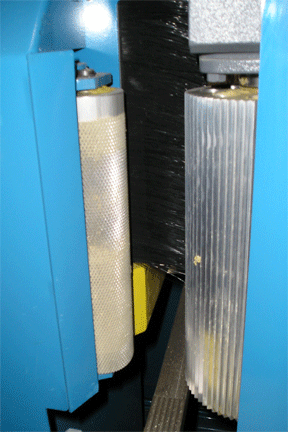 Exit
Part # 005-03262 Clutch
Part # 85321 Steel Roller
Part # 85231 Roller
Part # 005-02976 Bearing
www.mii.com
mitekparts@mii.com
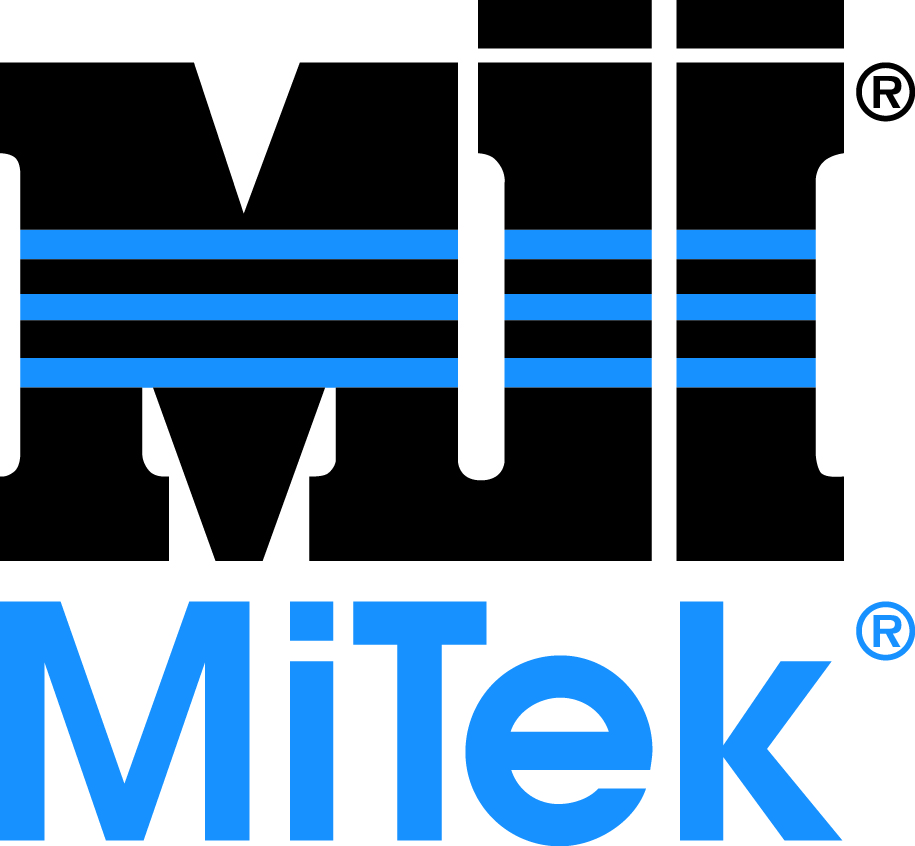 Mechanical Parts
Main Menu
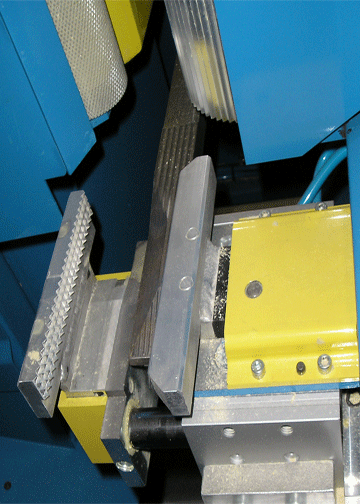 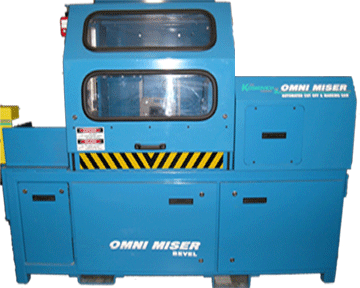 Exit
Part # 005-03370
Fixed Jaw
Part # 005-03371
Floating Jaw
www.mii.com
mitekparts@mii.com
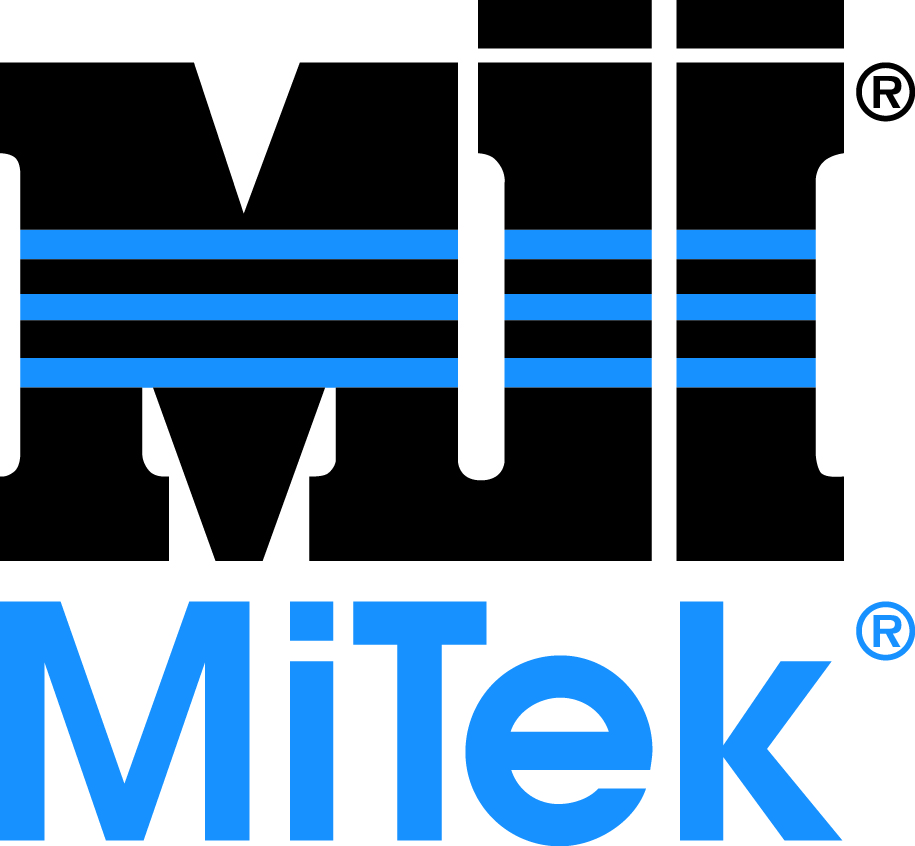 Mechanical Parts
Main Menu
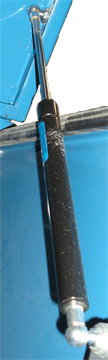 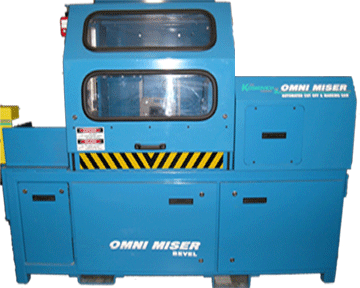 Exit
Part # 005-00010
Gas Shock
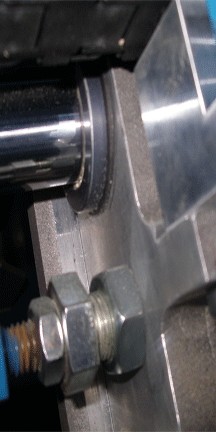 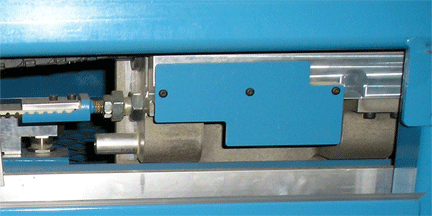 Part # 005-03097 LASM Bearing 4PK
www.mii.com
mitekparts@mii.com
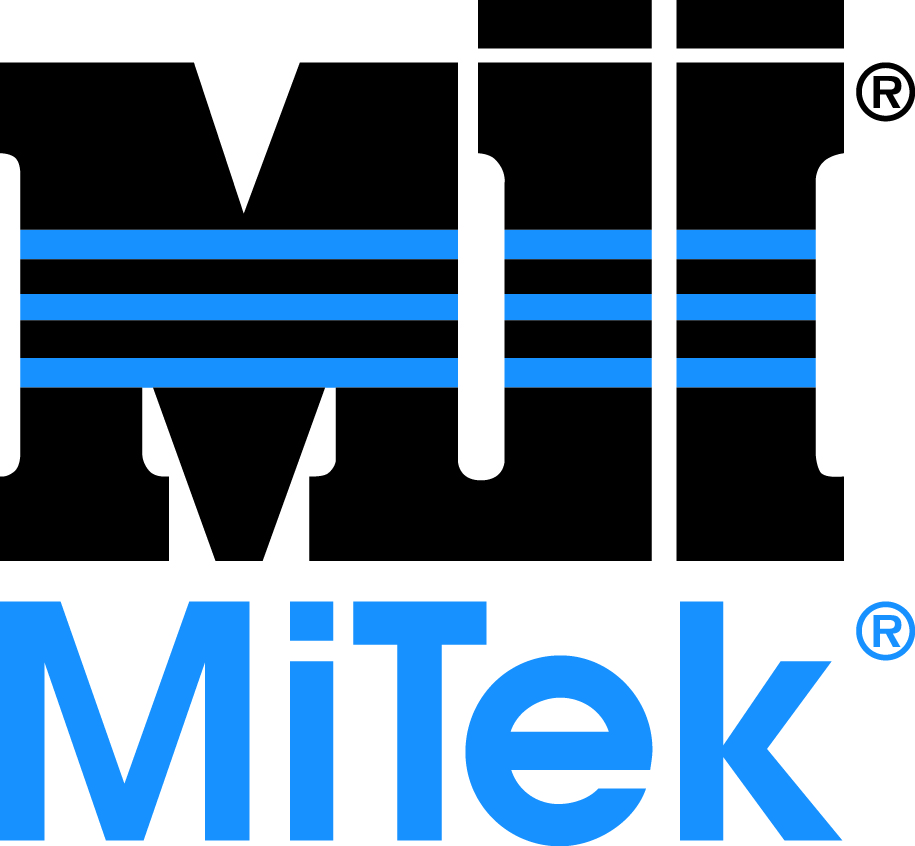 Mechanical Parts
Main Menu
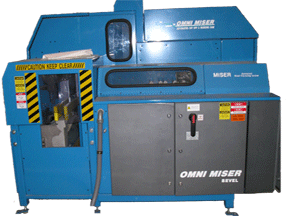 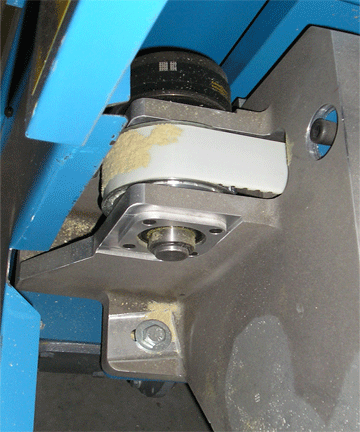 Part #005-02972
Exit
Part #005-03082 Drive end Kit
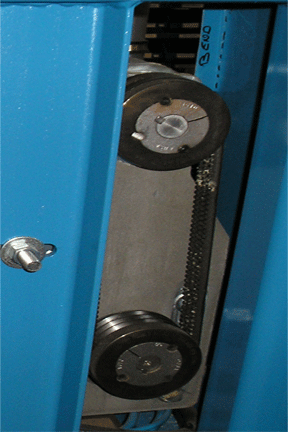 Part #005-02555 Pulley
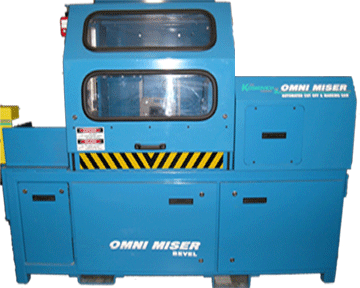 Part #005-02972 Belt
www.mii.com
mitekparts@mii.com
Part #005-02555 Pulley
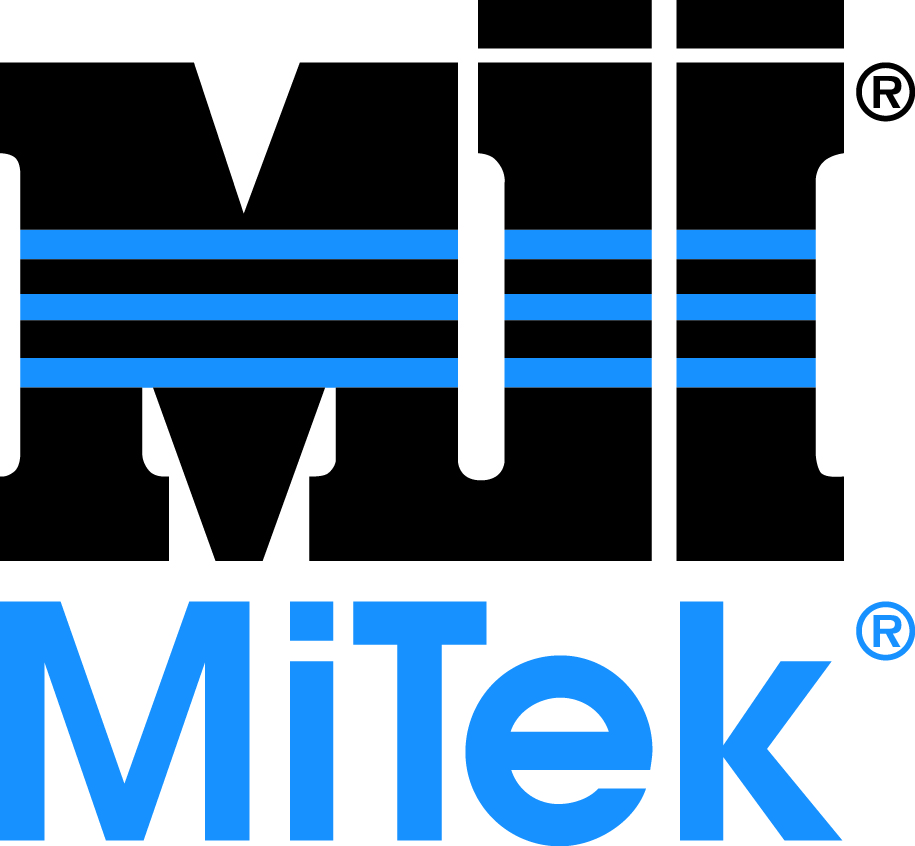 Mechanical Parts
Main Menu
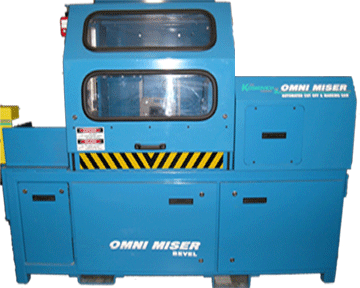 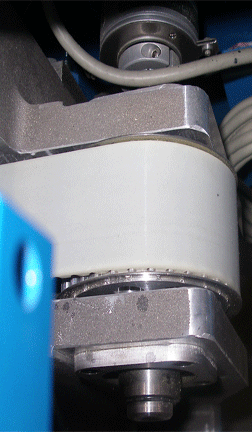 Part #005-02972 LASM Belt
Exit
Part #005-03081 Idle End Kit
Infeed Side
www.mii.com
mitekparts@mii.com
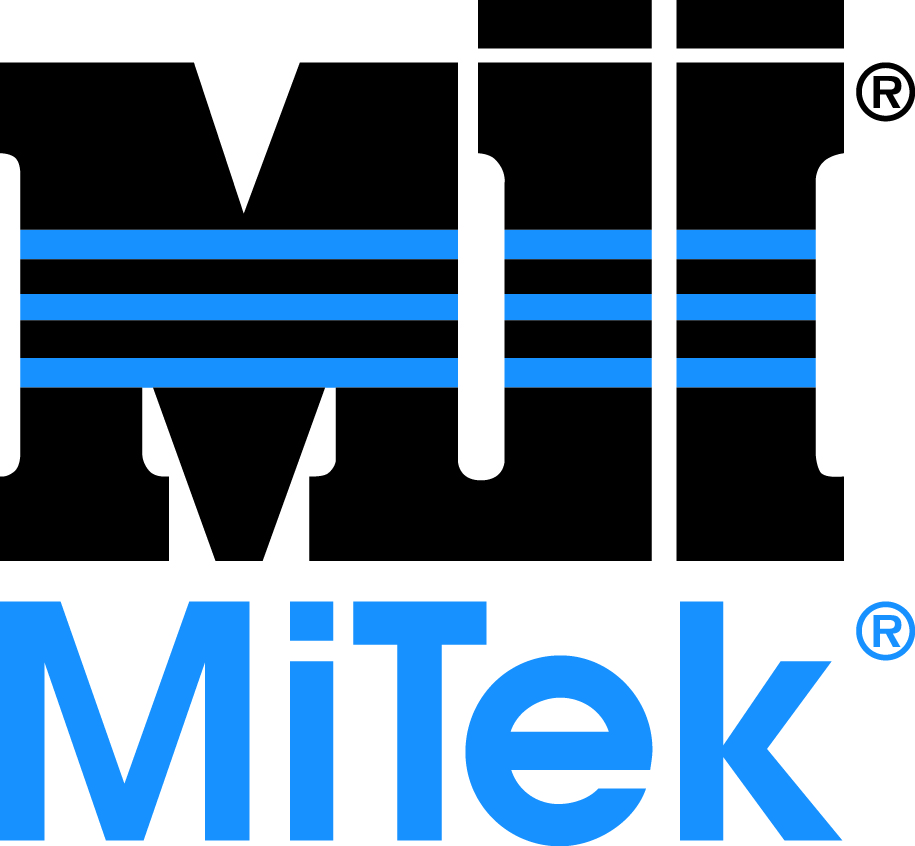 Mechanical Parts
Main Menu
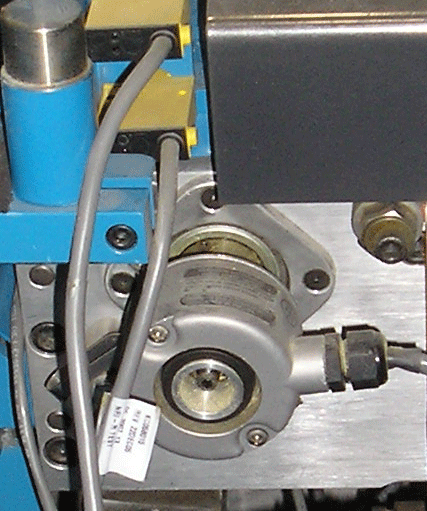 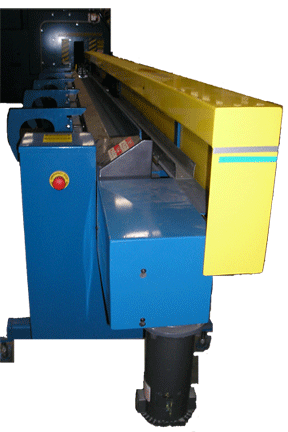 Part # 005-03081 Idler End Kit
Exit
Part # 005-03081 Drive End Kit
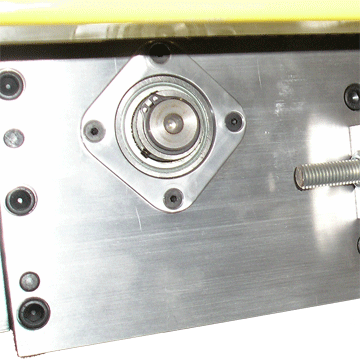 Part #005-02806
Part #005-02505 16 FT
005-02506 18 FT
005-02994 20 FT
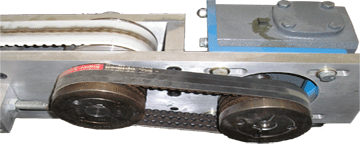 www.mii.com
Part #005-02560 Gripper V-Belt
mitekparts@mii.com
Part #005-02555
Pulley
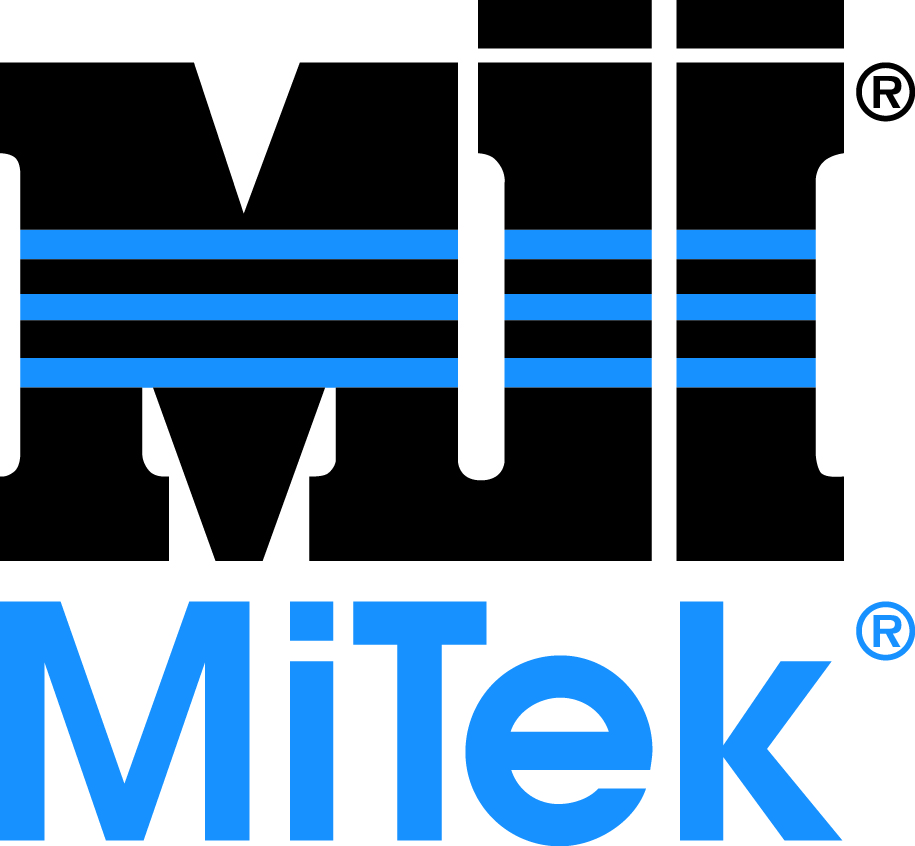 Mechanical Parts
Main Menu
Exit
For use later
www.mii.com
mitekparts@mii.com
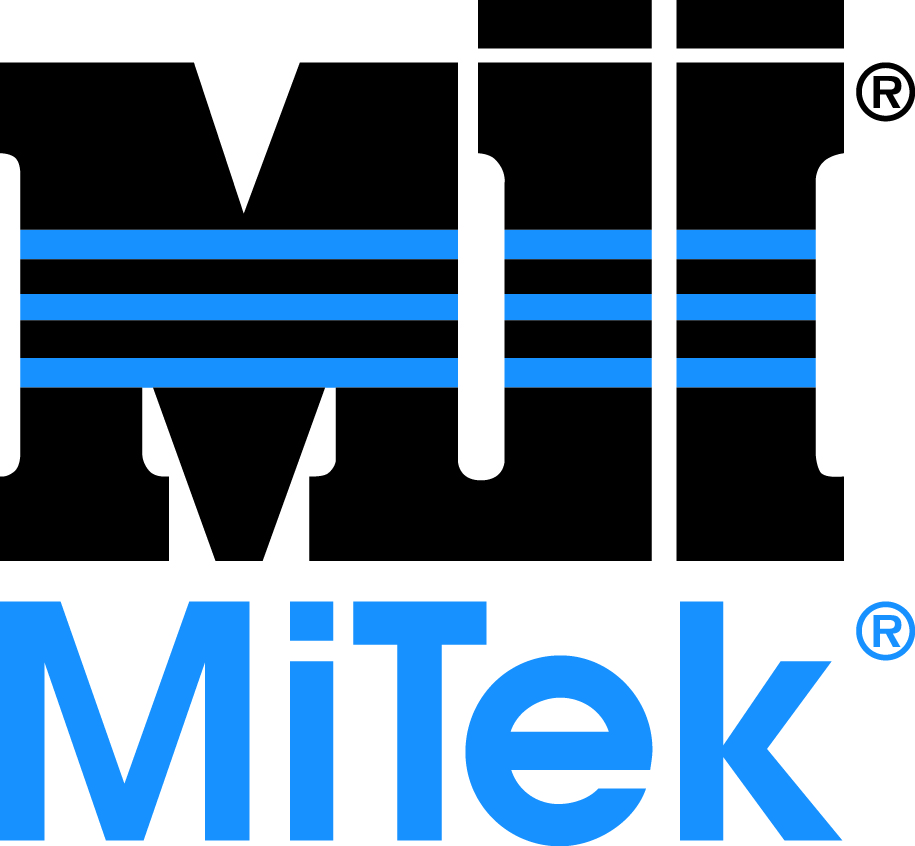 Mechanical Parts
Main Menu
Exit
For use later
www.mii.com
mitekparts@mii.com